Lecture 19
Graphical Models and Belief Propagation
Only the first 10 slides will be presented in class;  the rest are just included for reference.  Most of the class will be on the blackboard.
April 19, 2022
Identical local evidence...
…different interpretations
Information must propagate over the image.
Local information...
...must propagate
Probabilistic graphical models are a powerful tool for propagating
information within an image.  And these tools are used everywhere within computer vision now.
http://www.cvpapers.com/cvpr2014.html
From a random sample of 6 papers from CVPR 2014, half had figures that look like this...
Partial Optimality by Pruning for MAP-inference with General Graphical Models, Swoboda et al
http://hci.iwr.uni-heidelberg.de/Staff/bsavchyn/papers/swoboda-GraphicalModelsPersistency-with-Supplement-cvpr2014.pdf
Active flattening of curved document images via two structured beams, Meng et al.
file:///Users/billf/Downloads/dewarp_high.pdf
A Mixture of Manhattan Frames: Beyond the Manhattan World, Straub et al
http://www.jstraub.de/download/straub2014mmf.pdf
Undirected graphical models
A set of nodes joined by undirected edges.
The graph makes conditional independencies explicit:  If two nodes are not linked, and we condition on every other node in the graph, then those two nodes are conditionally independent.
Conditionally independent, because are not connected by a line in the undirected graphical model
Undirected graphical models:  cliques
Clique:  a fully connected set of nodes






A maximal clique is a clique that can’t include more nodes of the graph w/o losing the clique property.
not a clique
clique
Non-maximal clique
Maximal clique
Undirected graphical models:  probability factorization
Hammersley-Clifford theorem addresses the pdf factorization implied by a graph:  A distribution has the Markov structure implied by an undirected graph iff it can be represented in the factored form
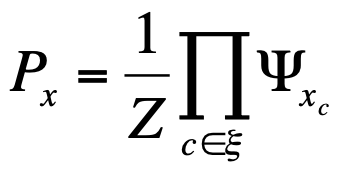 Potential functions of states of variables in maximal clique
Normalizing constant
set of maximal cliques
Graphical Models
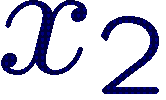 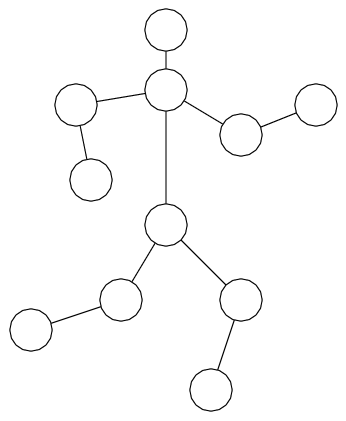 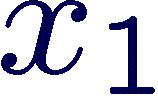 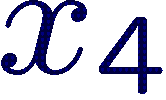 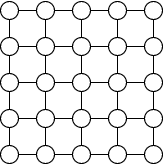 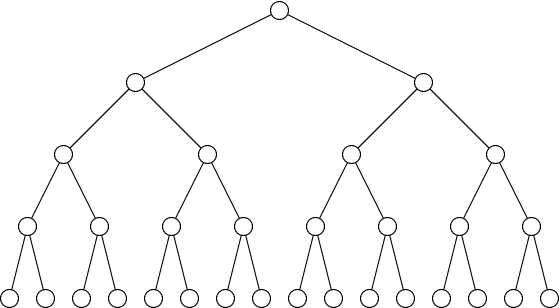 Markov Random Fields
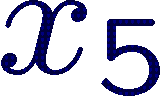 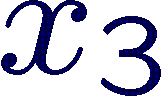 Nodes             are associated with hidden variables
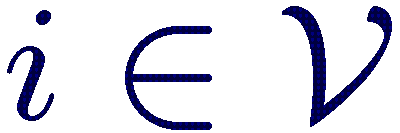 set of      nodes
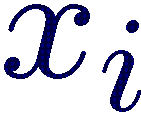 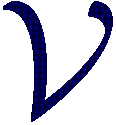 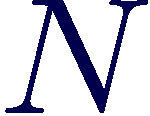 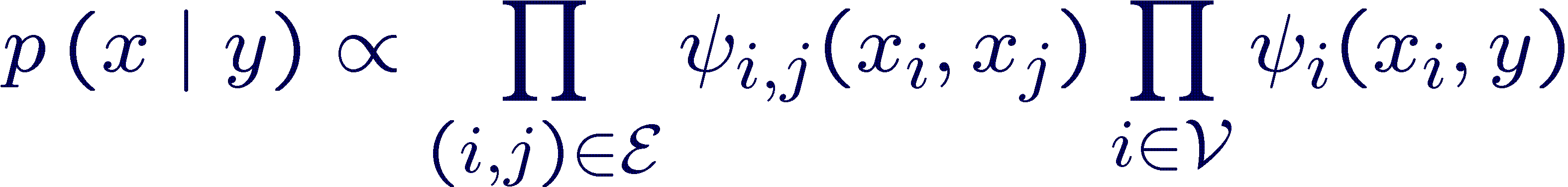 edges             connecting nodes
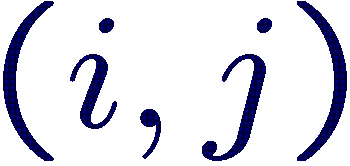 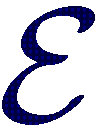 Potential functions may depend on observations
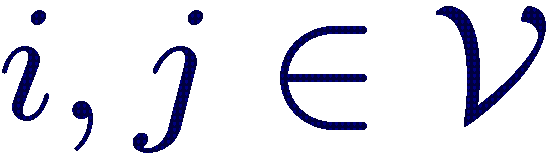 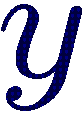 Markov Random Fields (MRF)
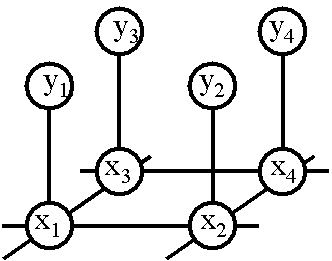 Oftentimes MRF’s have a regular, grid-like structure (but they don’t need to).
MRF nodes as pixels
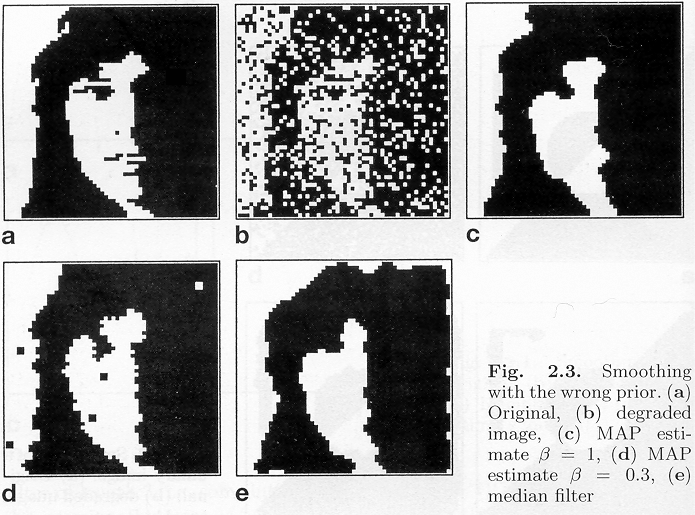 Winkler, 1995, p. 32
MRF nodes as patches
image patches
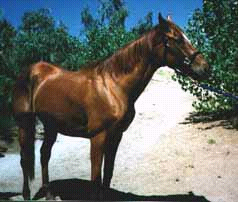 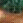 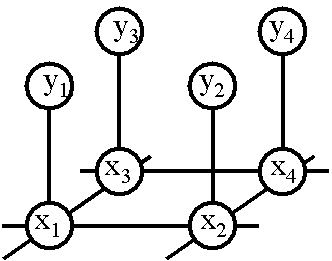 scene patches
image
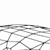 F(xi, yi)
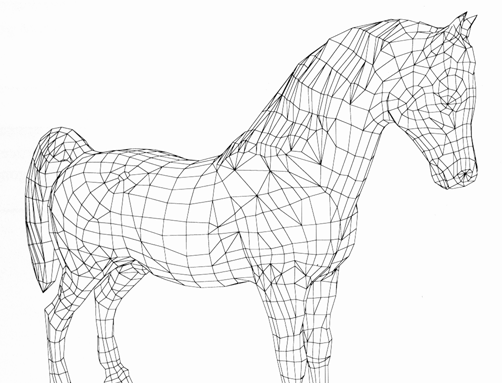 Y(xi, xj)
scene
Network joint probability
1
Õ
Õ
=
Y
F
P
(
x
,
y
)
(
x
,
x
)
(
x
,
y
)
i
j
i
i
Z
,
i
j
i
scene
Scene-scene
compatibility
function
Image-scene
compatibility
function
image
neighboring
scene nodes
local 
observations
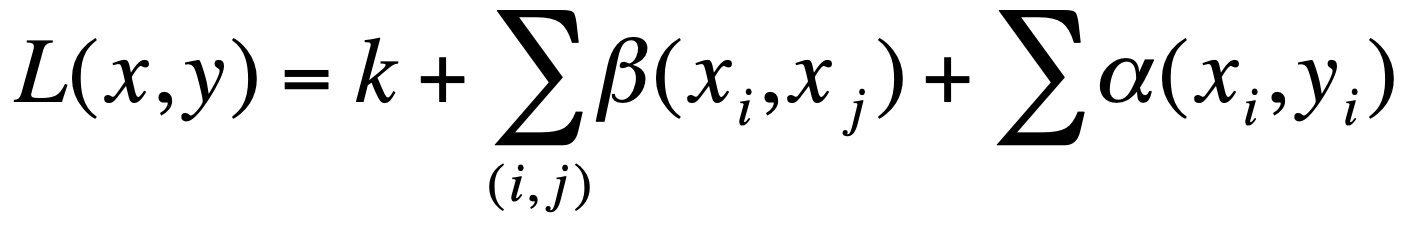 E
Energy formulation
scene
Scene-scene
compatibility
function
Image-scene
compatibility
function
image
neighboring
scene nodes
local 
observations
In order to use MRFs:
Given observations y, and the parameters of the MRF, how infer the hidden variables, x?
How learn the parameters of the MRF?
22
Markov Random Fields (MRF’s)
Inference in MRF’s.
Gibbs sampling, simulated annealing
Iterated conditional modes (ICM)
Belief propagation
Application example—super-resolution
Graph cuts
Variational methods
Learning MRF parameters.
Iterative proportional fitting (IPF)
23
Outline of MRF section
Inference in MRF’s.
Gibbs sampling, simulated annealing
Iterated conditional modes (ICM)
Belief propagation
Application example—super-resolution
Graph cuts
Variational methods
Learning MRF parameters.
Iterative proportional fitting (IPF)
24
Gibbs Sampling
Gibbs sampling: 
A way to generate random samples from a (potentially very complicated) probability distribution.
Fix all dimensions except one.  Draw from the resulting 1-d conditional distribution.  Repeat for all dimensions, and repeat many times.
Take an average of a subset of those samples to estimate the posterior mean.  (Wait for a “burn in” period before including samples.  And then subsample Gibbs sampler outputs to find independent draws of the joint probability).
Reference:  Geman and Geman, IEEE PAMI 1984.
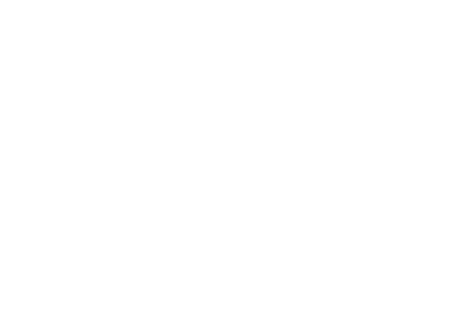 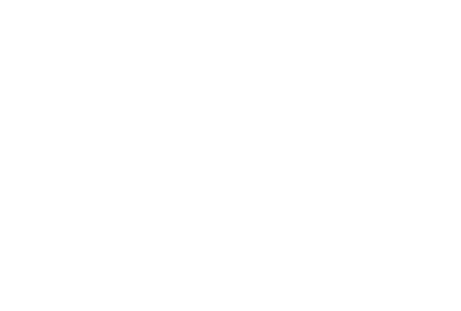 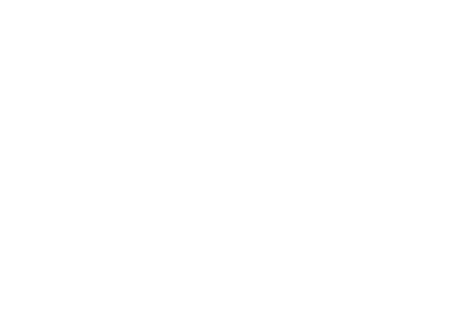 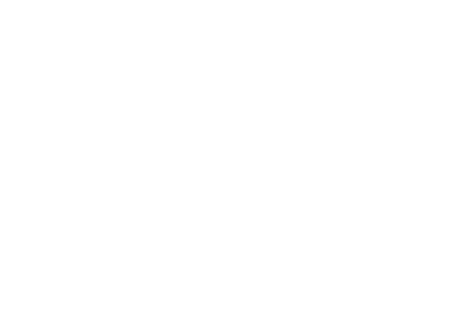 3. Sampling

draw a ~ U(0,1);
for k = 1 to n
   if 
       break;
                  ;
Sampling from a 1-d function
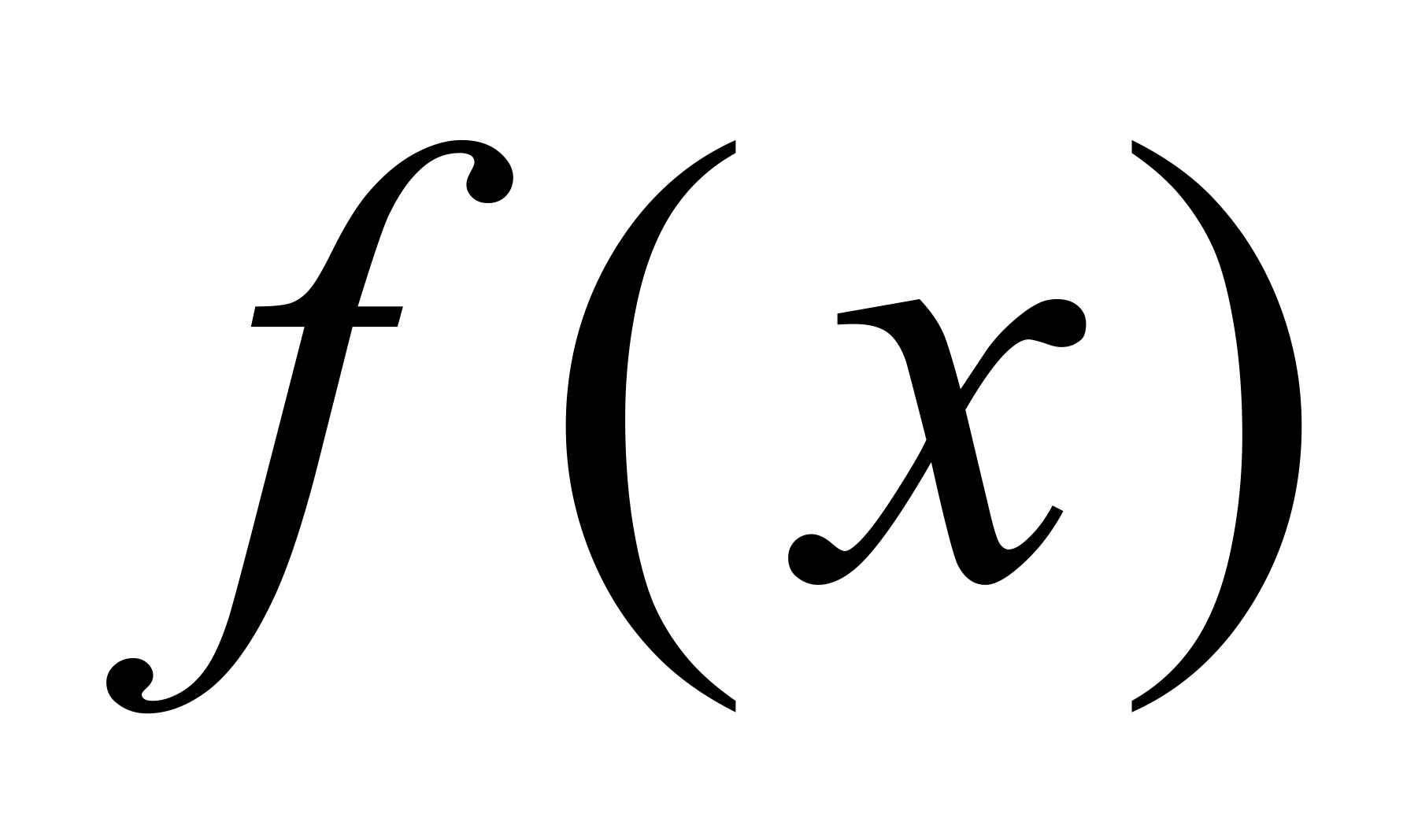 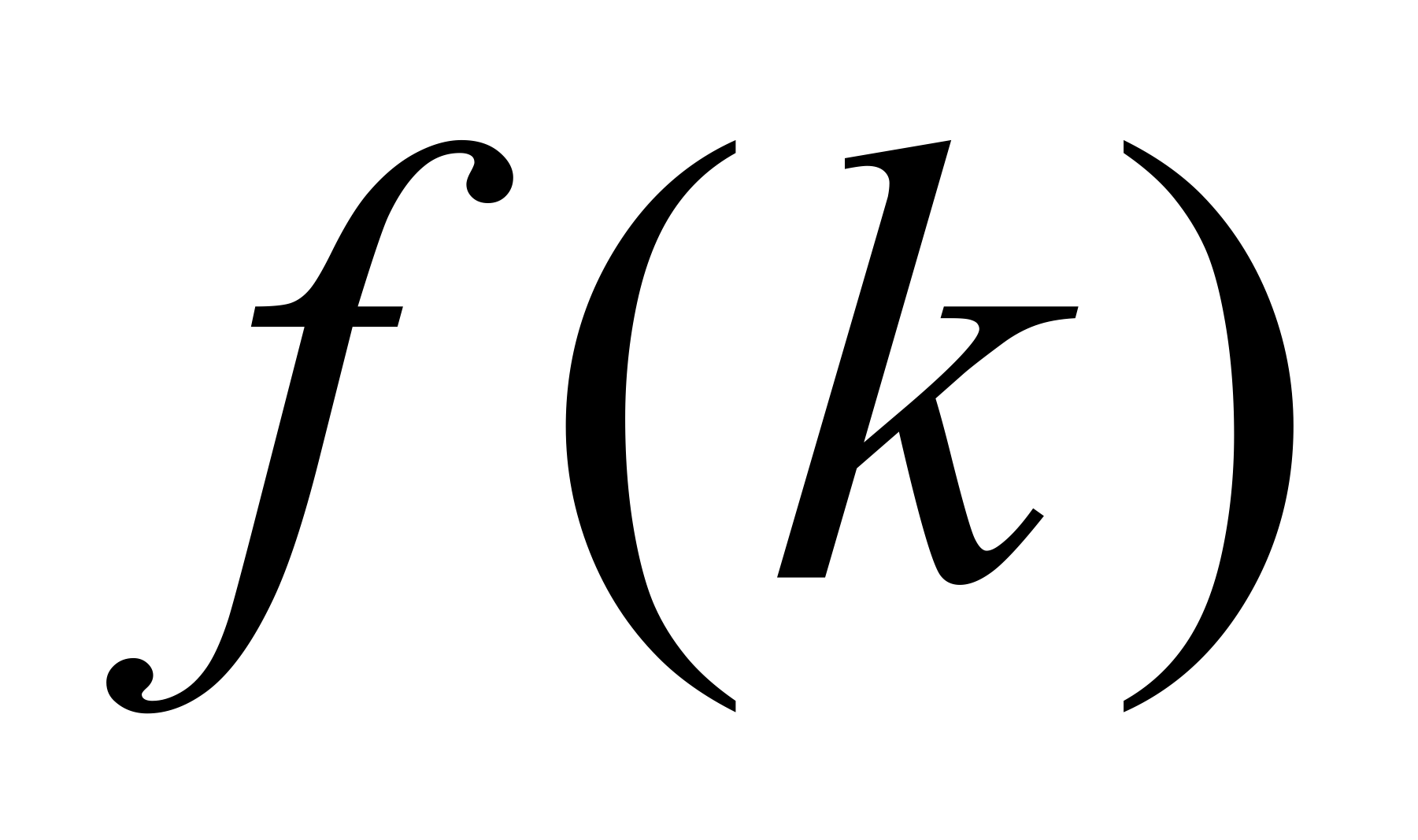 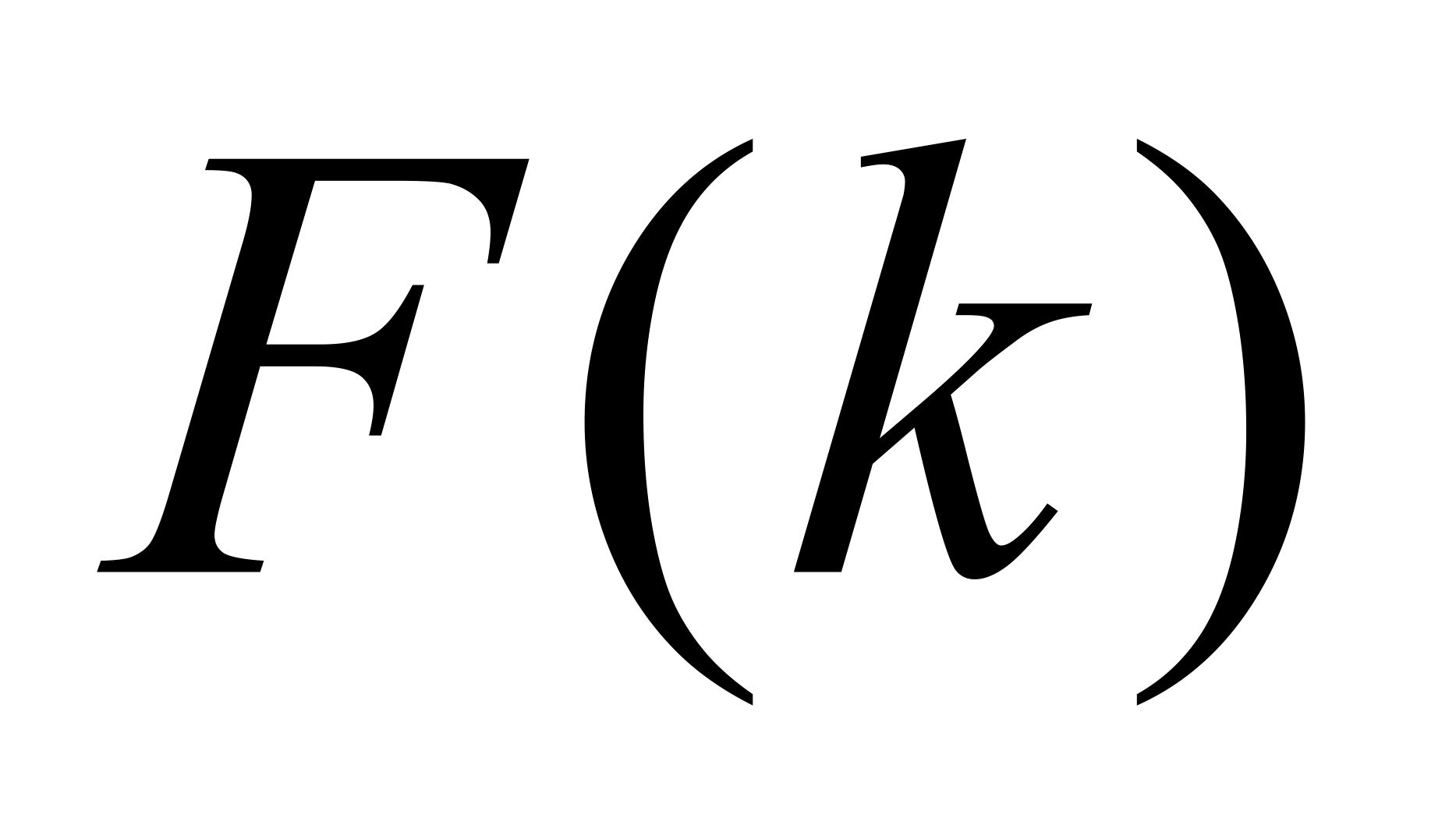 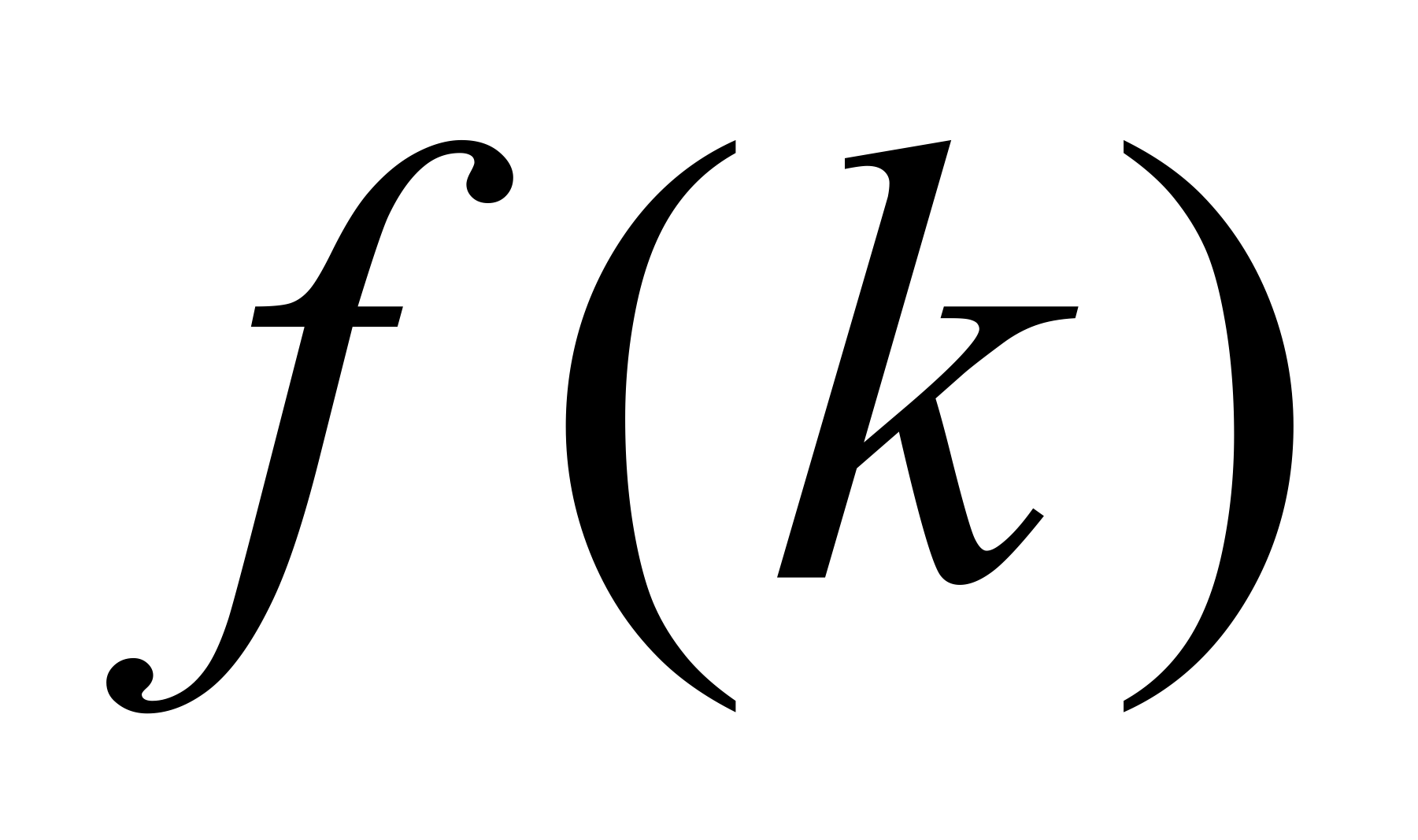 Discretize the density function






2. Compute distribution function from density function
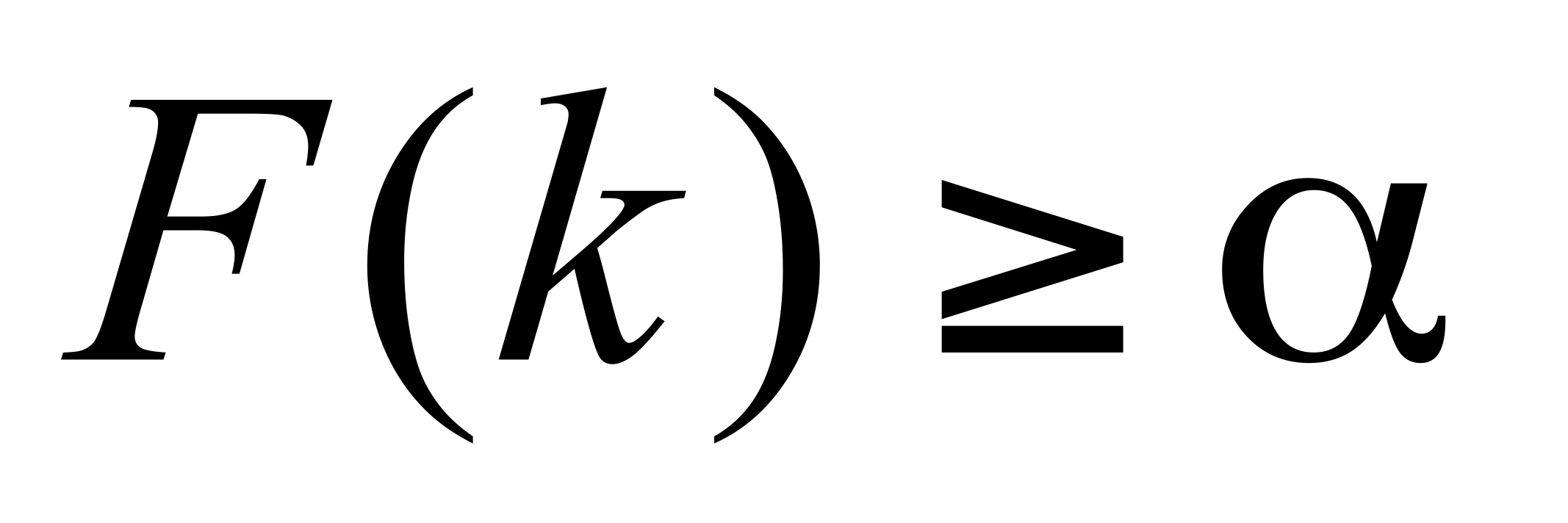 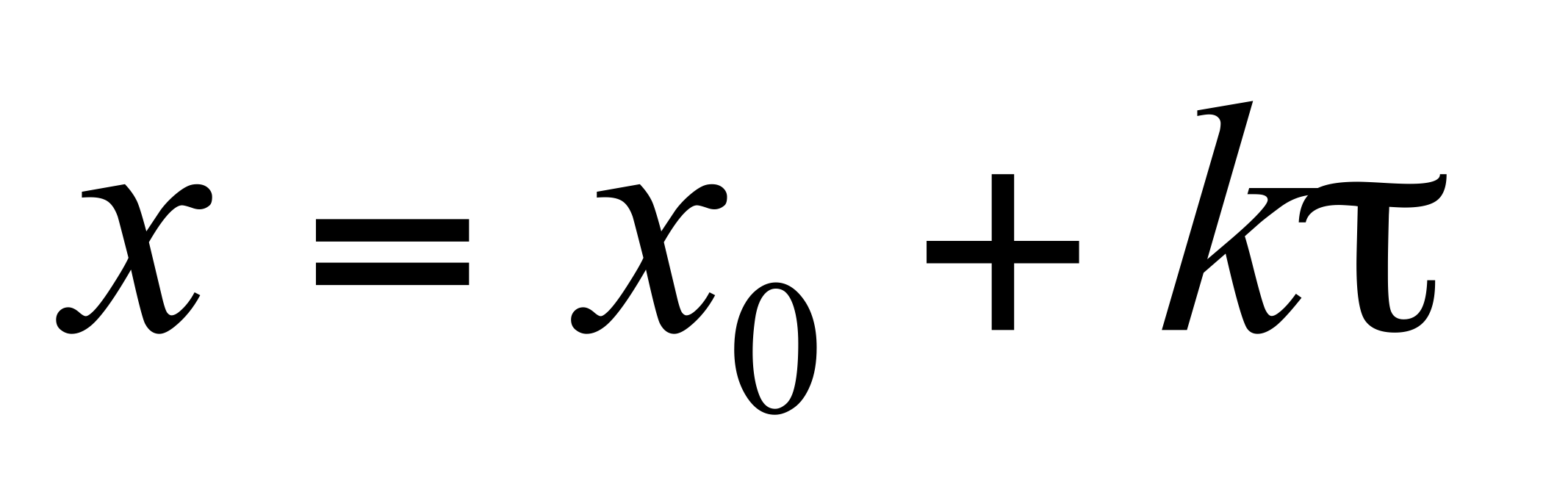 26
x2
Gibbs Sampling
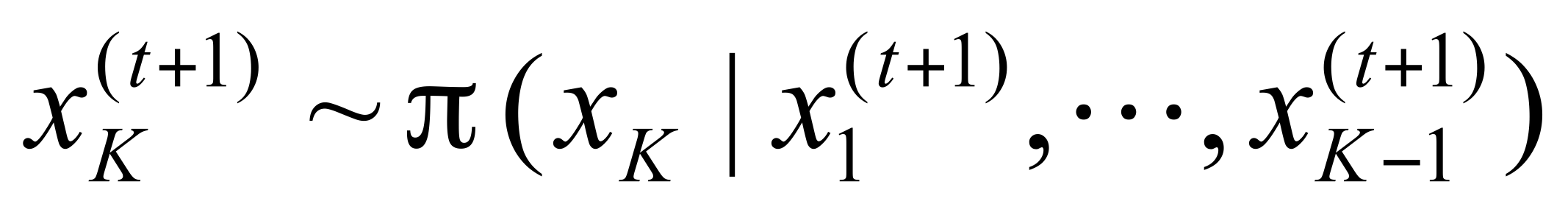 x1
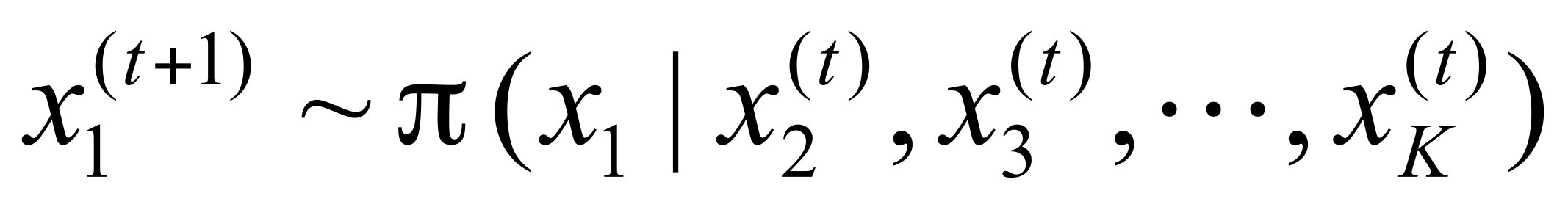 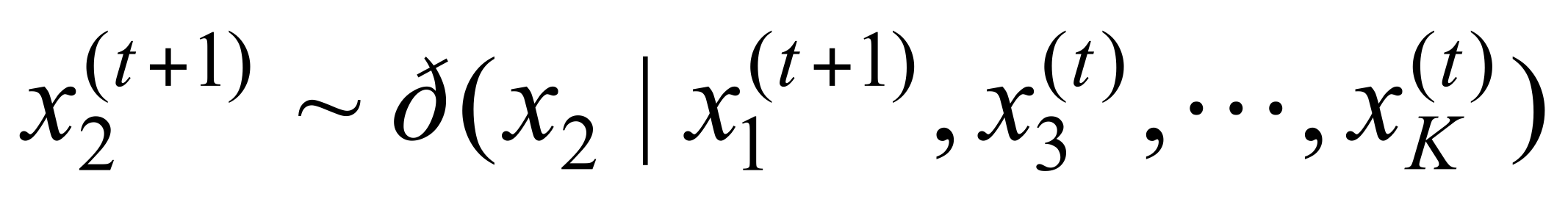 Slide by Ce Liu
Gibbs Sampling and Simulated Annealing
Gibbs sampling: 
A way to generate random samples from a (potentially very complicated) probability distribution.
Fix all dimensions except one.  Draw from the resulting 1-d conditional distribution.  Repeat for all dimensions, and repeat many times
Simulated annealing:
A schedule for modifying the probability distribution so that, at “zero temperature”, you draw samples only from the MAP solution.
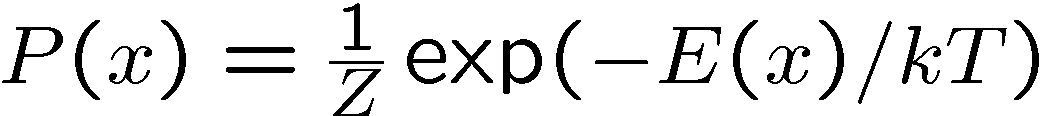 Reference:  Geman and Geman, IEEE PAMI 1984.
Gibbs sampling and simulated annealing
Simulated annealing as you gradually lower the “temperature” of the probability distribution ultimately giving zero probability to all but the MAP estimate.
What’s good about it:  finds global MAP solution.
What’s bad about it:  takes forever.  Gibbs sampling is in the inner loop…
Gibbs sampling and simulated annealing
So you can find the mean value (MMSE estimate) of a variable by doing Gibbs sampling and averaging over the values that come out of your sampler.
You can find the MAP estimate of a variable by doing Gibbs sampling and gradually lowering the temperature parameter to zero.
Outline of MRF section
Inference in MRF’s.
Gibbs sampling, simulated annealing
Iterated conditional modes (ICM)
Belief propagation
Application example—super-resolution
Graph cuts
Application example--stereo
Variational methods
Application example—blind deconvolution
Learning MRF parameters.
Iterative proportional fitting (IPF)
Iterated conditional modes
For each node:
Condition on all the neighbors
Find the mode
Repeat.
Compare with Gibbs sampling…
Very small region over which it’s a local maximum
Described in:  Winkler, 1995.  Introduced by Besag in 1986.
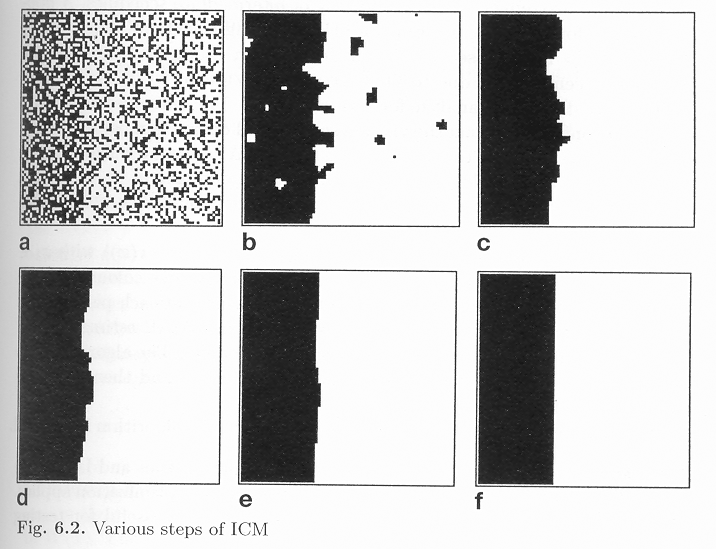 Winkler, 1995
Outline of MRF section
Inference in MRF’s.
Gibbs sampling, simulated annealing
Iterated conditional modes (ICM)
Loopy belief propagation
Application example—super-resolution
Graph cuts
Variational methods
Learning MRF parameters.
Iterative proportional fitting (IPF)
Derivation of belief propagation
y1
x1
x2
x3
y2
y3
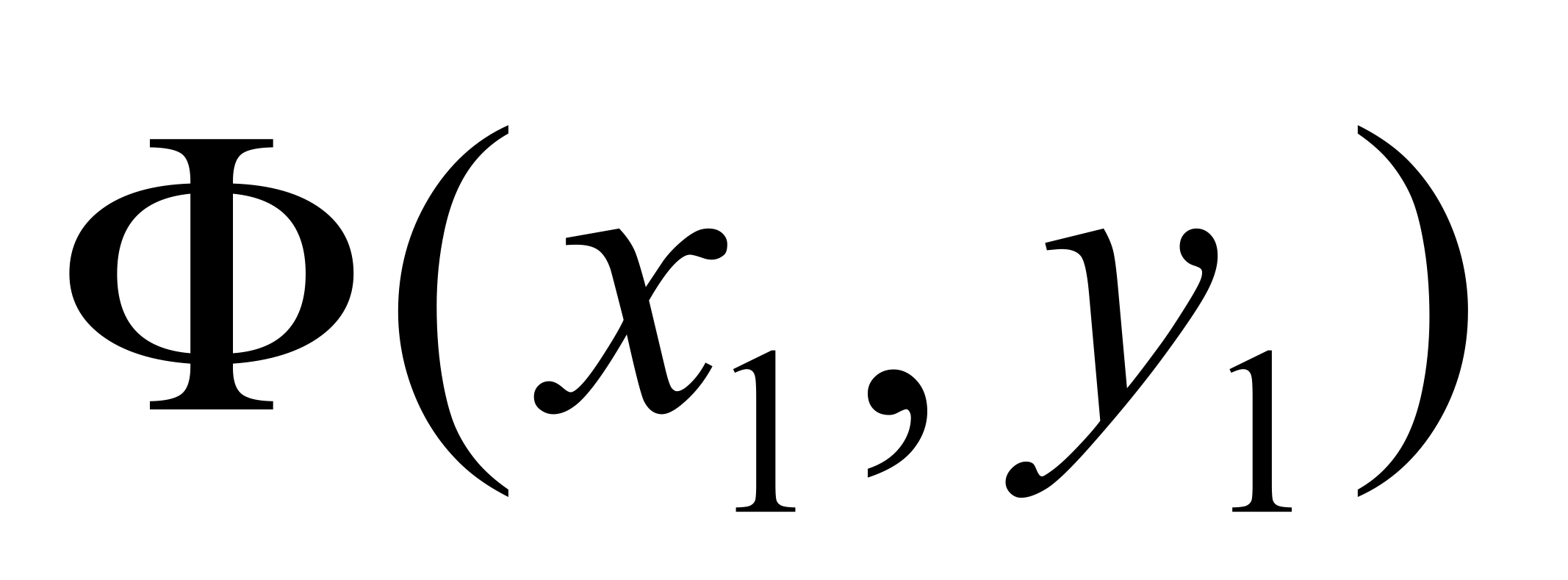 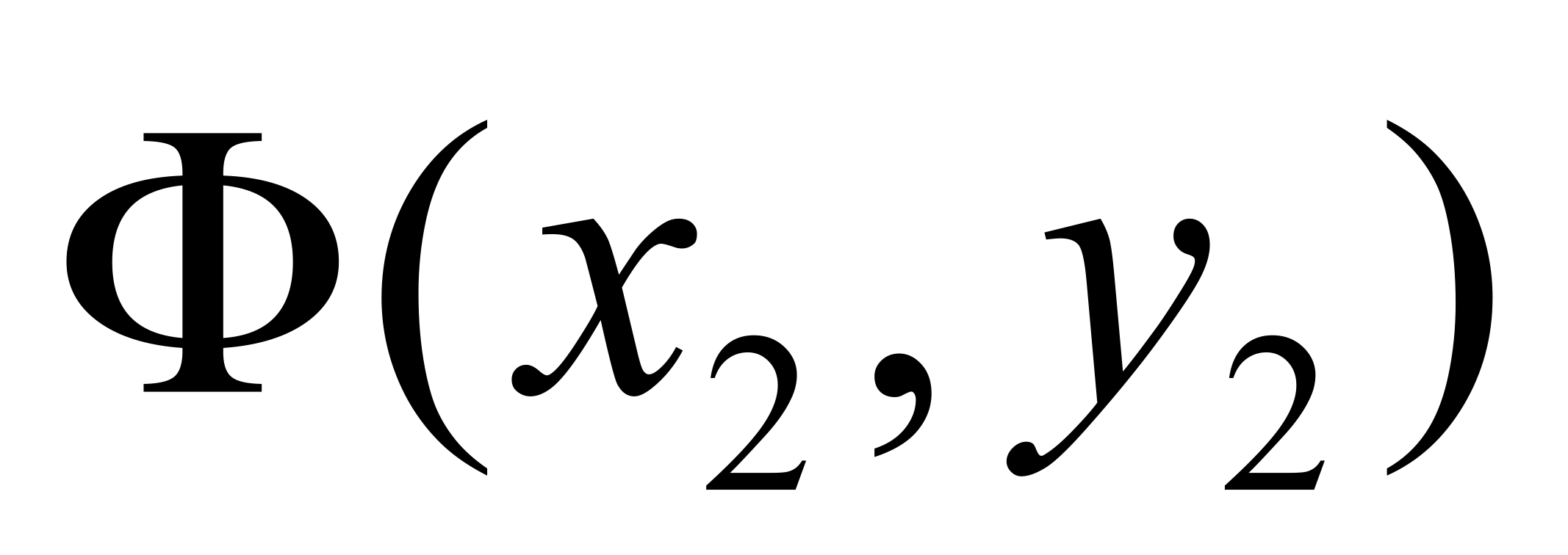 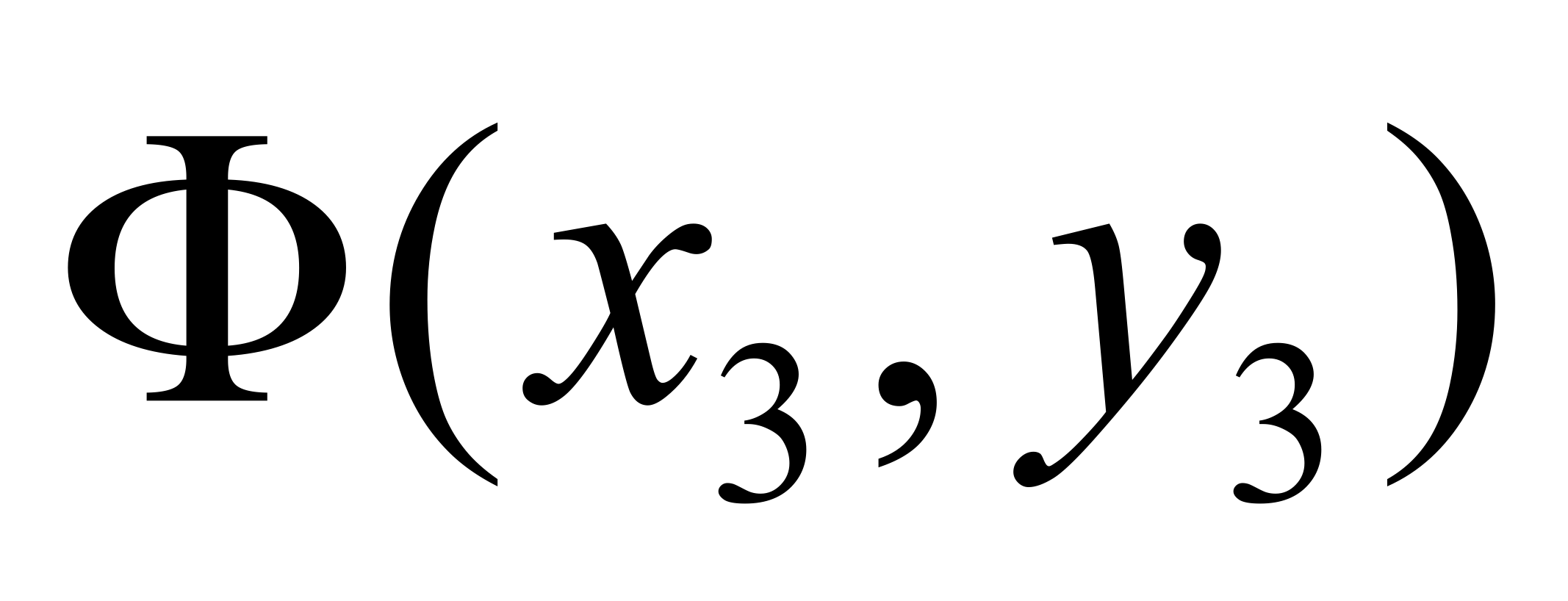 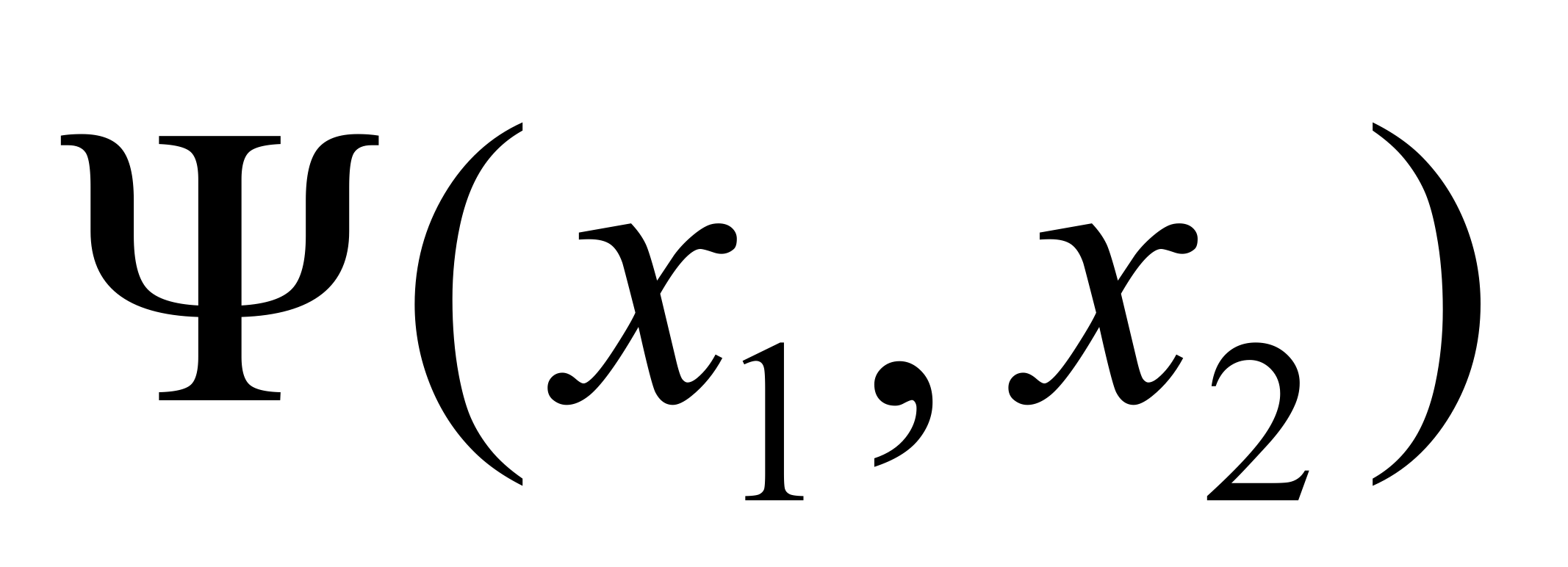 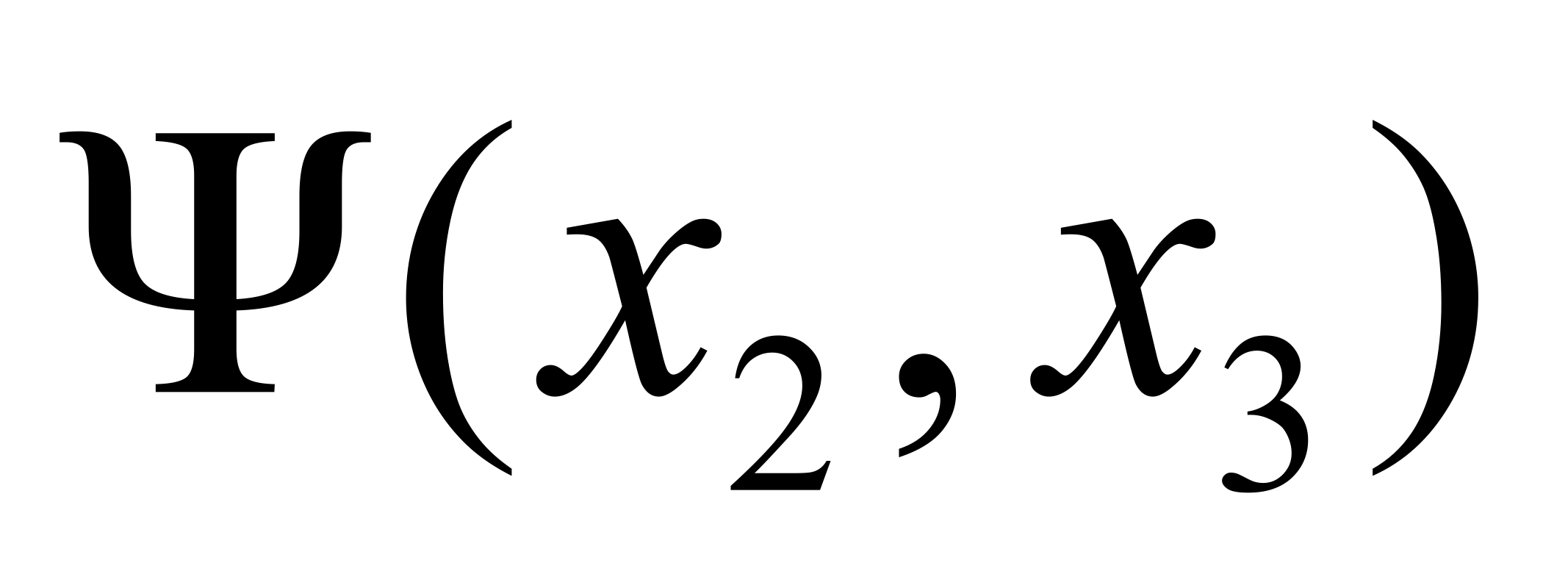 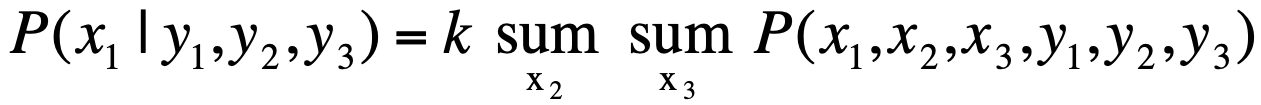 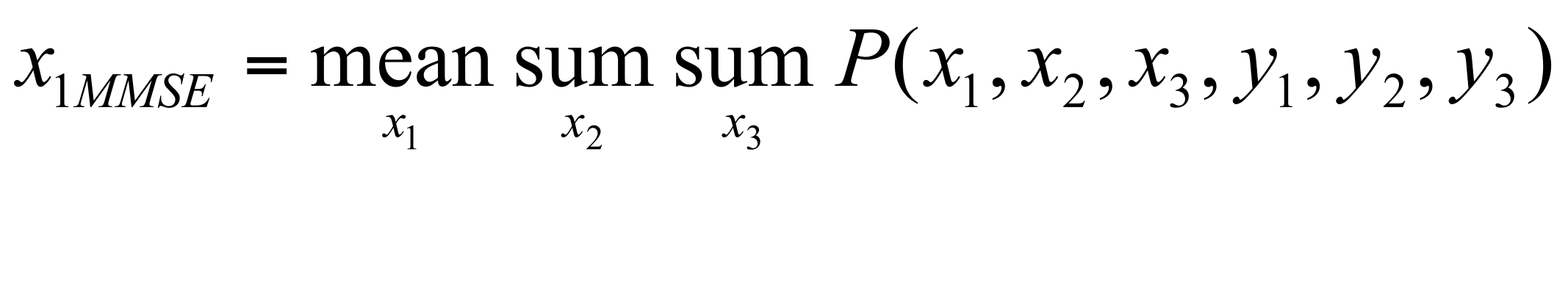 The posterior factorizes
y1
x1
x3
x2
y2
y3
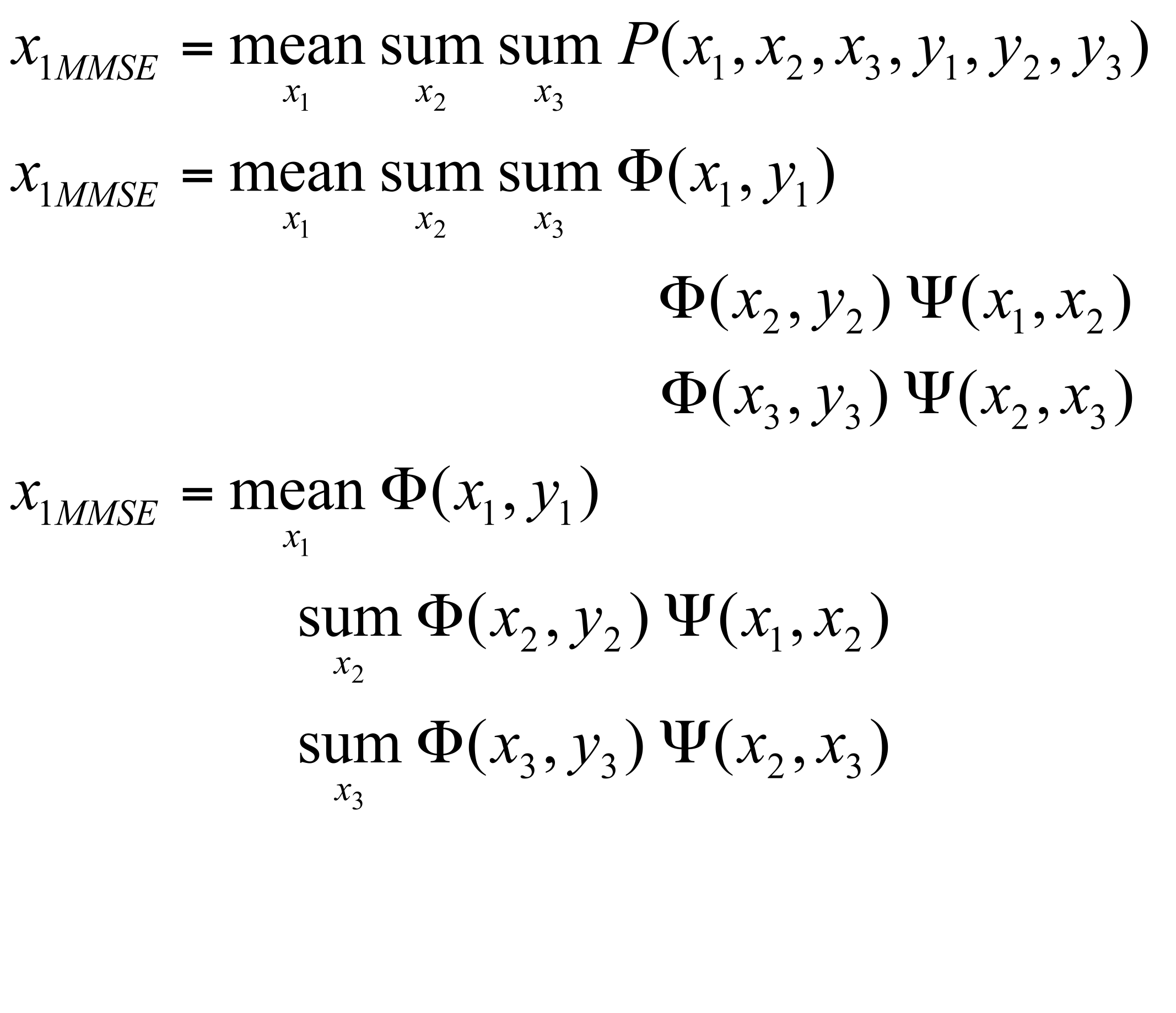 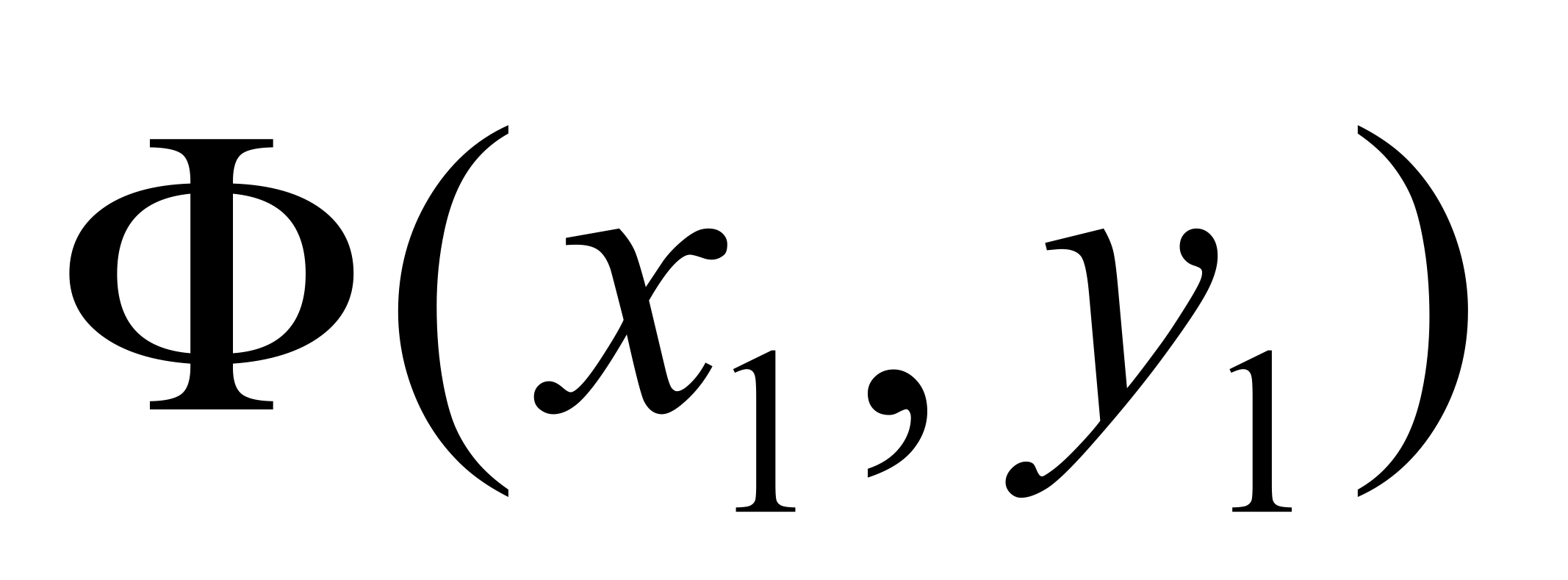 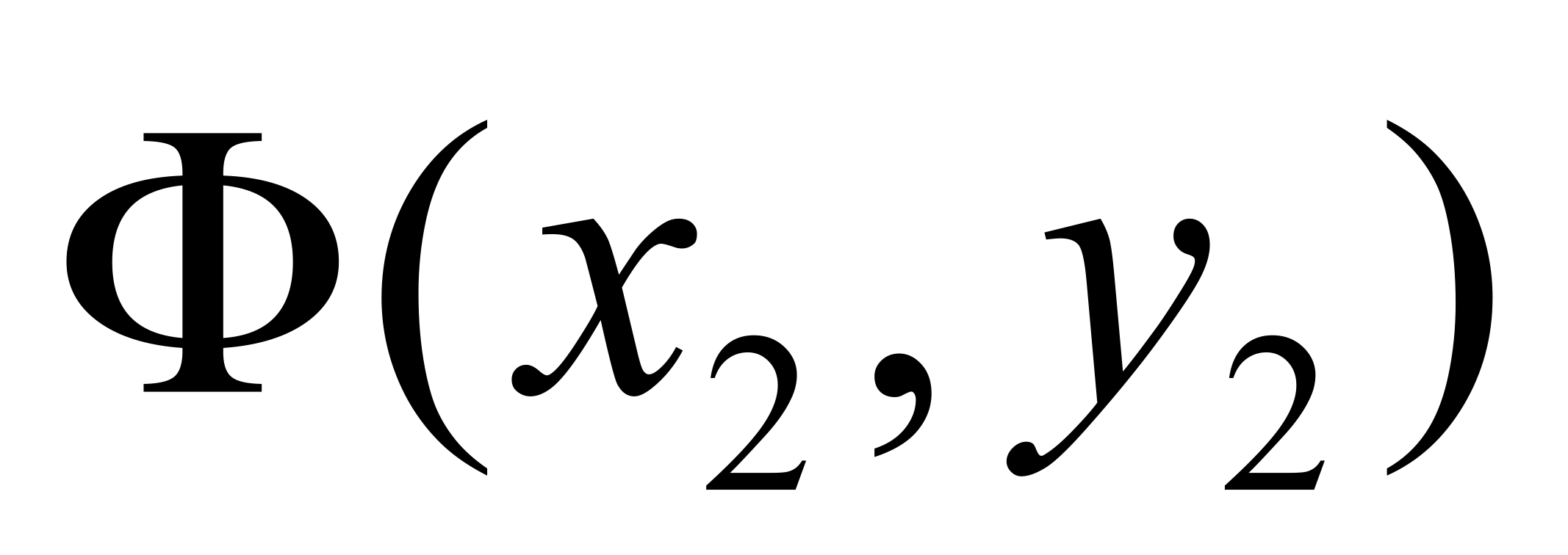 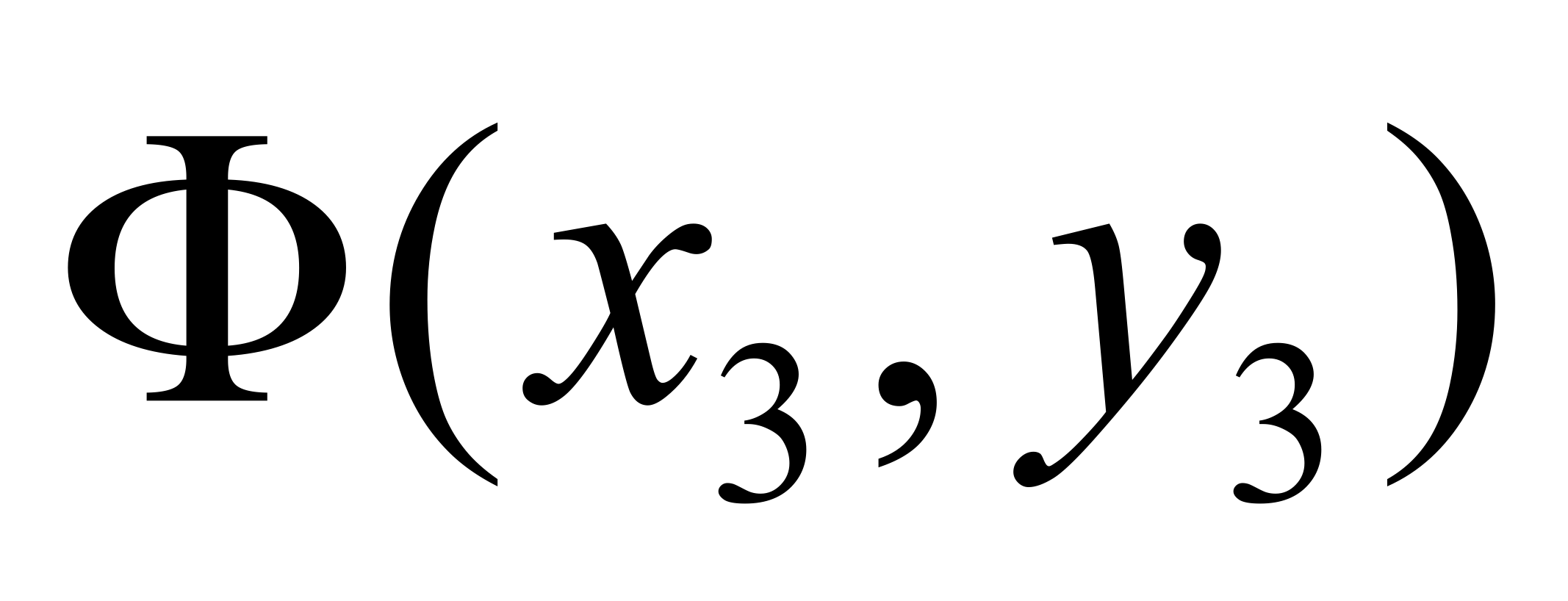 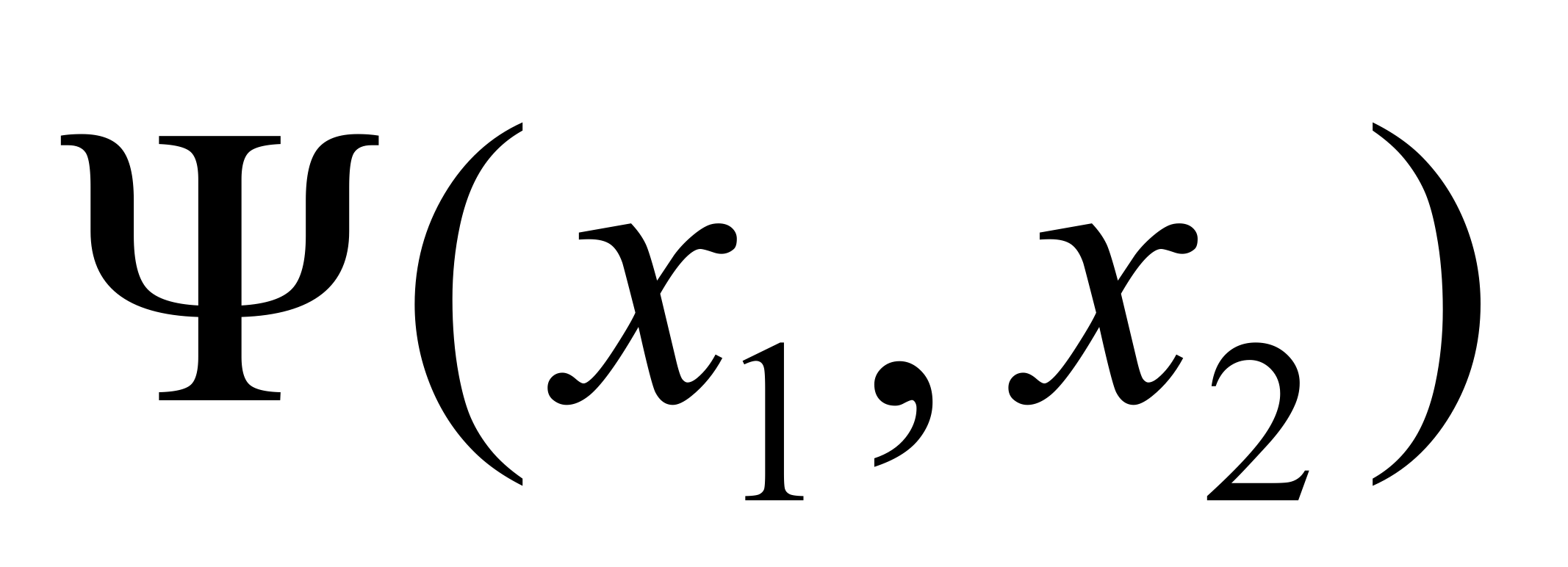 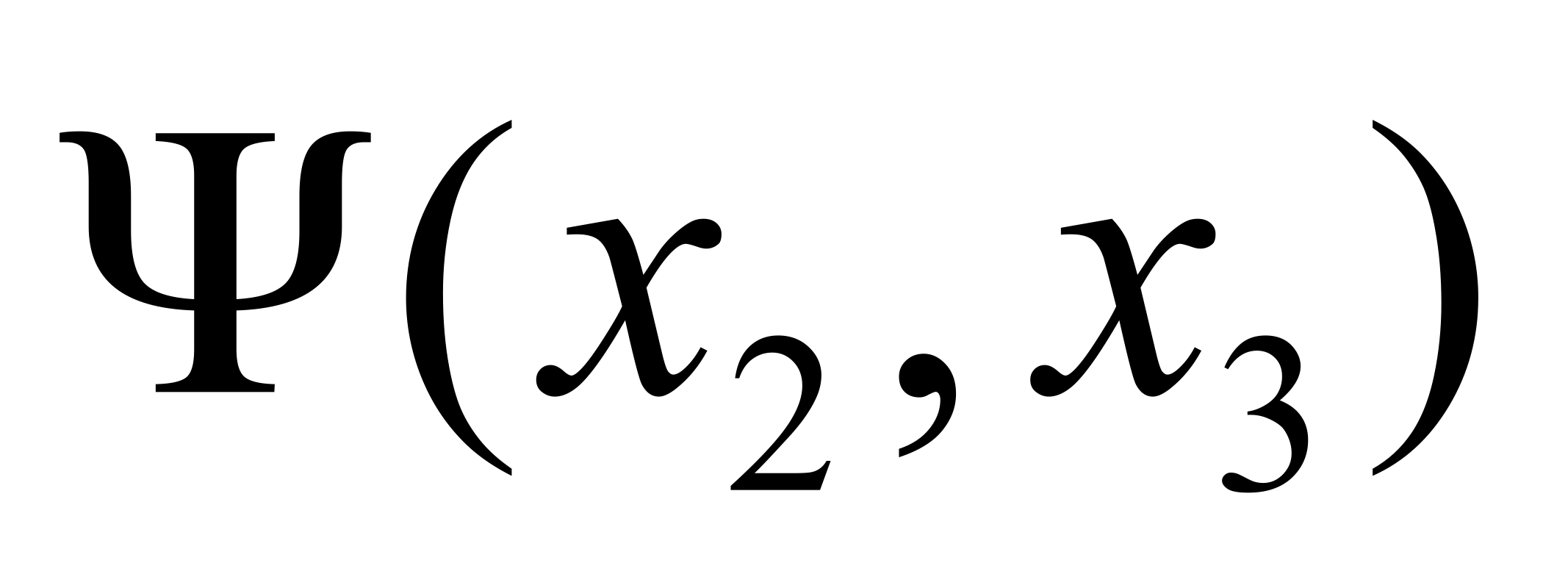 Propagation rules
y1
y1
x1
y3
x3
x2
y2
y2
y3
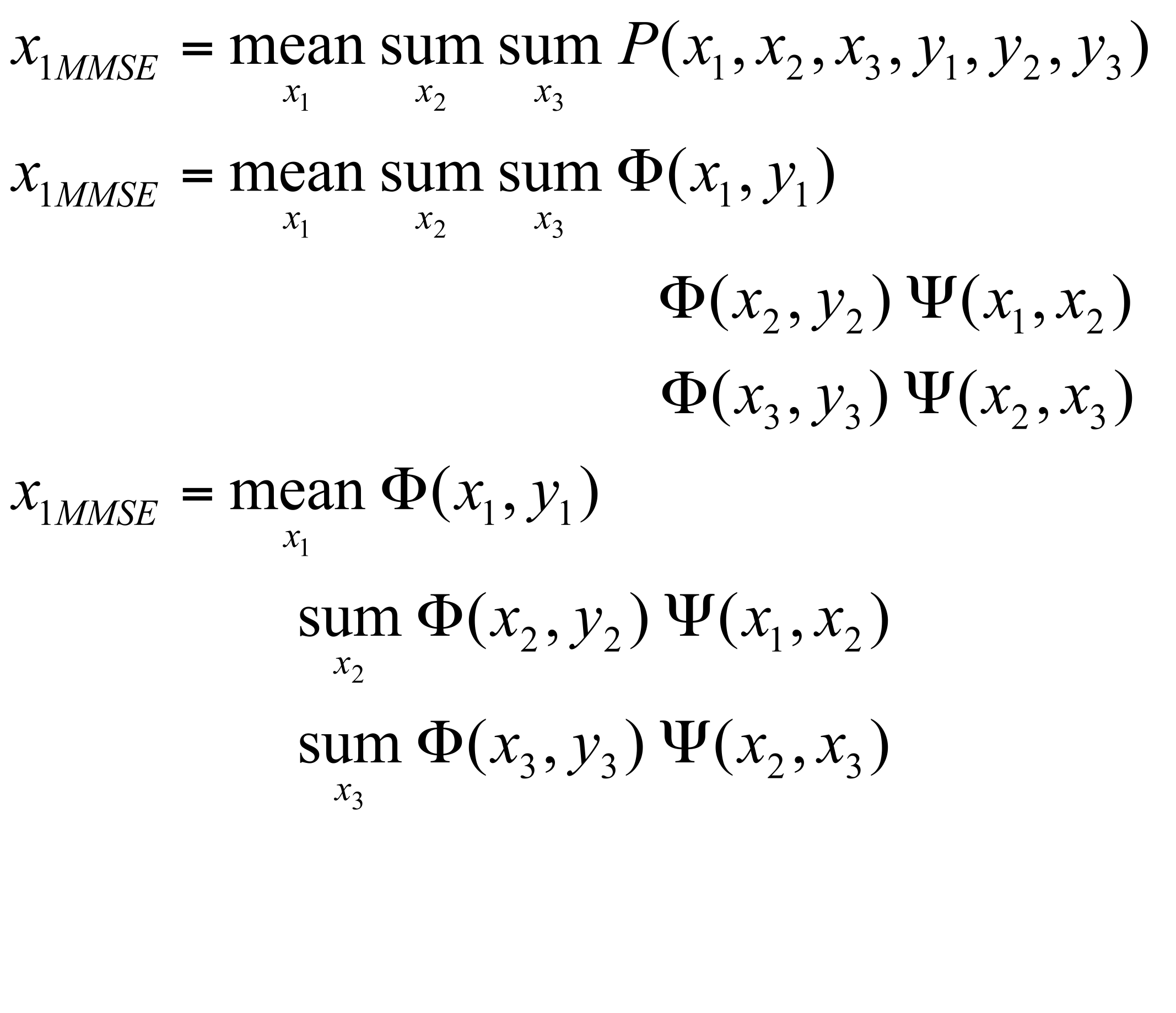 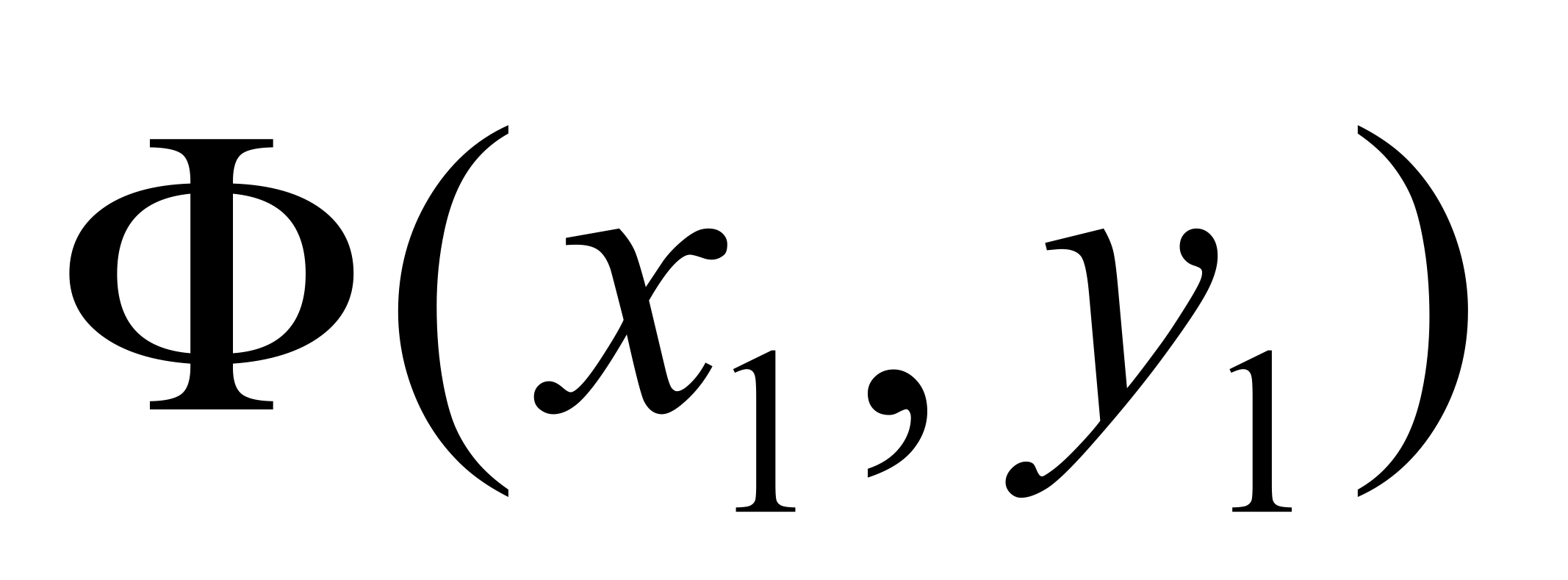 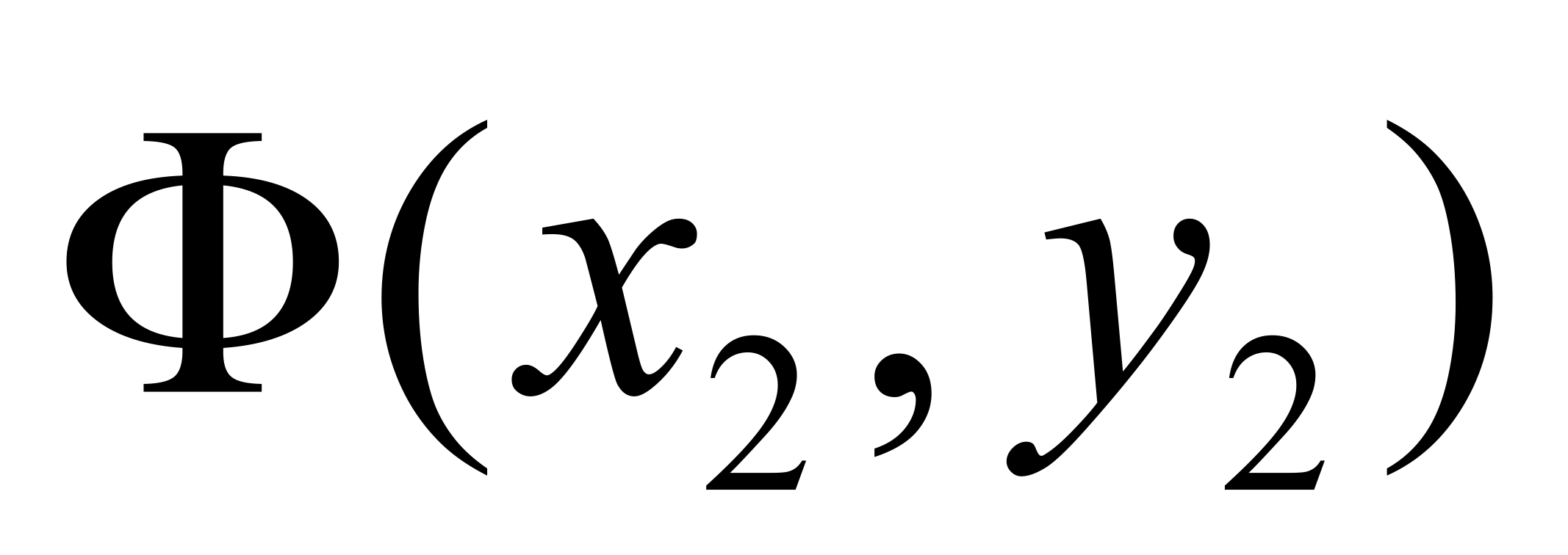 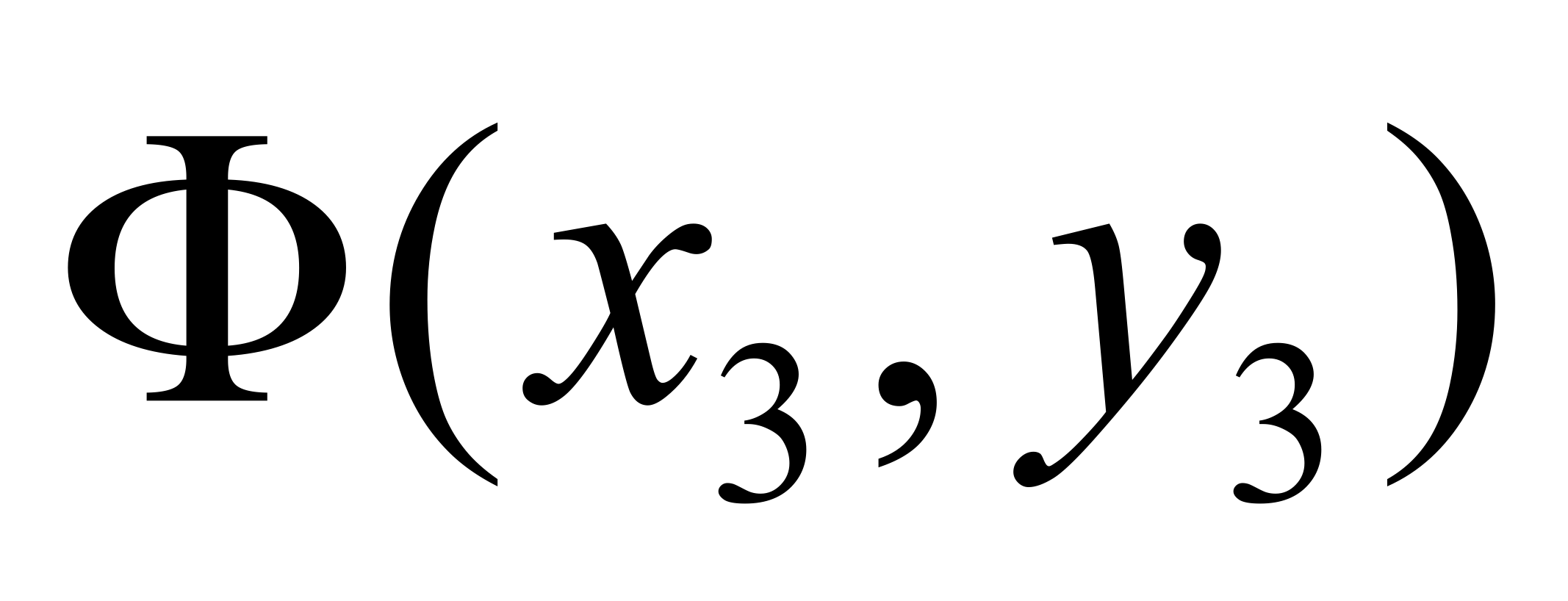 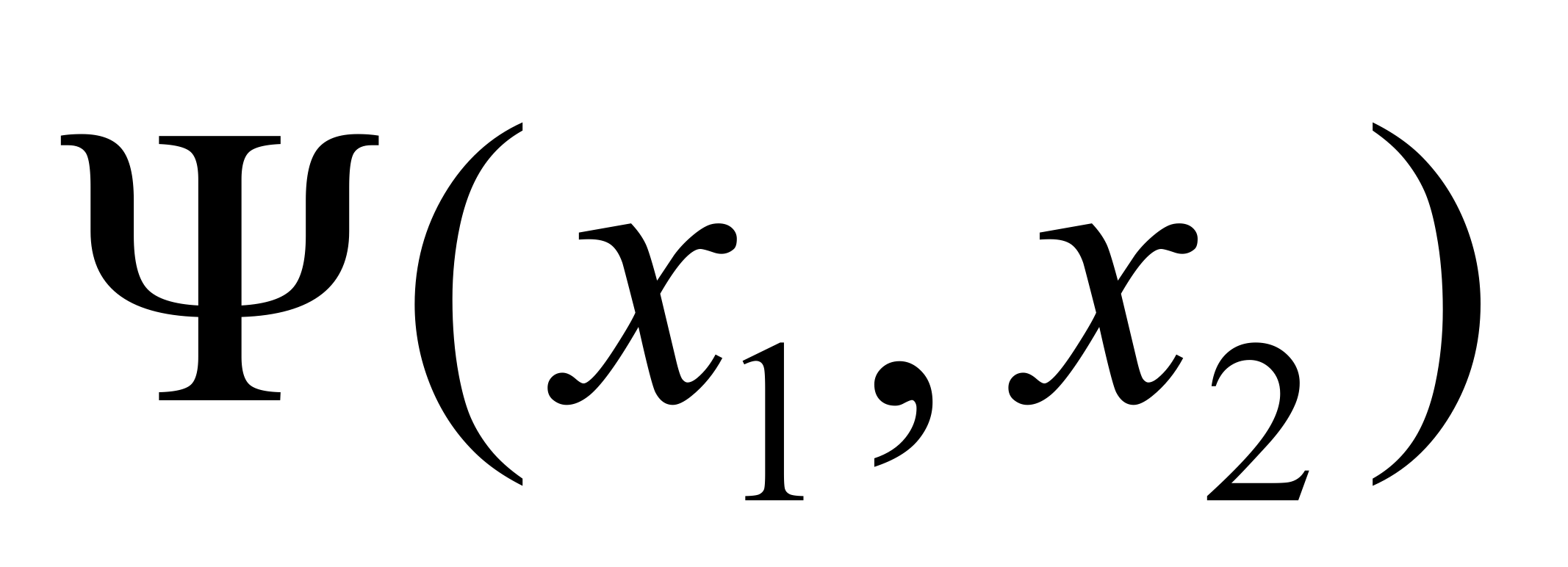 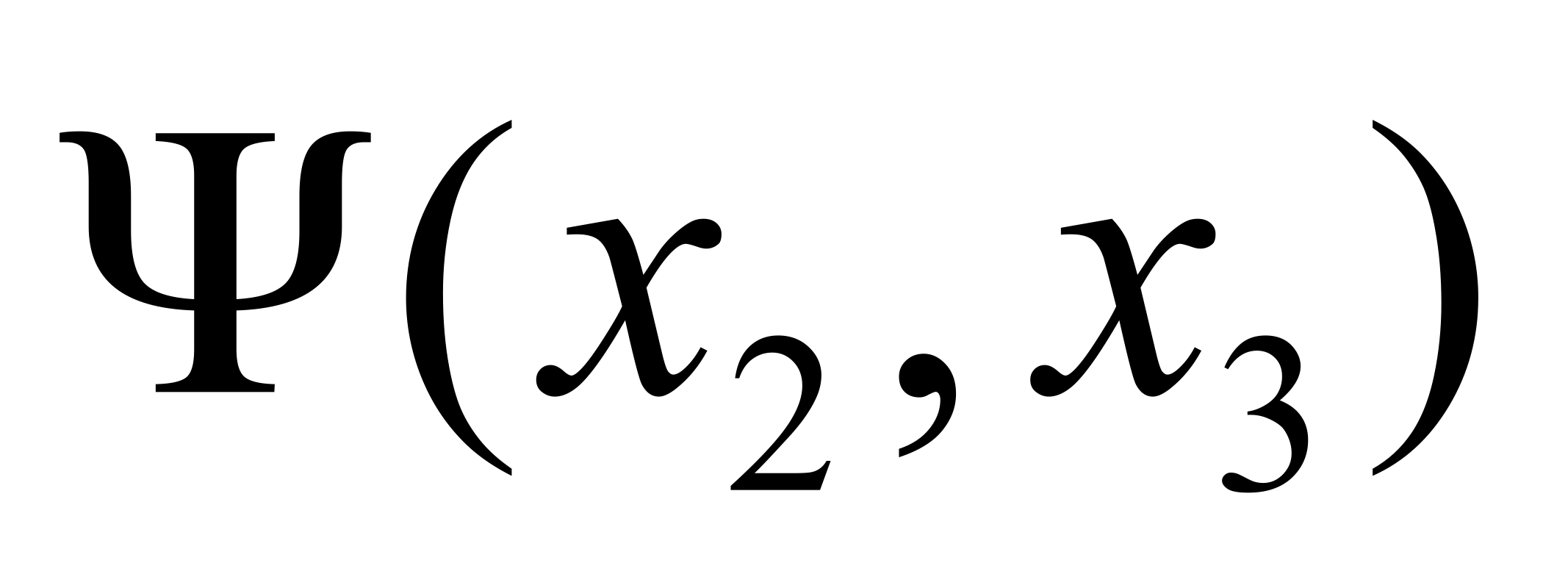 Propagation rules
y1
y1
x1
y3
x3
x2
y2
y2
y3
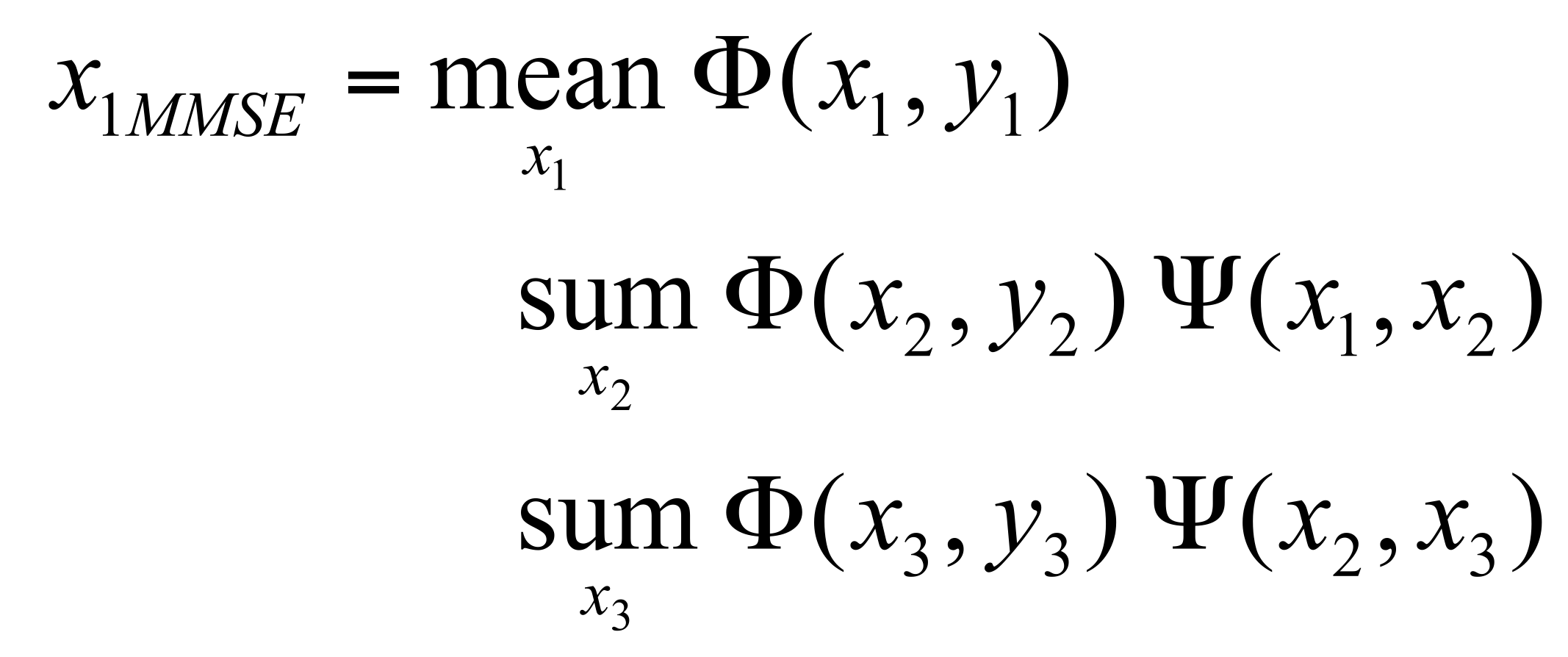 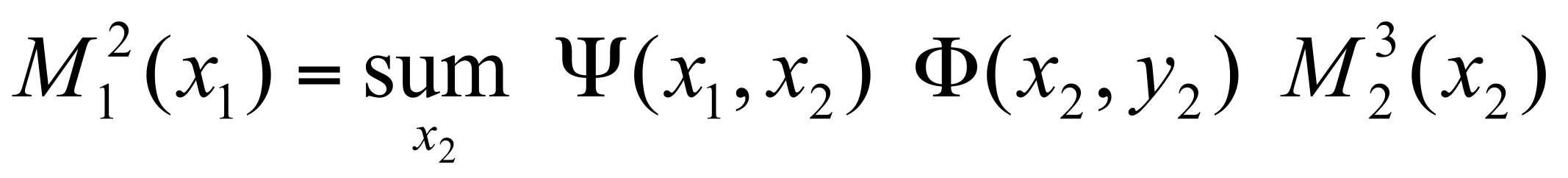 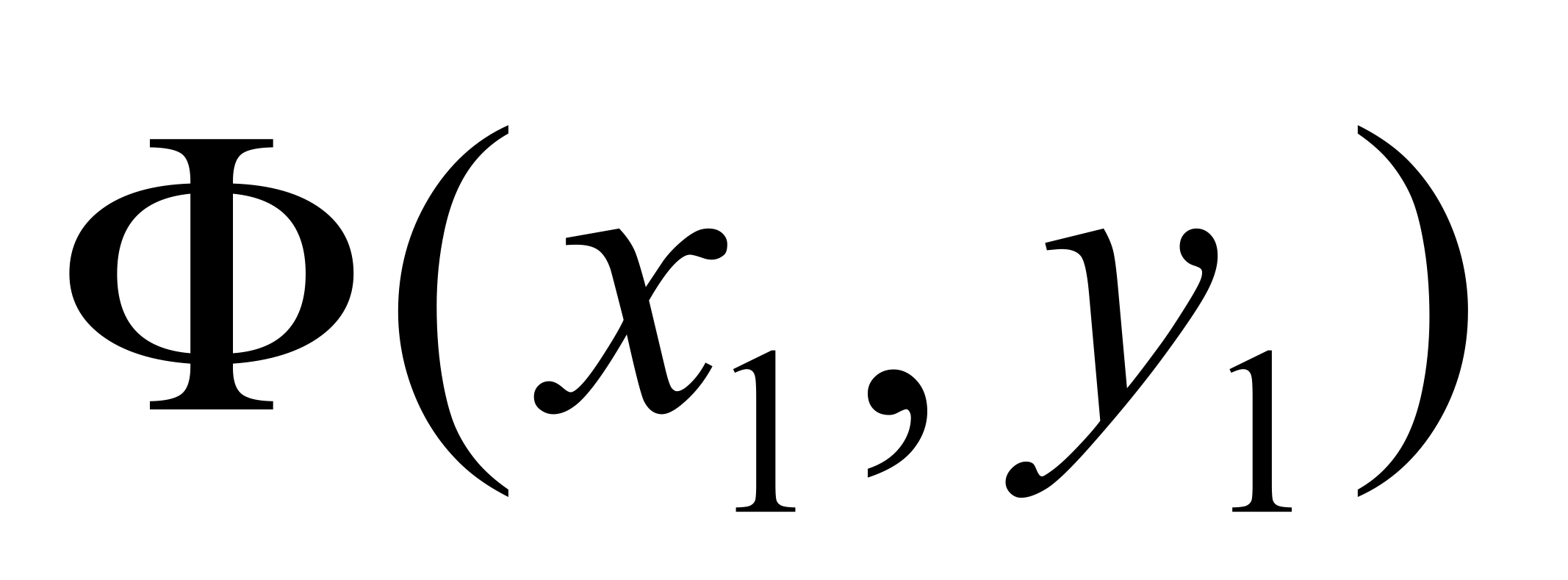 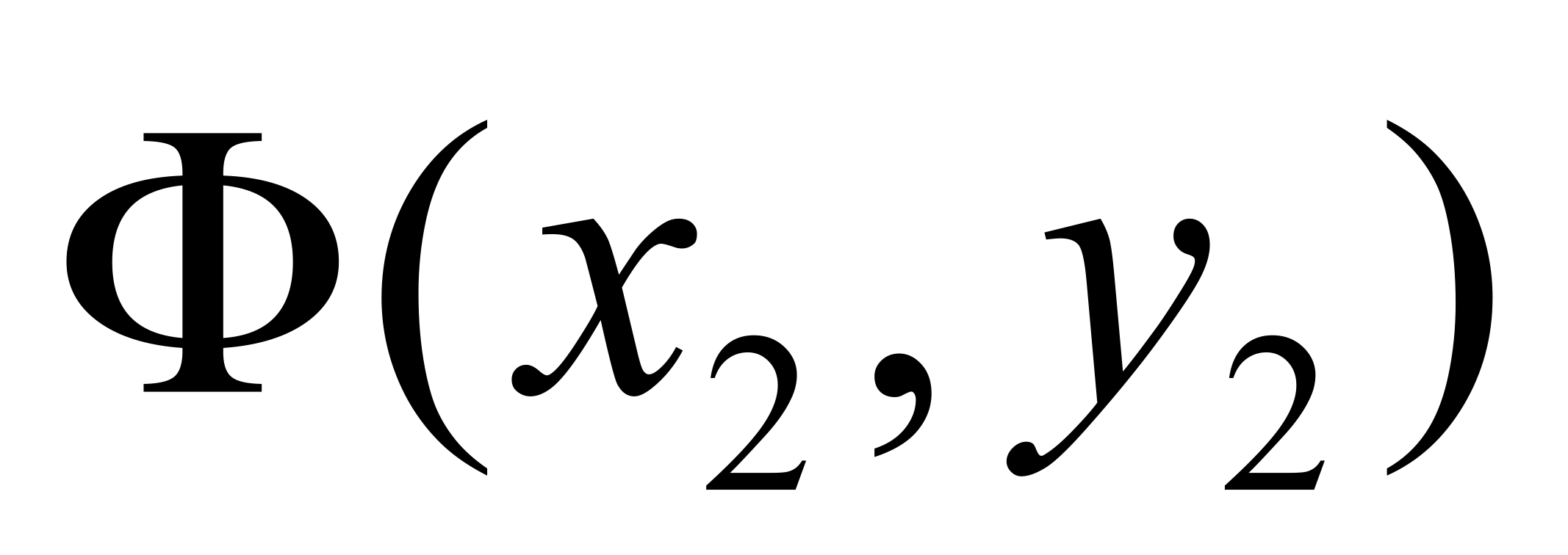 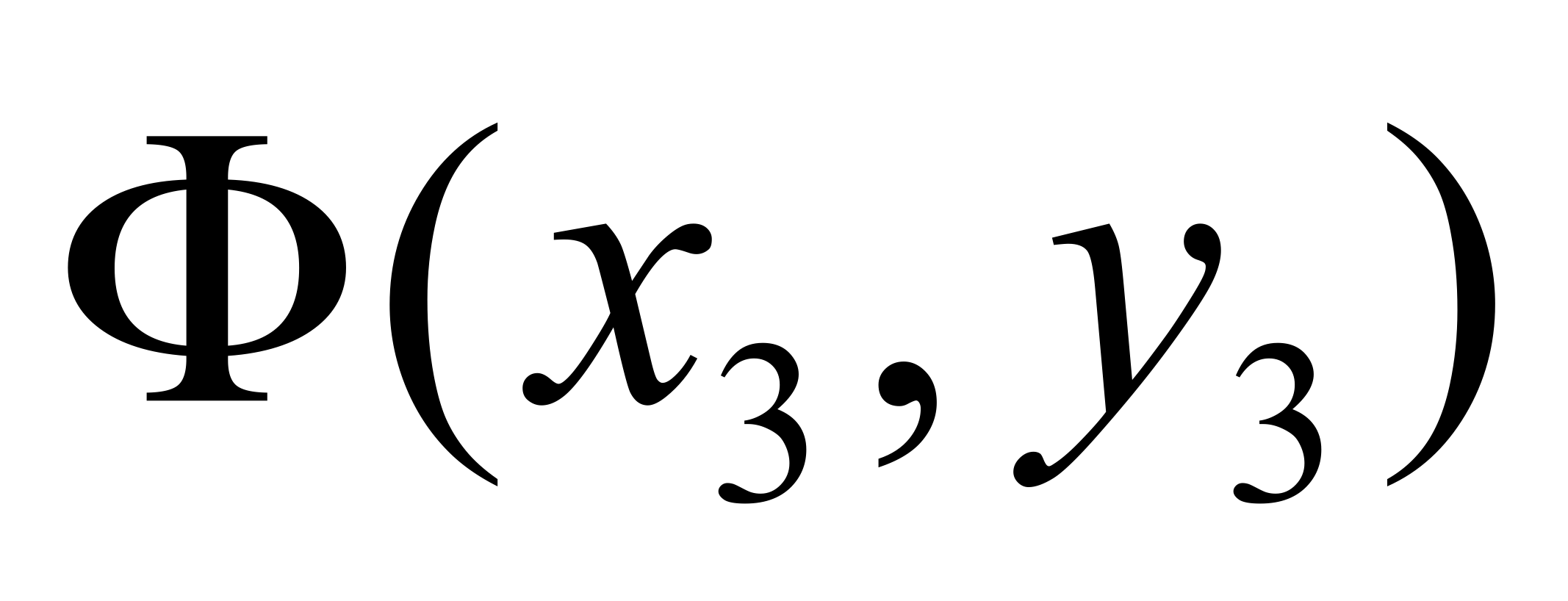 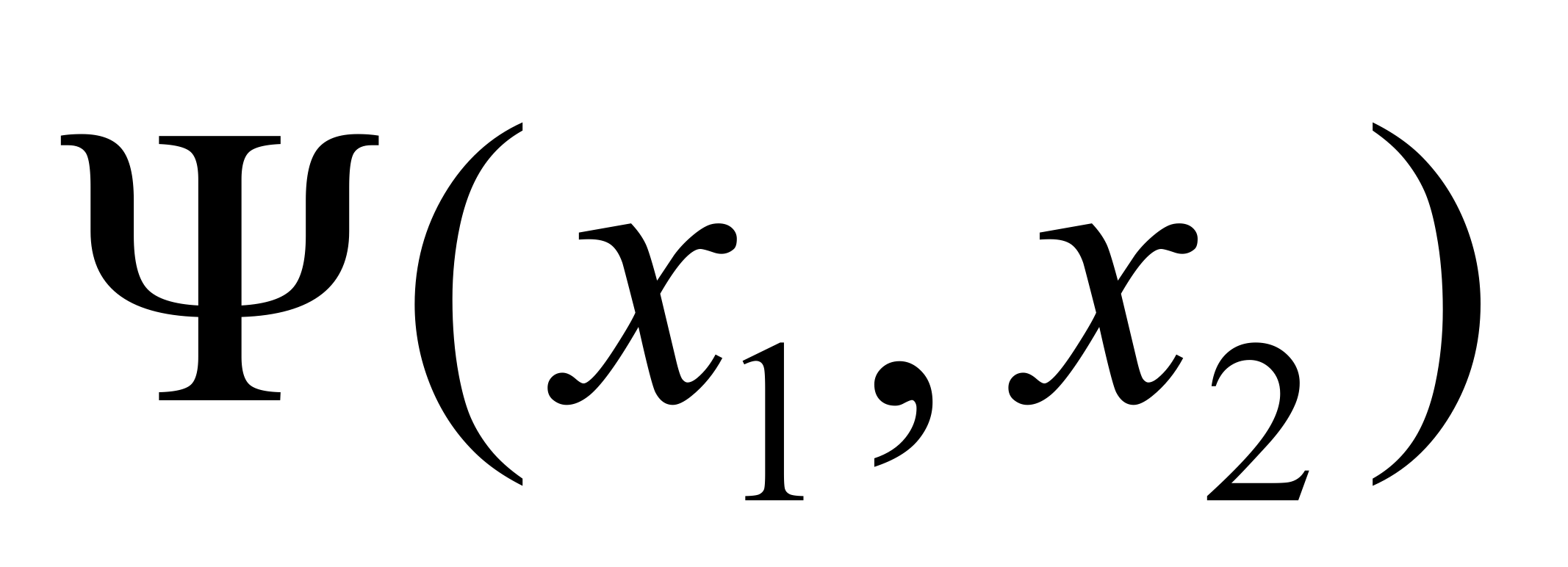 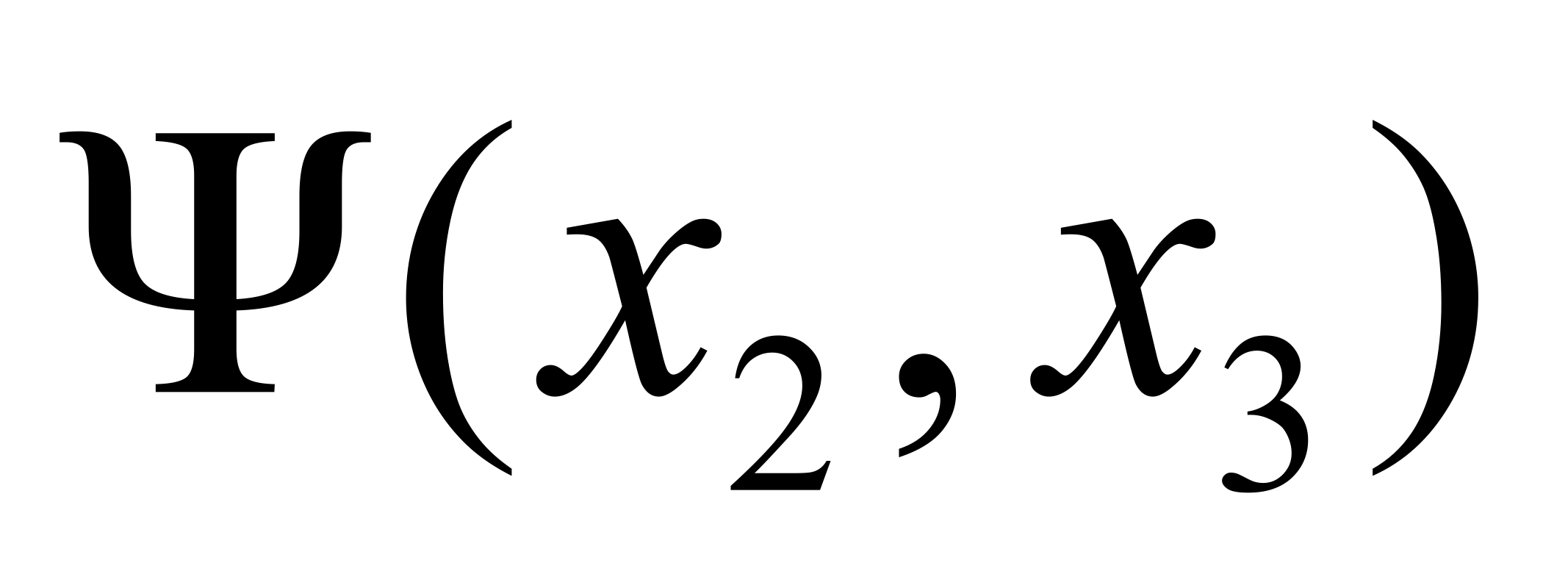 Propagation rules
y1
y1
x1
y3
x3
x2
y2
y2
y3
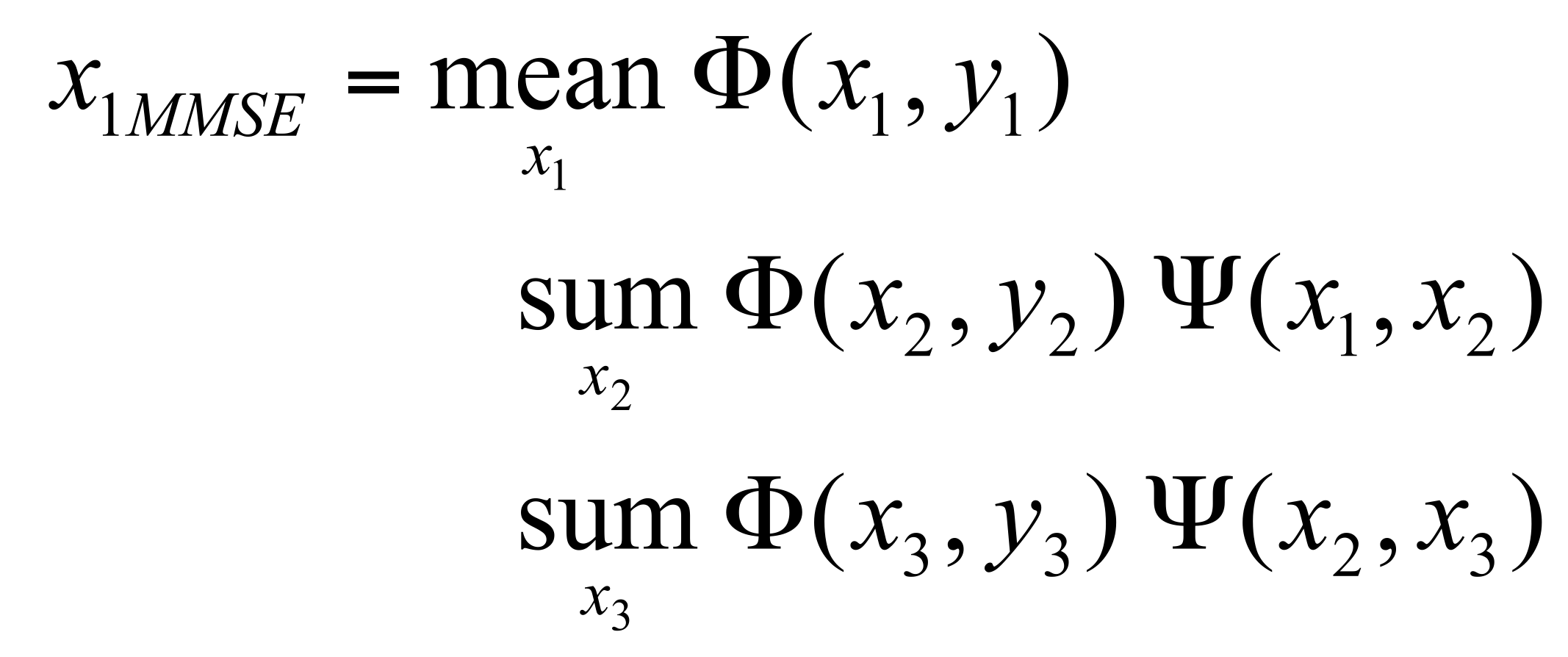 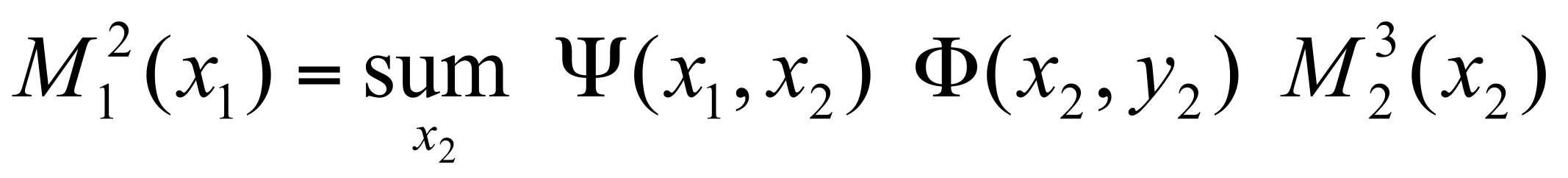 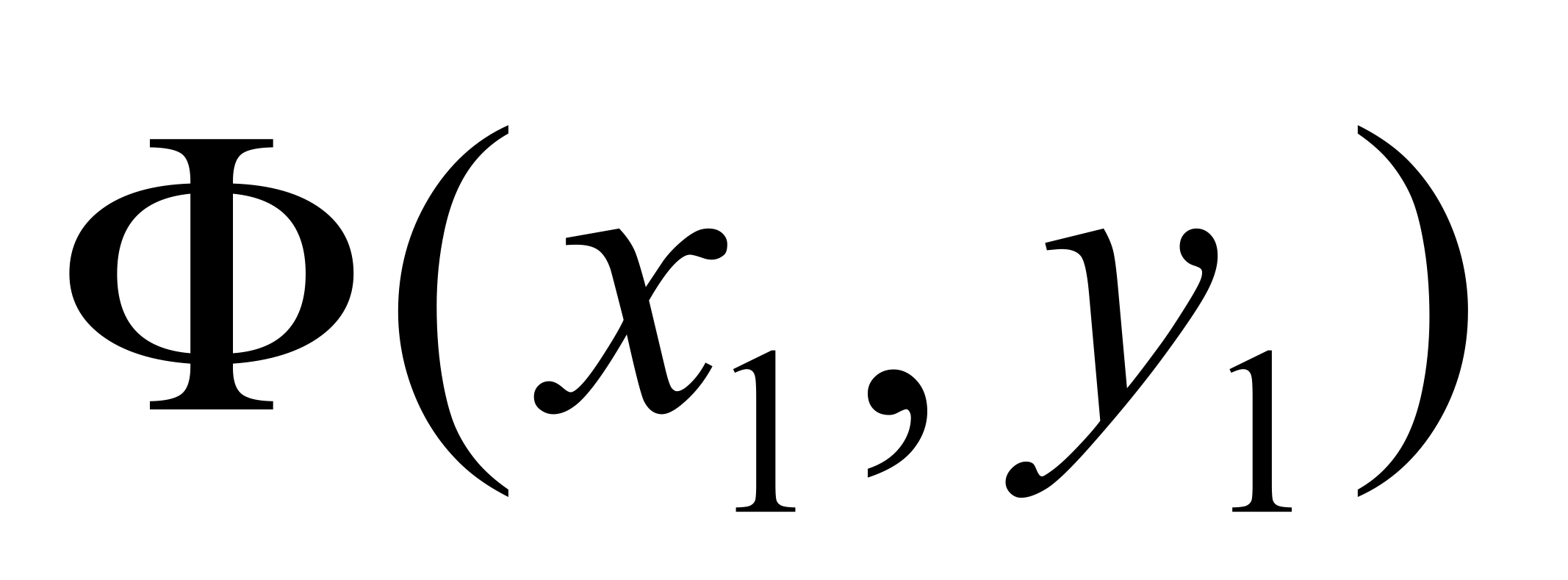 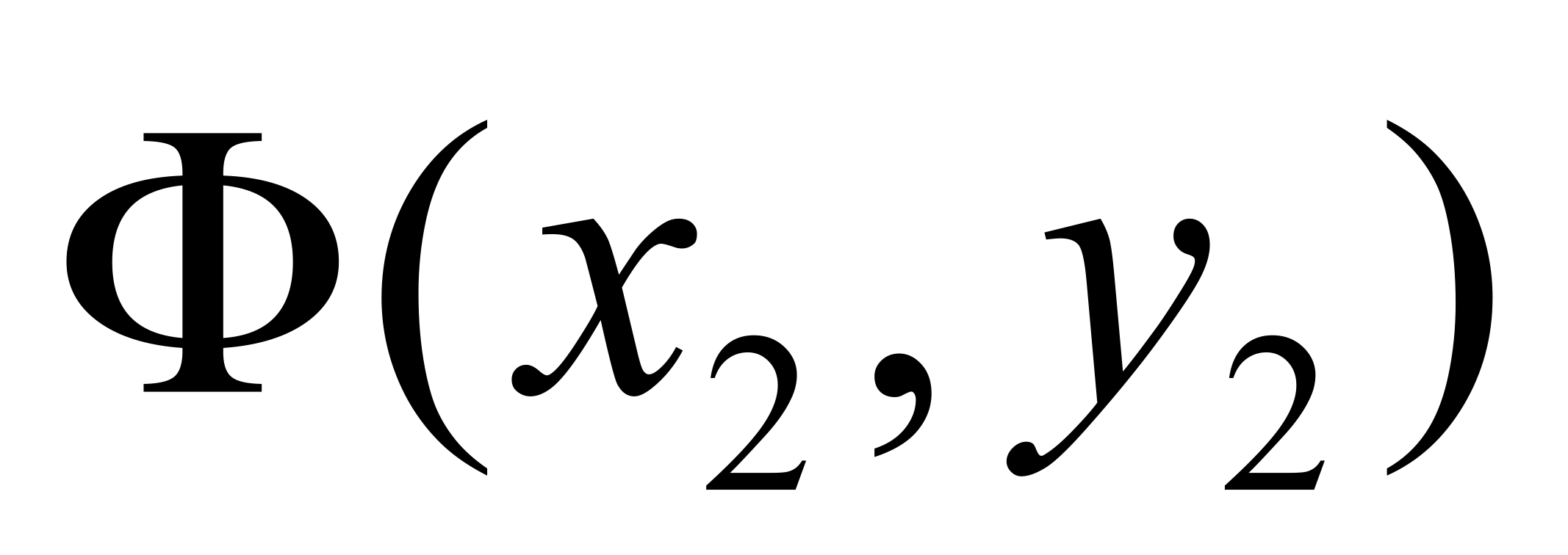 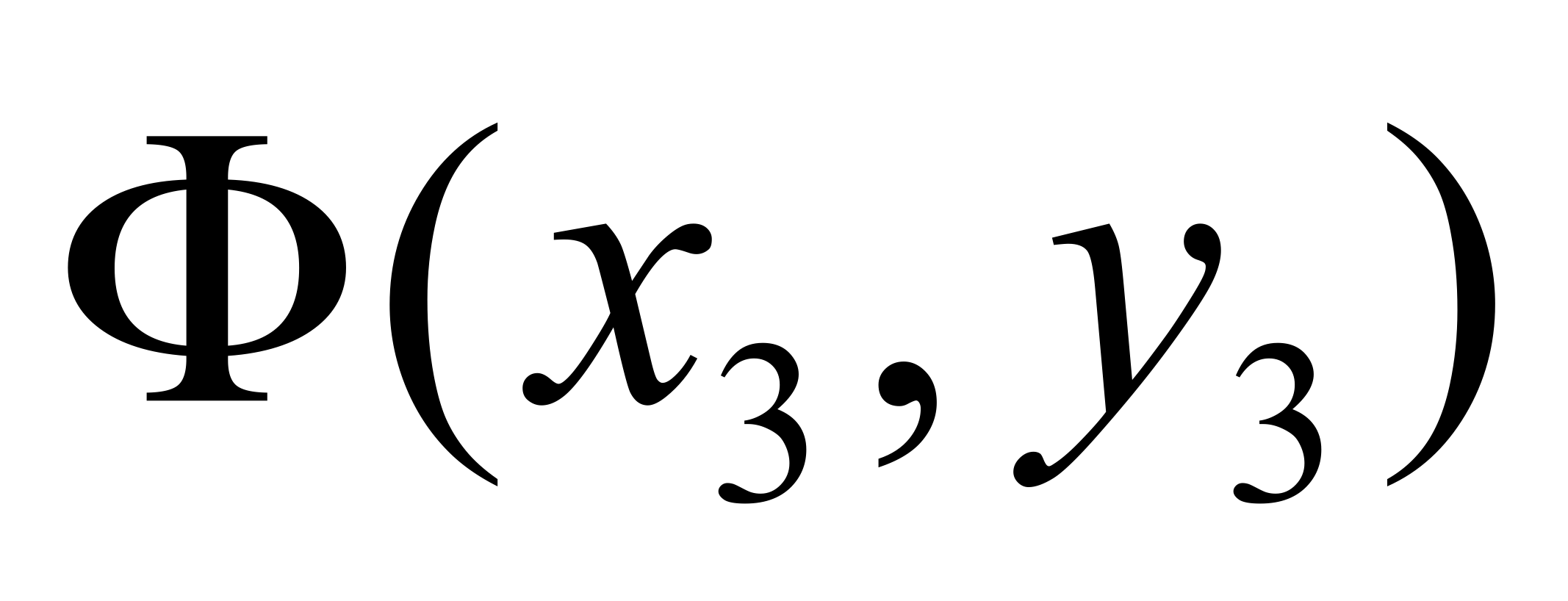 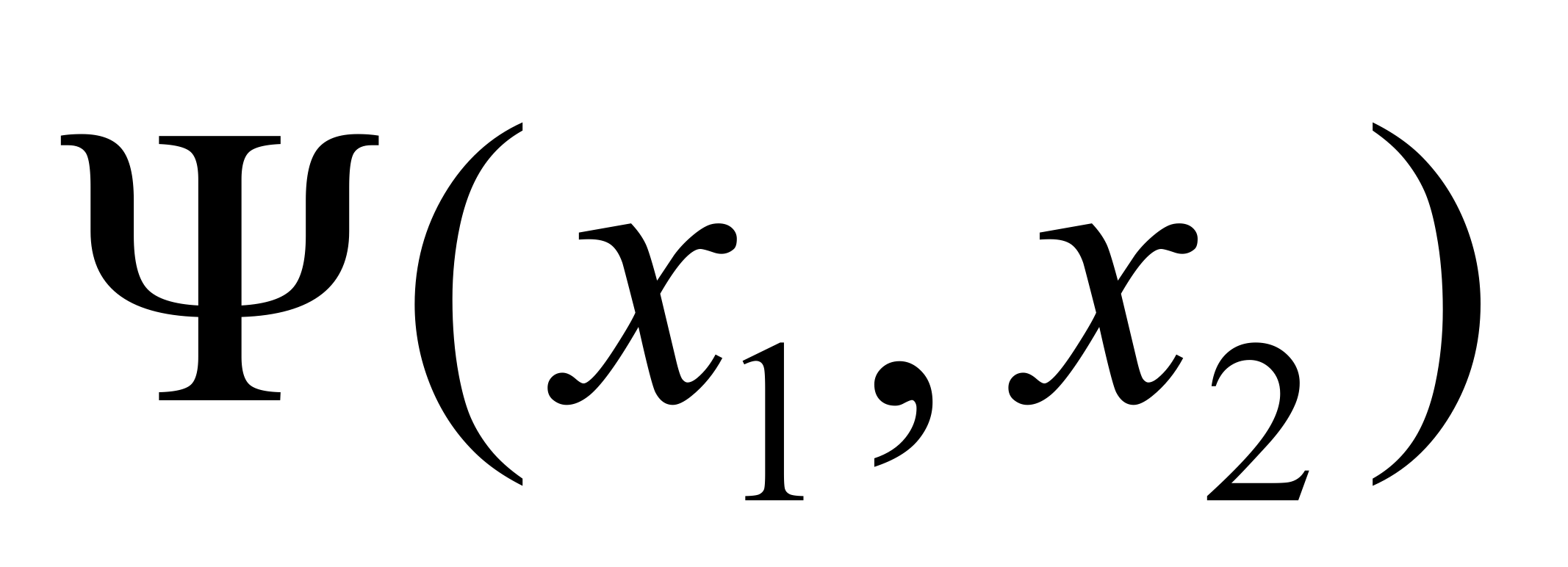 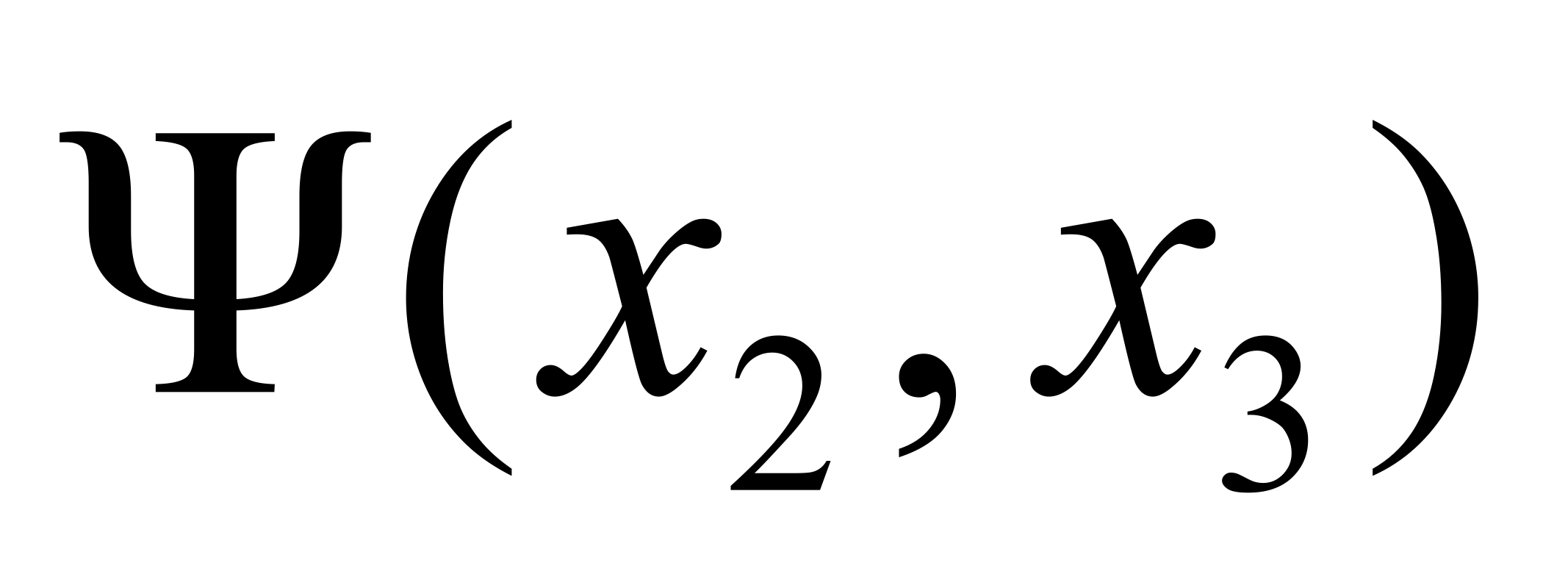 Belief propagation messages
A message:  can be thought of as a set of weights on each of your possible states
To send a message:  Multiply together all the incoming messages, except from the node you’re sending to,
then multiply by the compatibility matrix and marginalize over the sender’s states.
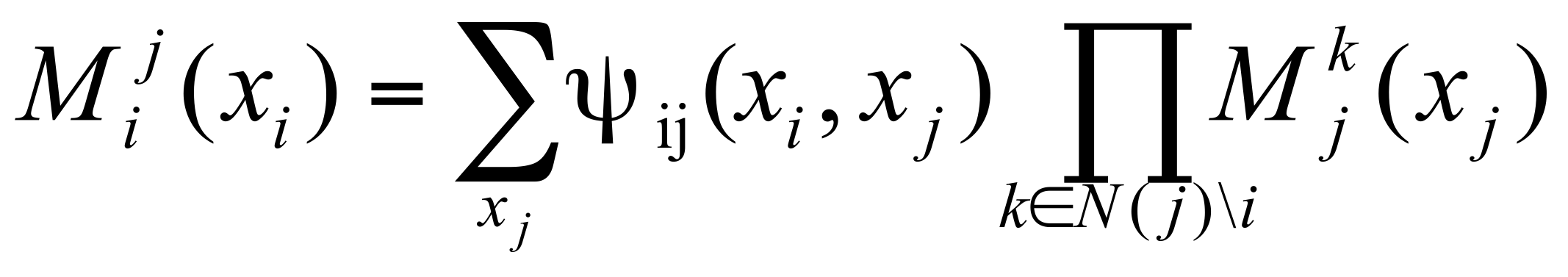 =
i
j
j
i
Beliefs
To find a node’s beliefs:  Multiply together all the messages coming in to that node.
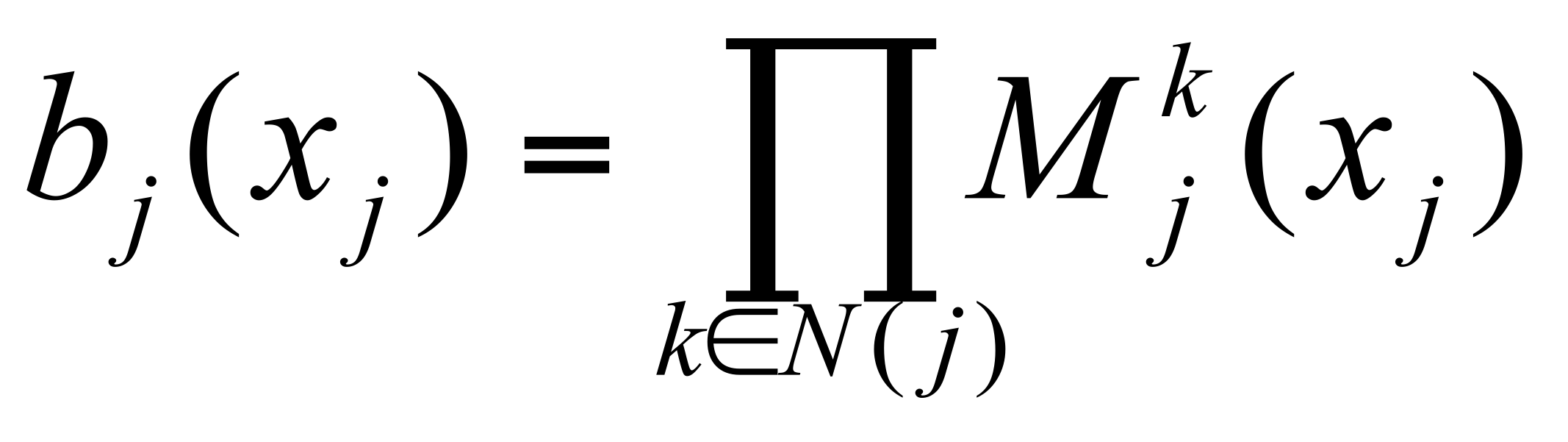 j
Max-product belief propagation
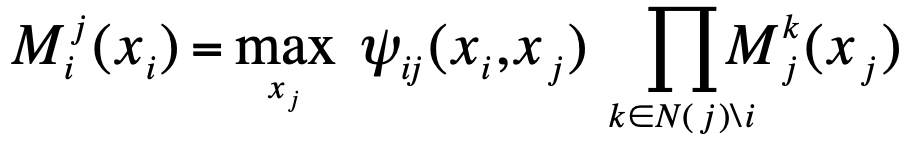 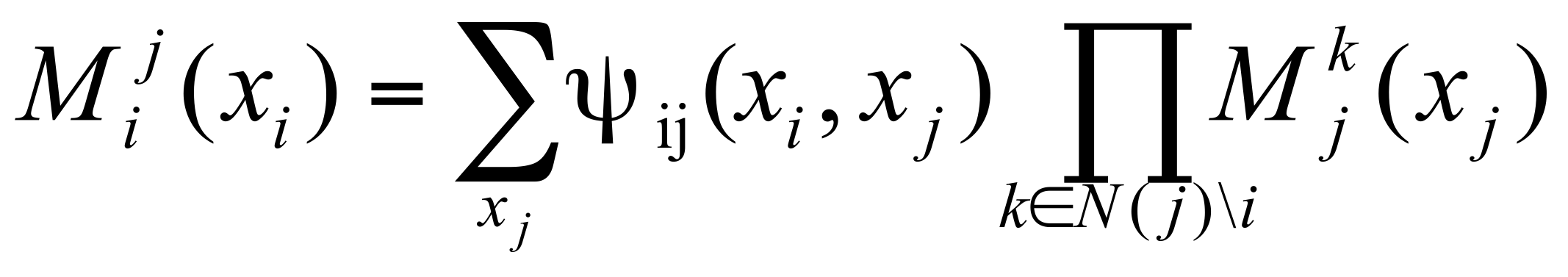 y1
x1
x2
x3
y2
y3
message update equation for sum-product algo
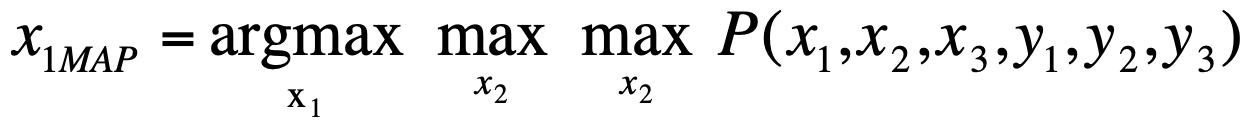 message update equation for max-product algo.
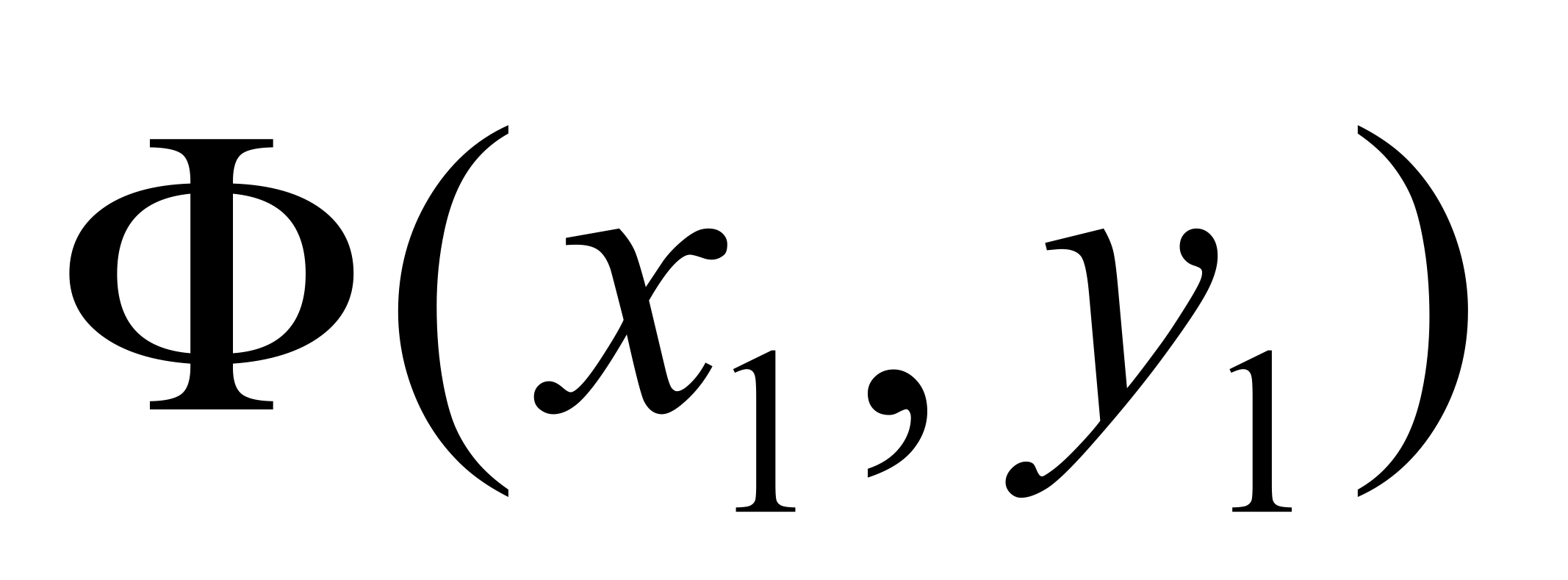 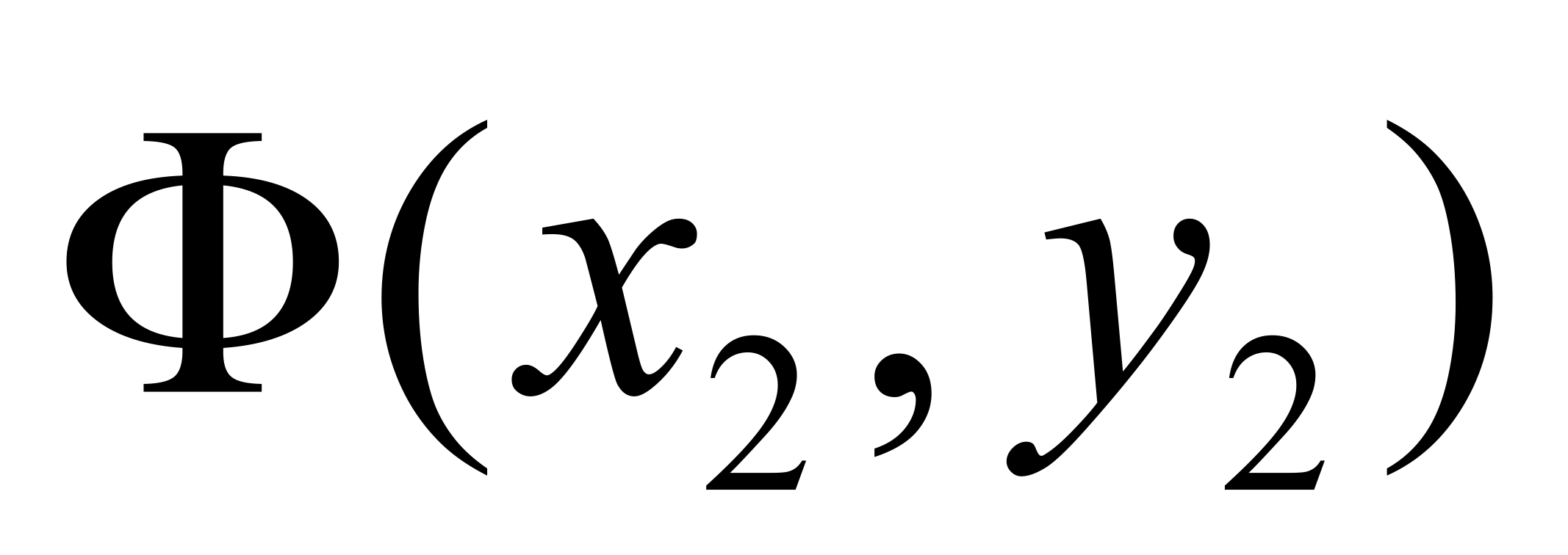 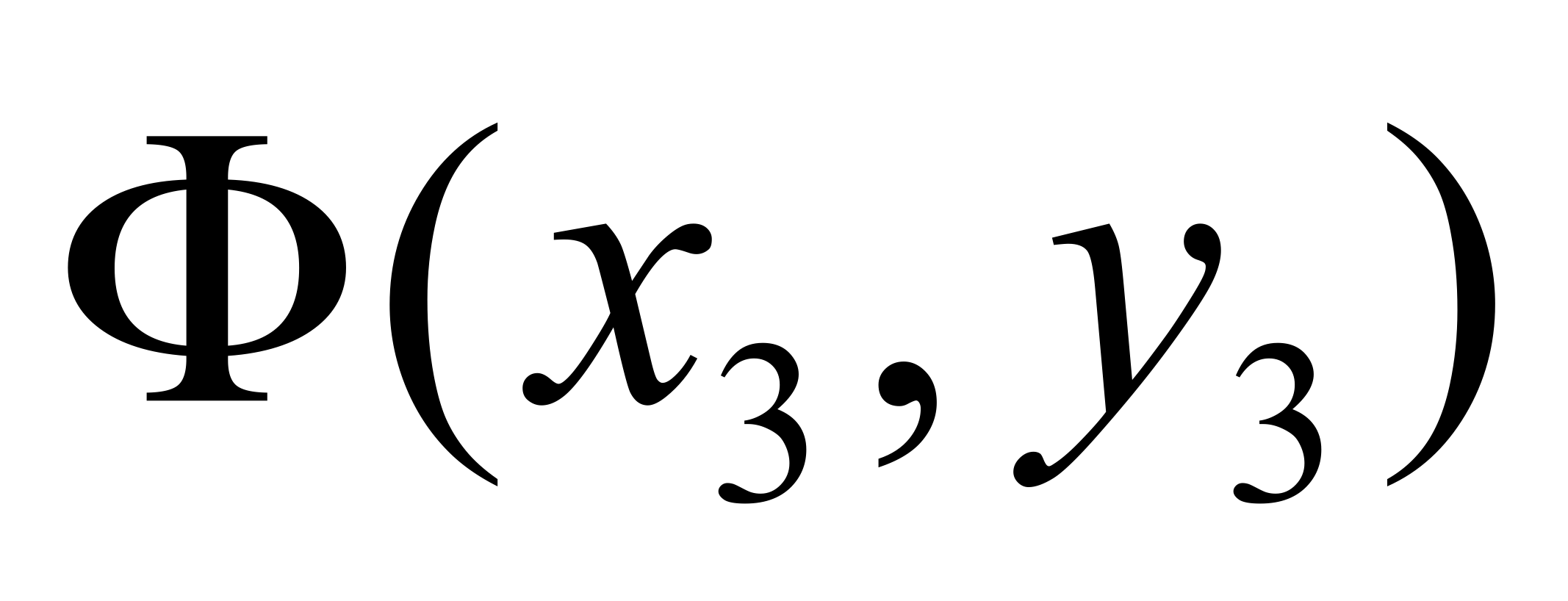 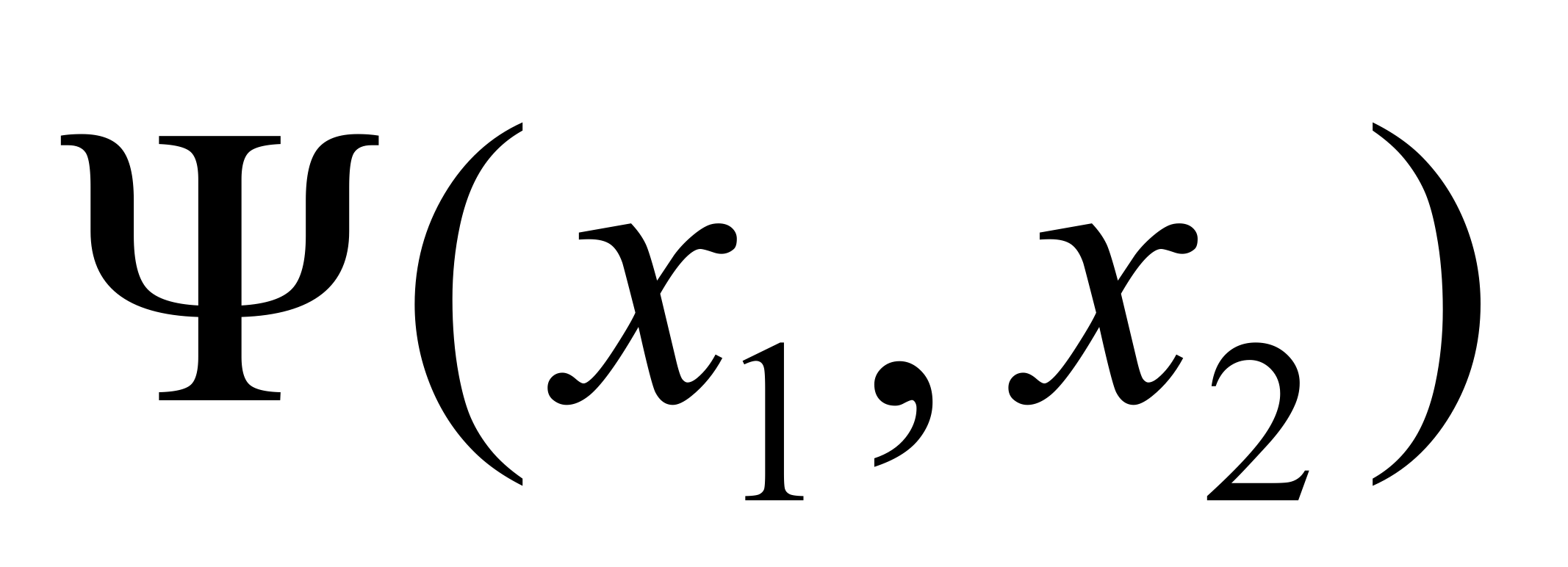 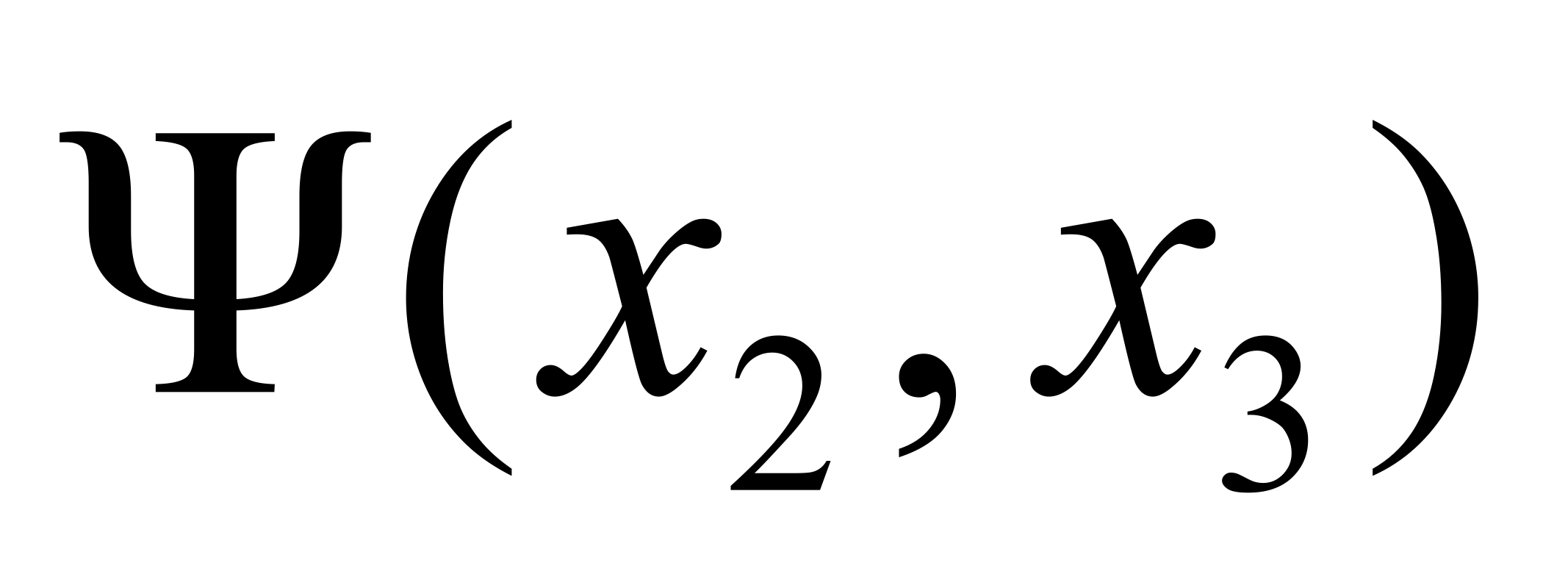 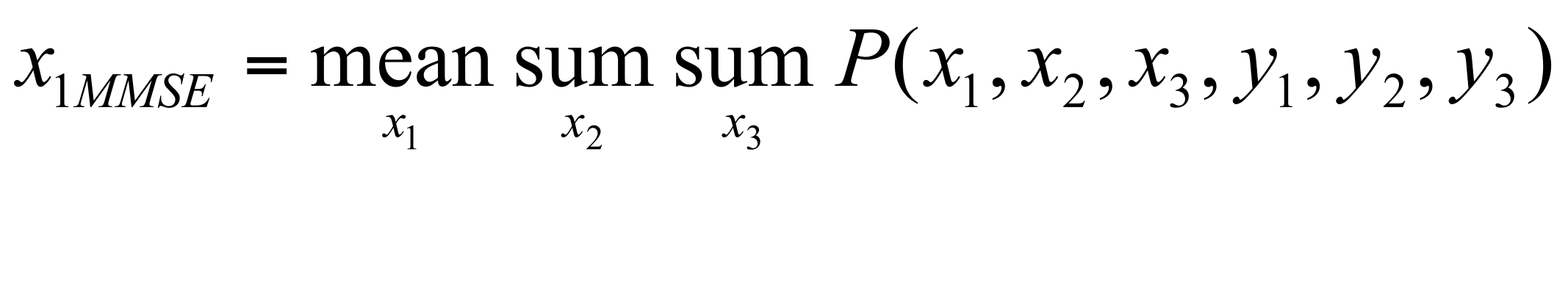 Optimal solution in a chain or tree:Belief Propagation
“Do the right thing” Bayesian algorithm.
For Gaussian random variables over time:  Kalman filter.
For hidden Markov models: forward/backward algorithm (and MAP variant is Viterbi).
Belief, and message update rules are just local operations, and can be run whether or not the network has loops
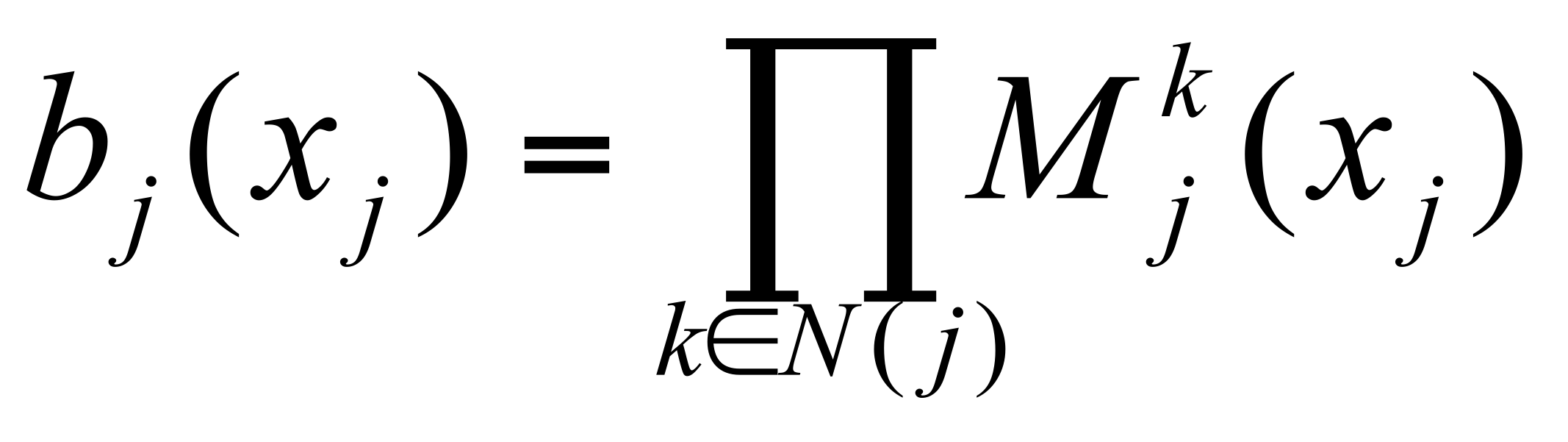 j
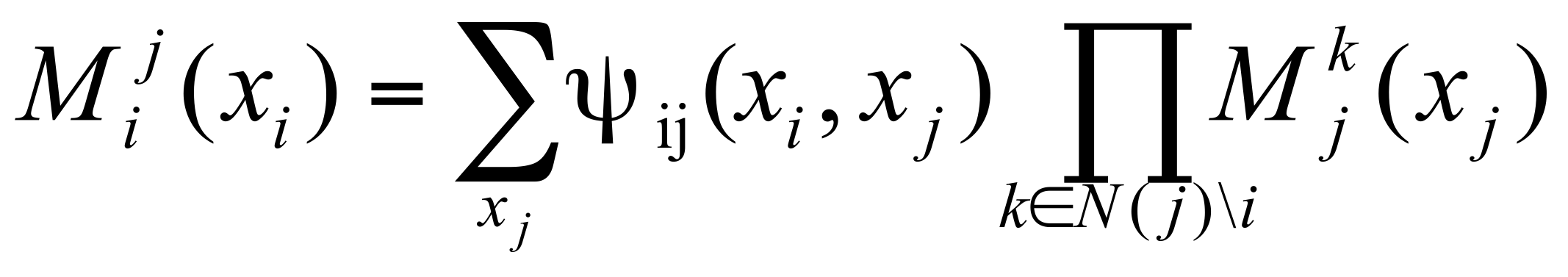 =
i
j
i
Justification for running belief propagation in networks with loops
Experimental results:
Comparison of methods
Error-correcting codes

Vision applications
Theoretical results:
For Gaussian processes, means are correct.
Large neighborhood local maximum for MAP.
Equivalent to Bethe approx. in statistical physics.
Tree-weighted reparameterization
Szeliski et al. 2008
http://vision.middlebury.edu/MRF/
Kschischang and Frey, 1998;
McEliece et al., 1998
Freeman and Pasztor, 1999;
Frey, 2000
Weiss and Freeman, 1999
Weiss and Freeman, 2000
Yedidia, Freeman, and Weiss, 2000
Wainwright, Willsky, Jaakkola, 2001
Show program comparing some methods on a simple MRF
testMRF.m
Outline of MRF section
Inference in MRF’s.
Gibbs sampling, simulated annealing
Iterated conditional modes (ICM)
Belief propagation
Application example—super-resolution
Graph cuts
Variational methods
Learning MRF parameters.
Iterative proportional fitting (IPF)
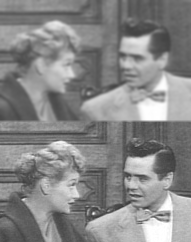 image
Super-resolution
scene
Image:  low resolution image
Scene:  high resolution image
ultimate goal...
53
Pixel-based images are not resolution independent
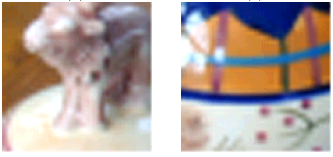 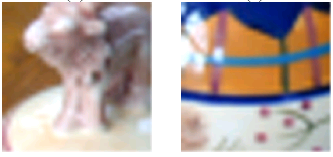 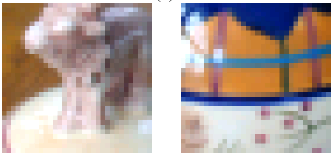 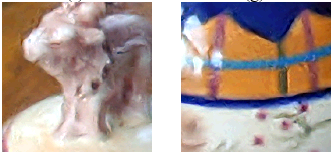 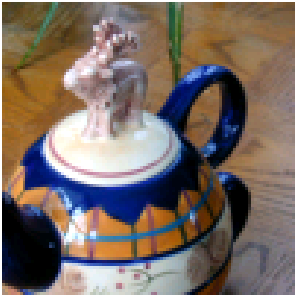 Cubic spline, sharpened
Training-based super-resolution
Cubic spline
Pixel replication
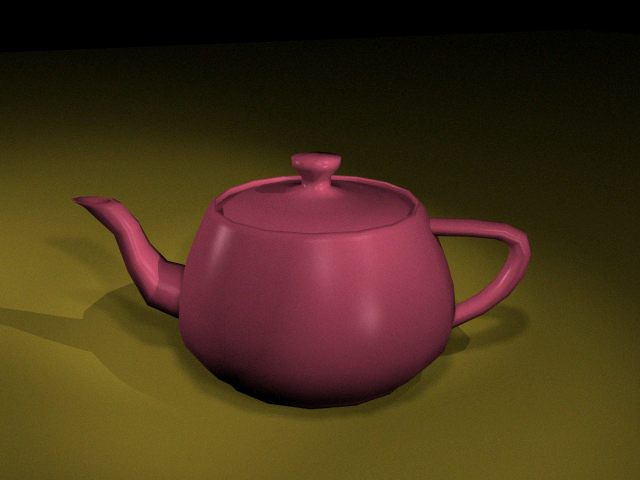 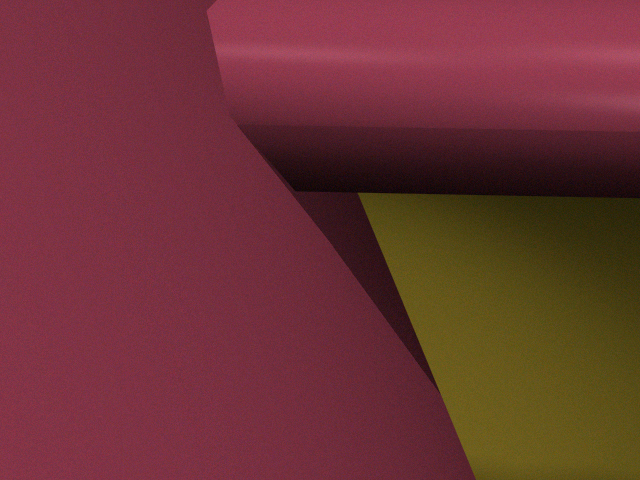 Polygon-based graphics images are resolution independent
3 approaches to perceptual sharpening
(1)  Sharpening;  boost existing high frequencies.
(2)  Use multiple frames to obtain higher sampling rate in a still frame.
(3)  Estimate high frequencies not present in image, although implicitly defined.
amplitude
spatial frequency
amplitude
In this talk, we focus on (3), which we’ll call “super-resolution”.
spatial frequency
Super-resolution: other approaches
Schultz and Stevenson, 1994
 Pentland and Horowitz, 1993
fractal image compression (Polvere, 1998; Iterated Systems)
astronomical image processing (eg. Gull and Daniell, 1978;  “pixons” http://casswww.ucsd.edu/puetter.html)
Follow-on:  Jianchao Yang, John Wright, Thomas S. Huang, Yi Ma: Image super-resolution as sparse representation of raw image patches. CVPR 2008
Training images, ~100,000 image/scene patch pairs
Images from two Corel database categories:  “giraffes” and “urban skyline”.
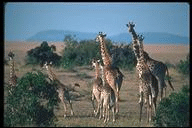 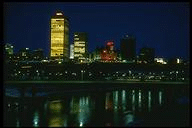 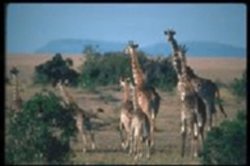 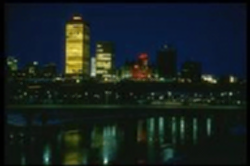 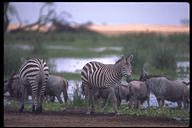 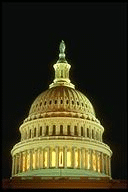 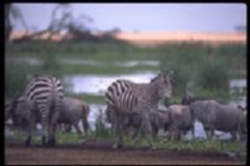 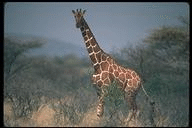 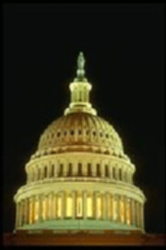 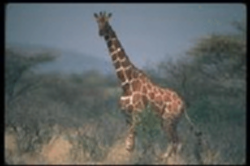 57
Do a first interpolation
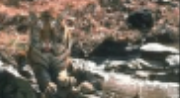 Zoomed low-resolution
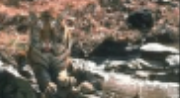 Low-resolution
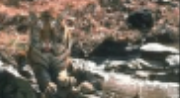 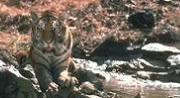 Zoomed low-resolution
Full frequency original
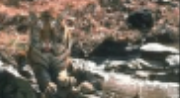 Low-resolution
Representation
Zoomed low-freq.
Full freq. original
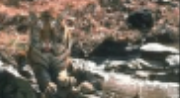 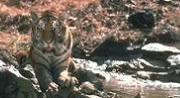 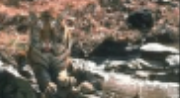 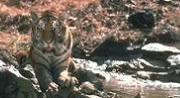 Representation
Zoomed low-freq.
Full freq. original
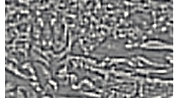 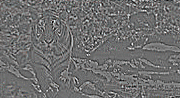 True high freqs
Low-band input
(contrast normalized, PCA fitted)
(to minimize the complexity of the relationships we have to learn,
we remove the lowest frequencies from the input image, 
and normalize the local contrast level).
61
Gather ~100,000 patches
...
...
high freqs.
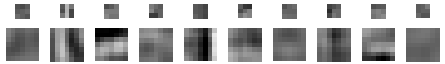 low freqs.
Training data samples (magnified)
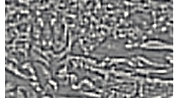 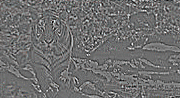 Nearest neighbor estimate
True high freqs.
Input low freqs.
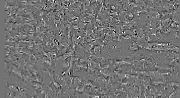 Estimated high freqs.
...
...
high freqs.
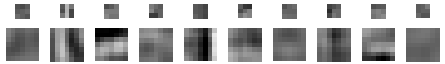 low freqs.
Training data samples (magnified)
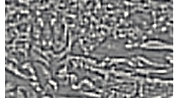 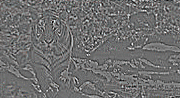 Nearest neighbor estimate
Input low freqs.
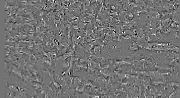 Estimated high freqs.
...
...
high freqs.
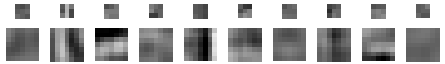 low freqs.
Training data samples (magnified)
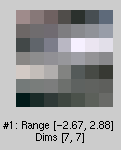 Example:  input image patch, and closest matches from database
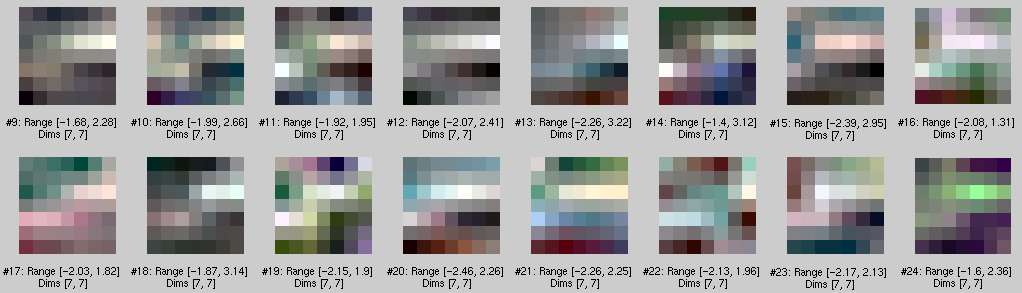 Input patch
Closest image
patches from database
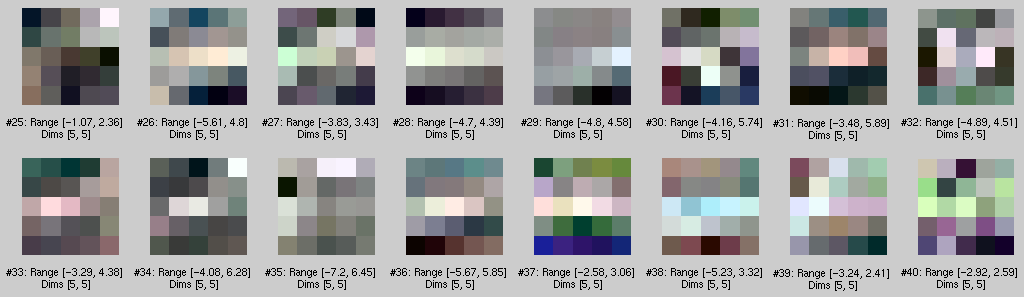 Corresponding
high-resolution
patches from database
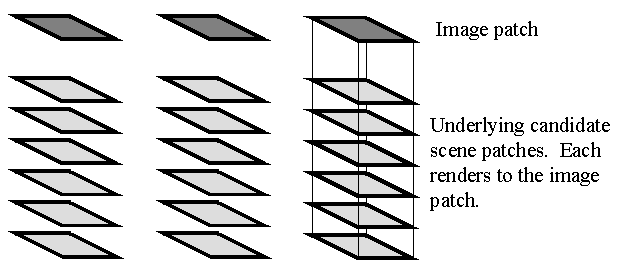 Scene-scene compatibility function, Y(xi, xj)
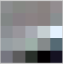 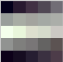 Assume overlapped regions, d, of hi-res. patches differ by Gaussian observation noise:
d
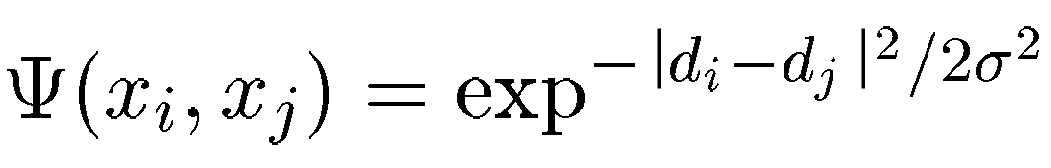 Uniqueness constraint,
not smoothness.
Image-scene compatibility function, F(xi, yi)
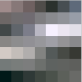 y
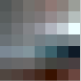 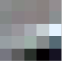 x
Assume Gaussian noise takes you from observed image patch to synthetic sample:
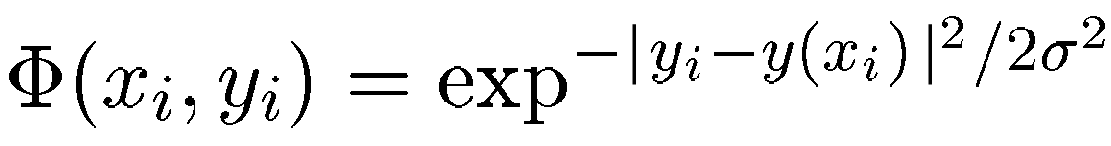 Markov network
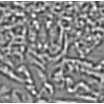 image patches
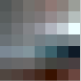 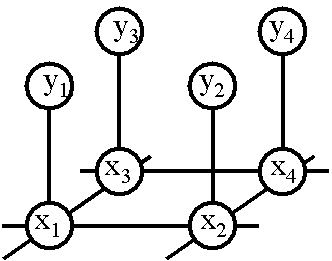 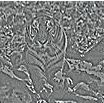 F(xi, yi)
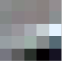 scene patches
Y(xi, xj)
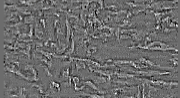 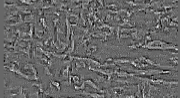 After a few iterations of belief propagation, the algorithm selects spatially consistent high resolution interpretations for each low-resolution patch of the input image.
Belief Propagation
Iter. 3
Iter. 1
Input
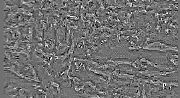 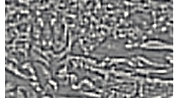 Iter. 0
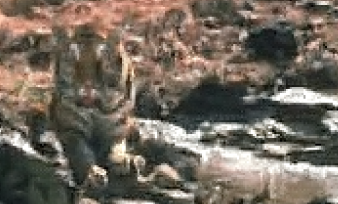 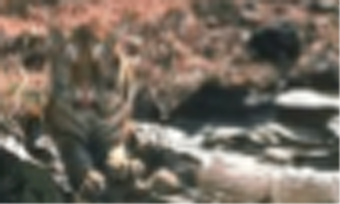 Zooming 2 octaves
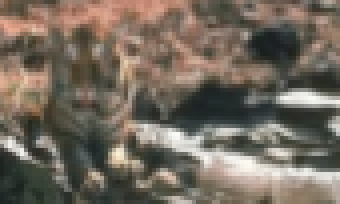 We apply the super-resolution algorithm recursively, zooming up 2 powers of 2, or a factor of 4 in each dimension.
Cubic spline zoom to 340x204
Max. likelihood zoom to 340x204
85 x 51 input
Now we examine the effect of the prior assumptions made about images on the high resolution reconstruction.
First, cubic spline interpolation.
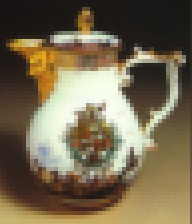 Original
50x58
(cubic spline implies thin plate prior)
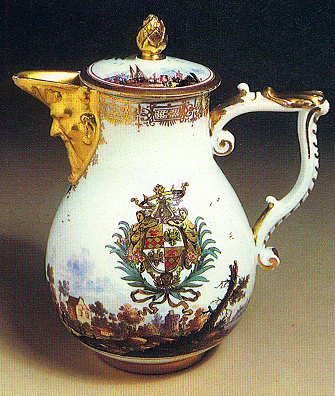 True
200x232
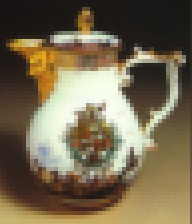 Original
50x58
(cubic spline implies thin plate prior)
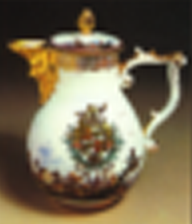 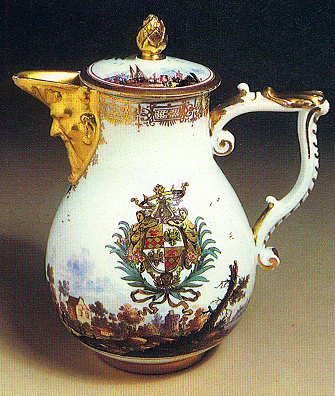 True
200x232
Cubic spline
Next, train the Markov network algorithm on a world of random noise images.
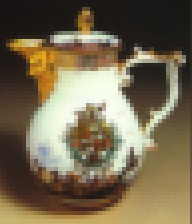 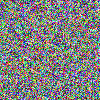 Original
50x58
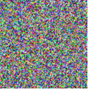 Training images
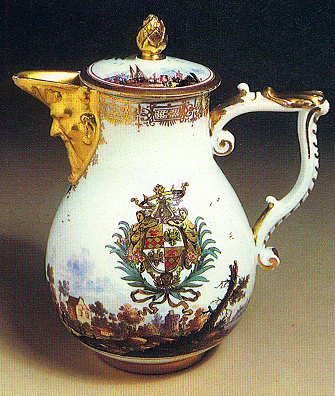 True
The algorithm learns that, in such a world, we add random noise when zoom to a higher resolution.
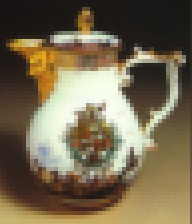 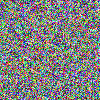 Original
50x58
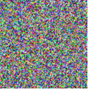 Training images
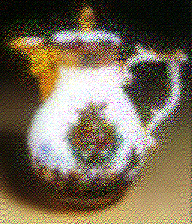 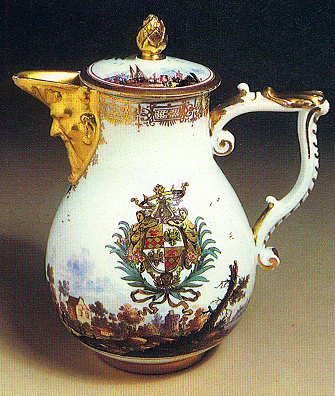 Markov
network
True
Next, train on a world of vertically oriented rectangles.
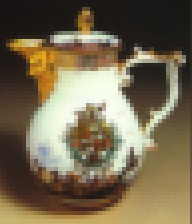 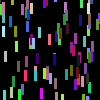 Original
50x58
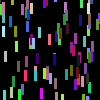 Training images
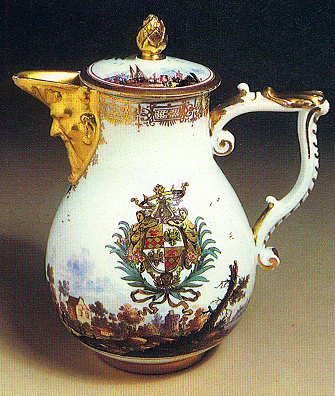 True
The Markov network algorithm hallucinates those vertical rectangles that it was trained on.
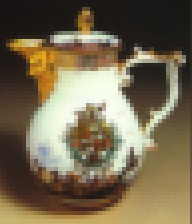 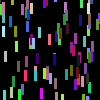 Original
50x58
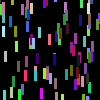 Training images
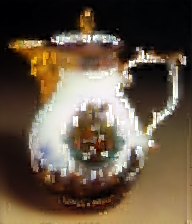 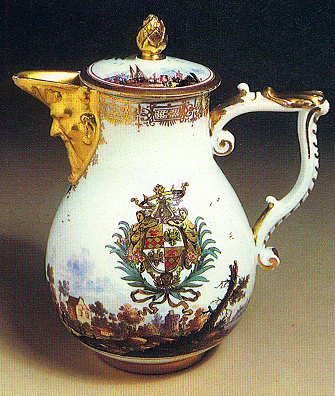 Markov
network
True
Now train on a generic collection of images.
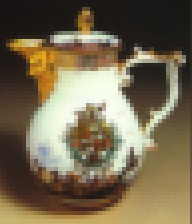 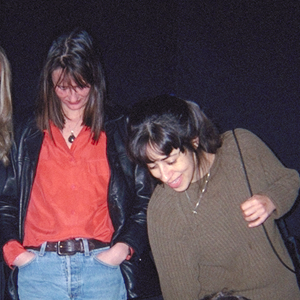 Original
50x58
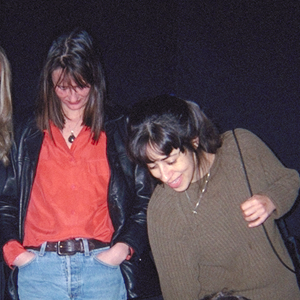 Training images
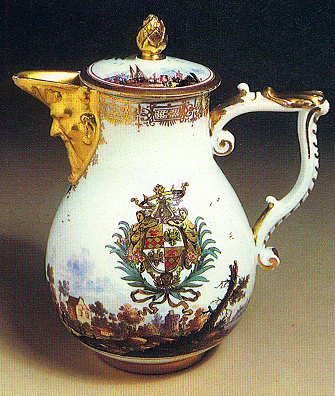 True
The algorithm makes a reasonable guess at the high resolution image, based on its training images.
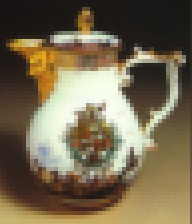 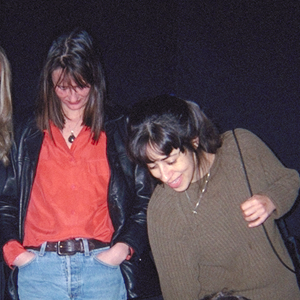 Original
50x58
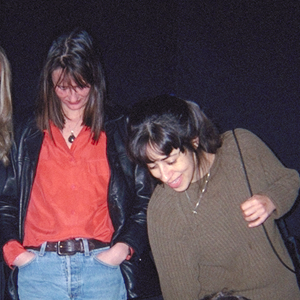 Training images
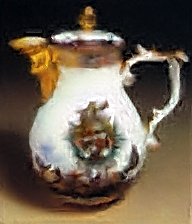 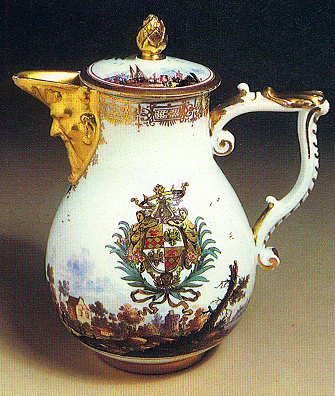 Markov
network
True
Generic training images
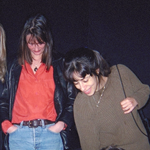 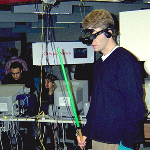 Next, train on a generic set of training images.  Using the same camera as for the test image, but a random collection of photographs.
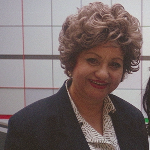 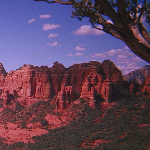 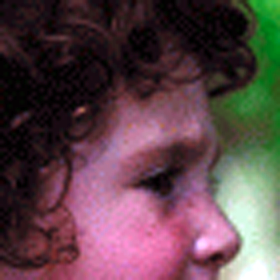 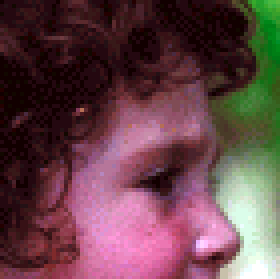 Original
70x70
Cubic Spline
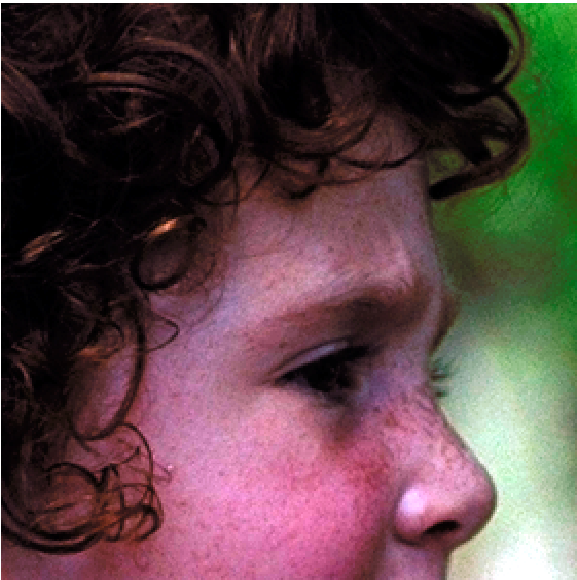 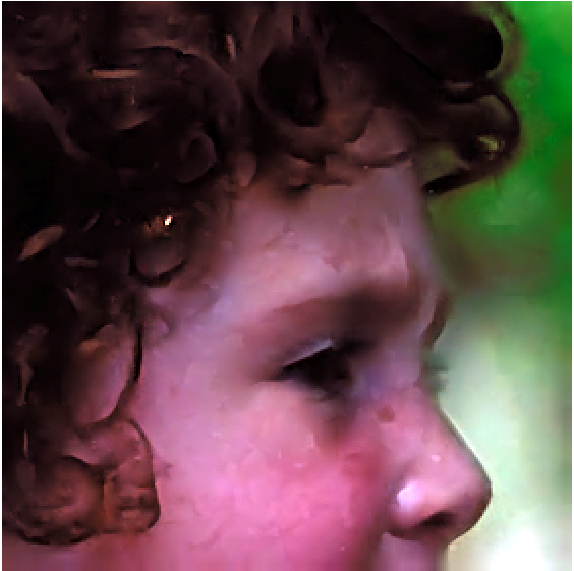 Markov
net, training:
generic
True
280x280
Kodak Imaging Science Technology Lab test.
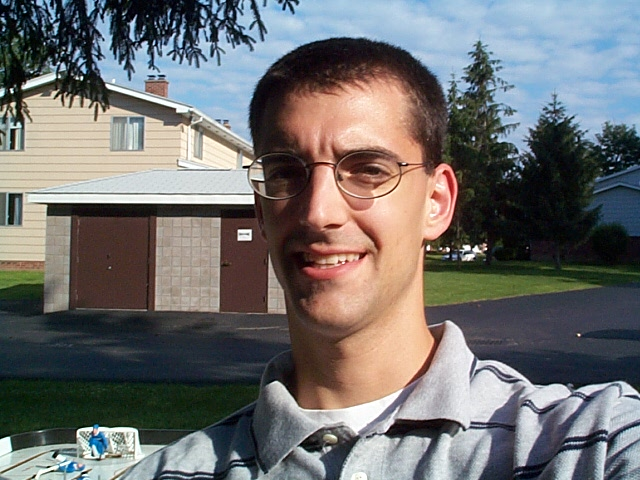 3 test images, 640x480, to be
zoomed up by 4 in each dimension.

8 judges, making 2-alternative, forced-choice comparisons.
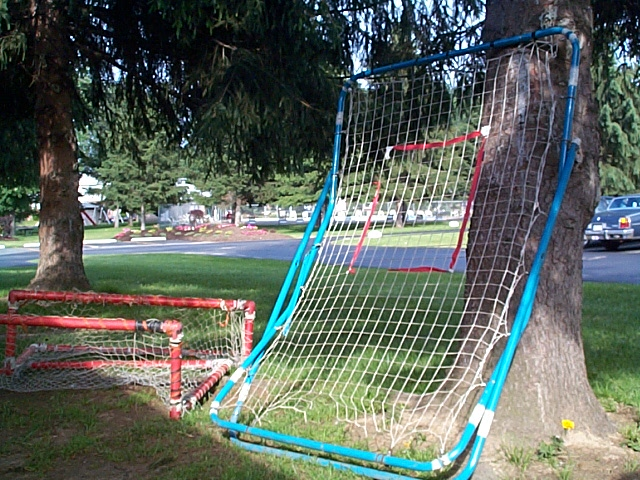 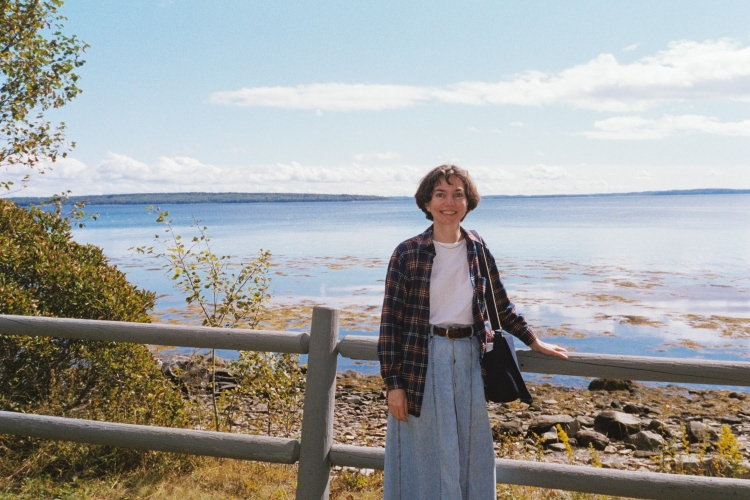 82
Algorithms compared
Bicubic Interpolation
 Mitra's Directional Filter
 Fuzzy Logic Filter
Vector Quantization
 VISTA
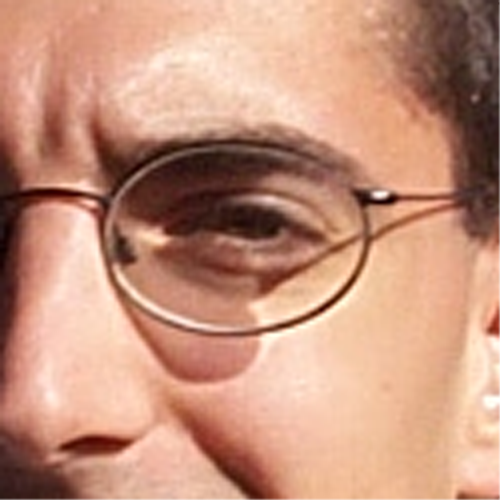 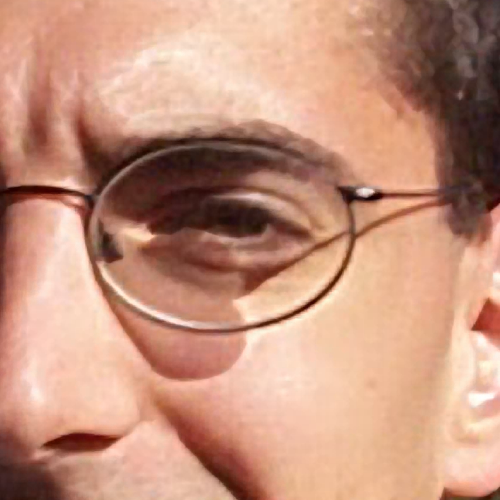 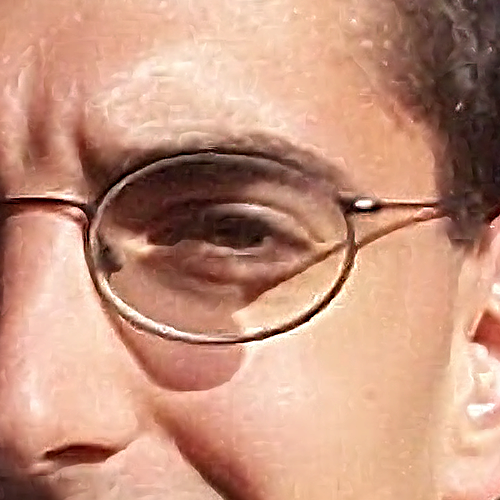 Bicubic spline
Altamira
VISTA
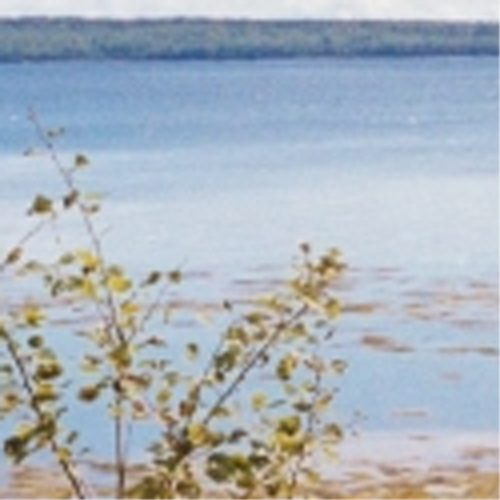 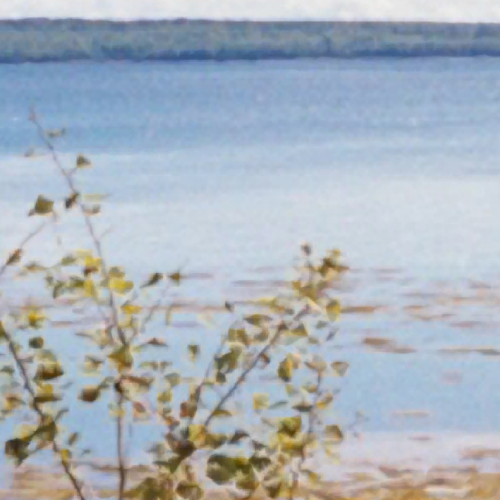 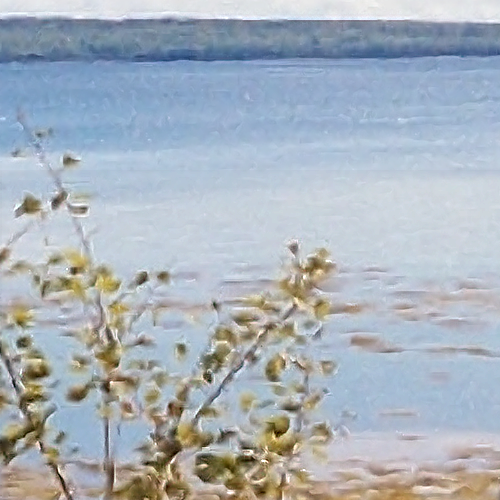 84
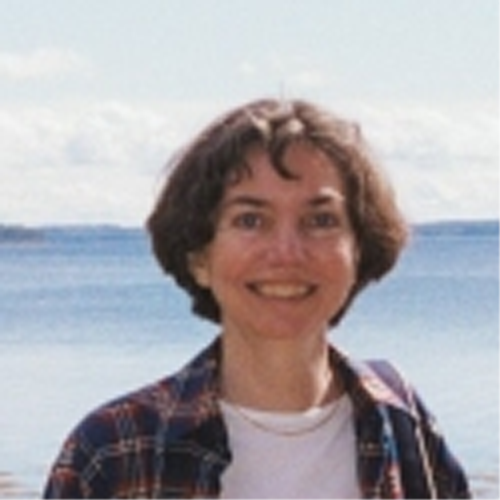 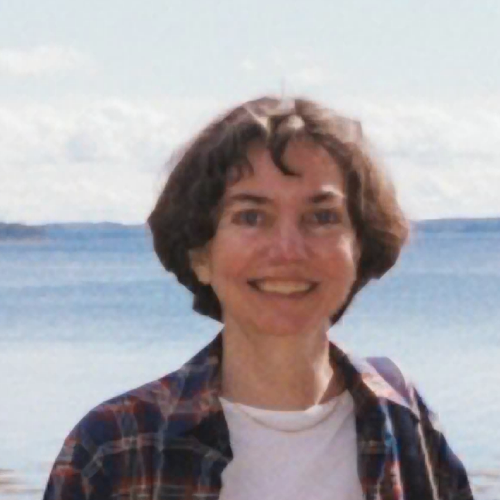 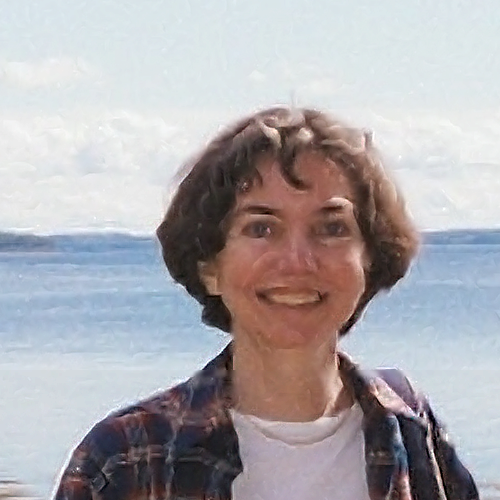 Bicubic spline
Altamira
VISTA
User preference test results
“The observer data indicates that six of the observers ranked
Freeman’s algorithm as the most preferred of the five tested
algorithms. However the other two observers rank Freeman’s algorithm
as the least preferred of all the algorithms….

Freeman’s algorithm produces prints which are by far the sharpest
out of the five algorithms.  However, this sharpness comes at a price
of artifacts (spurious detail that is not present in the original
scene). Apparently the two observers who did not prefer Freeman’s
algorithm had strong objections to the artifacts. The other observers
apparently placed high priority on the high level of sharpness in the
images created by Freeman’s algorithm.”
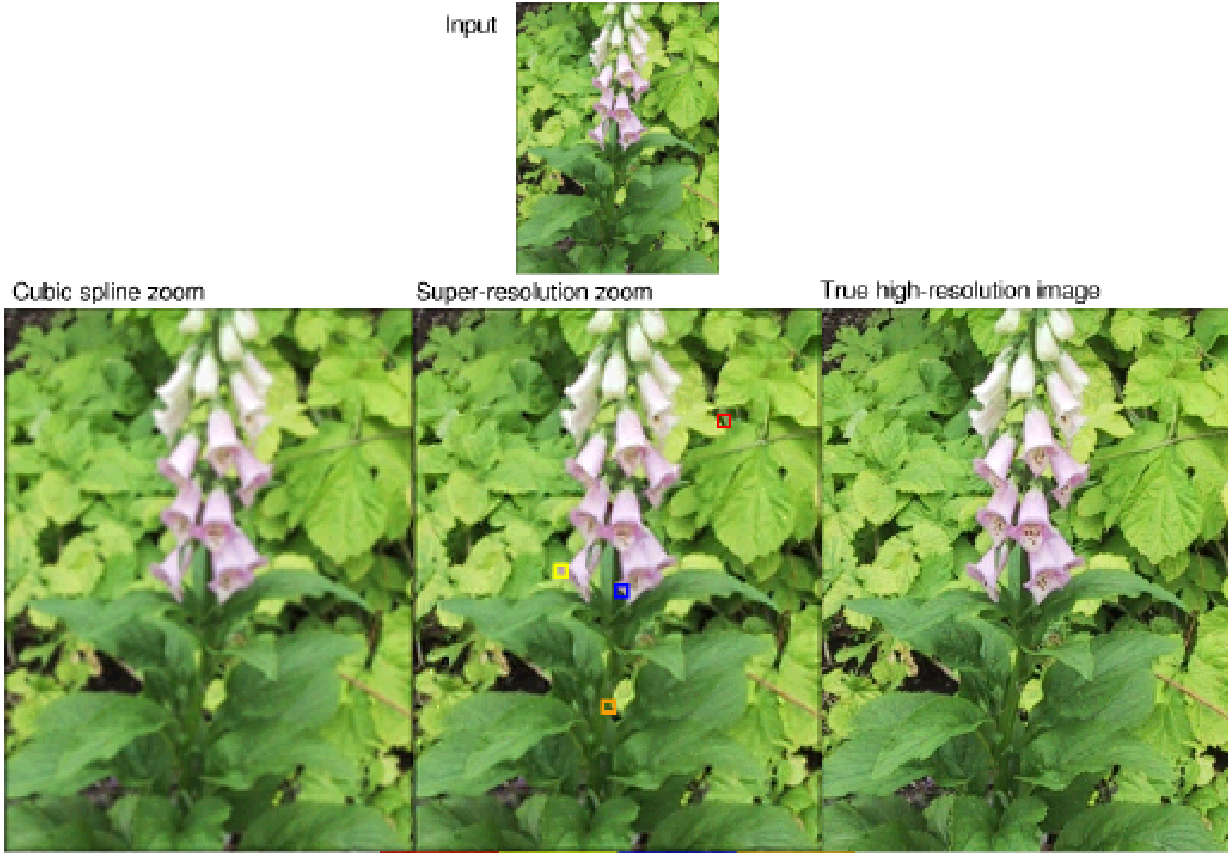 87
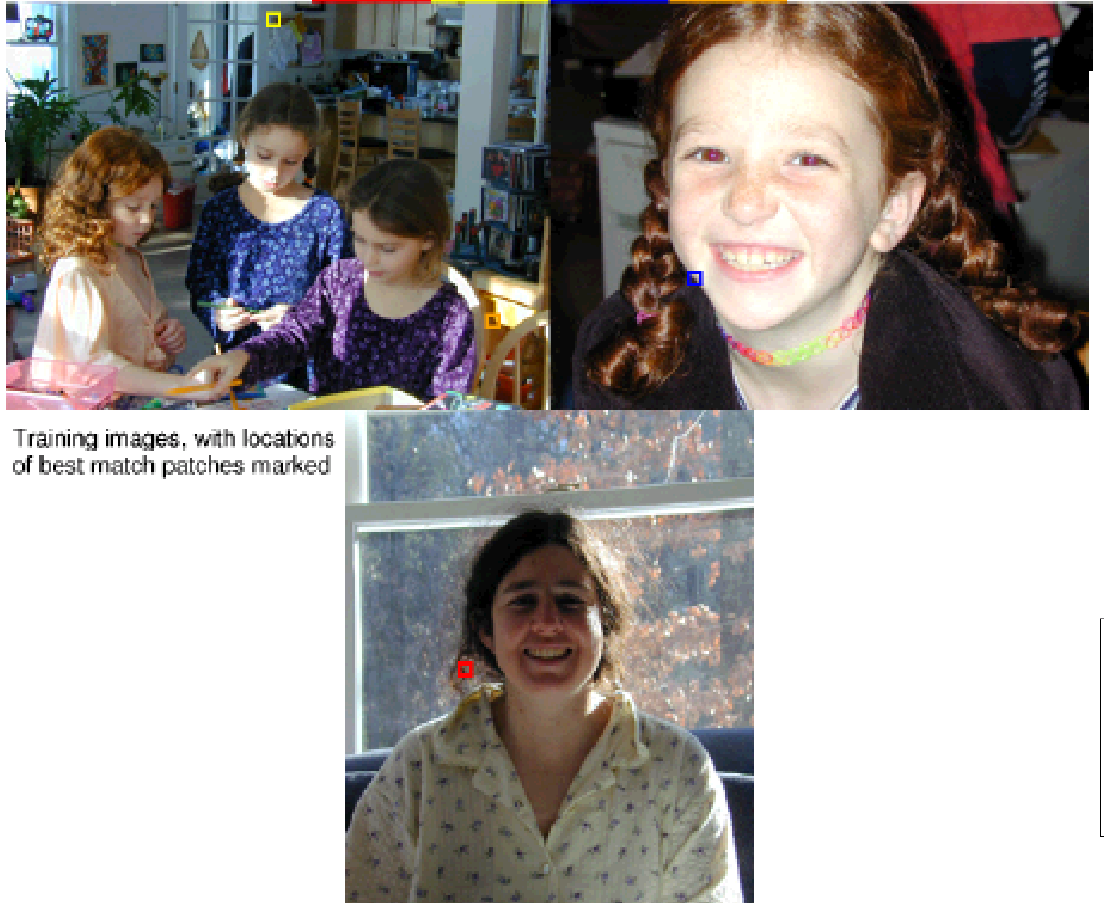 88
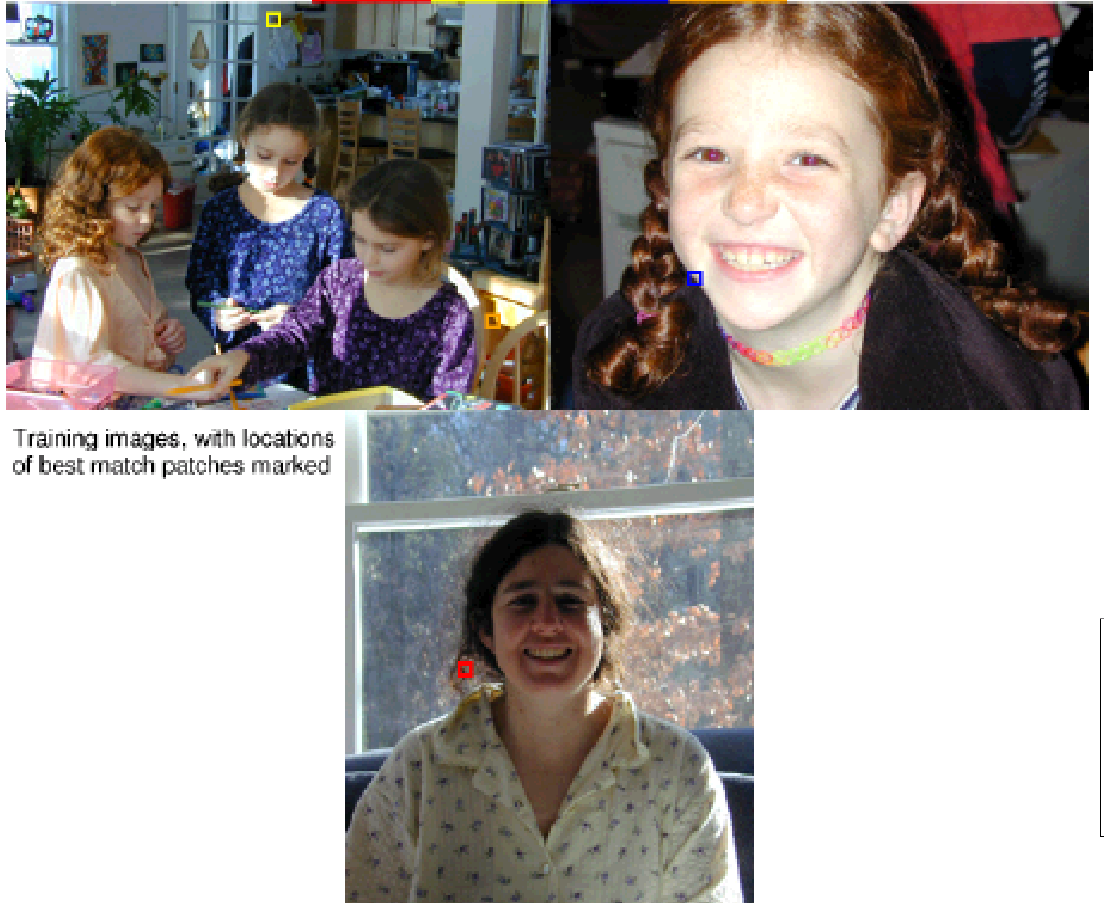 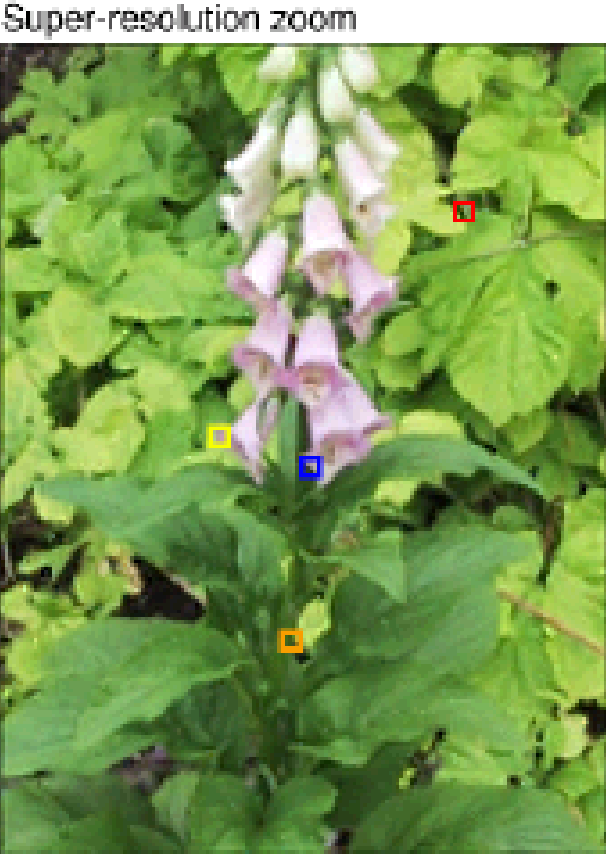 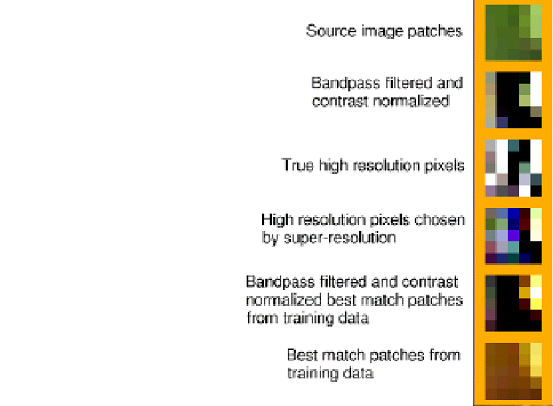 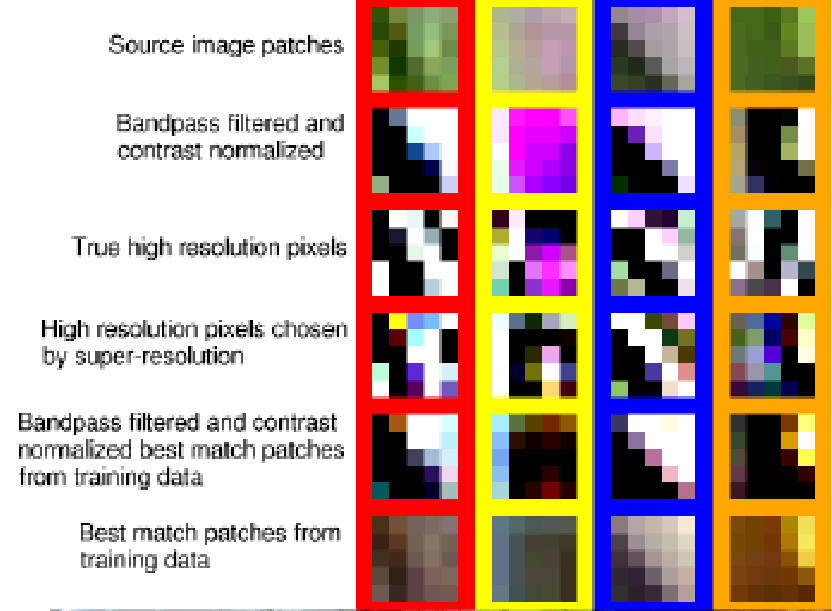 Training images
89
Training image
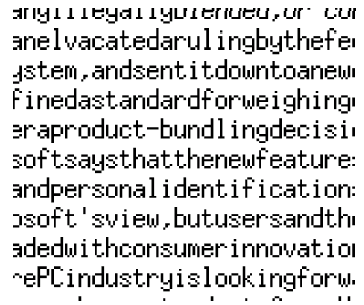 Processed image
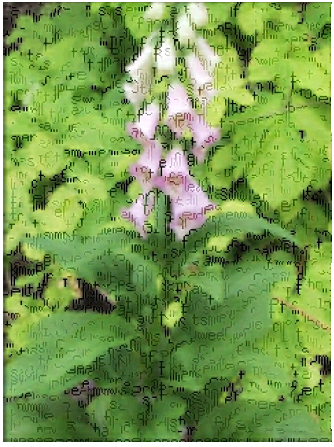 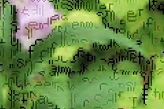 code available online
http://people.csail.mit.edu/billf/project%20pages/sresCode/Markov%20Random%20Fields%20for%20Super-Resolution.html
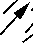 Motion application
image patches
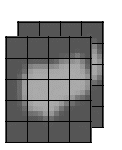 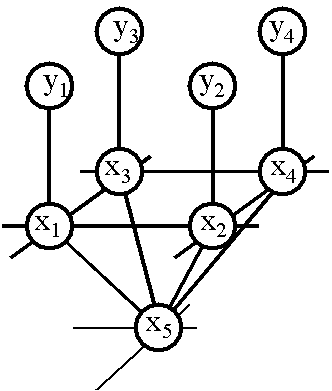 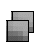 image
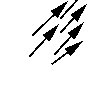 scene patches
scene
What behavior should we see in a motion algorithm?
Aperture problem
Resolution through propagation of information
Figure/ground discrimination
The aperture problem
http://web.mit.edu/persci/demos/Motion&Form/demos/one-square/one-square.html
The aperture problem
motion program demo
Motion analysis: related work
Markov network
Luettgen, Karl, Willsky and collaborators.
Neural network or learning-based
Nowlan & T. J. Senjowski; Sereno.
Optical flow analysis
Weiss & Adelson; Darrell & Pentland; Ju, Black & Jepson; Simoncelli; Grzywacz & Yuille; Hildreth; Horn & Schunk; etc.
96
Motion estimation results
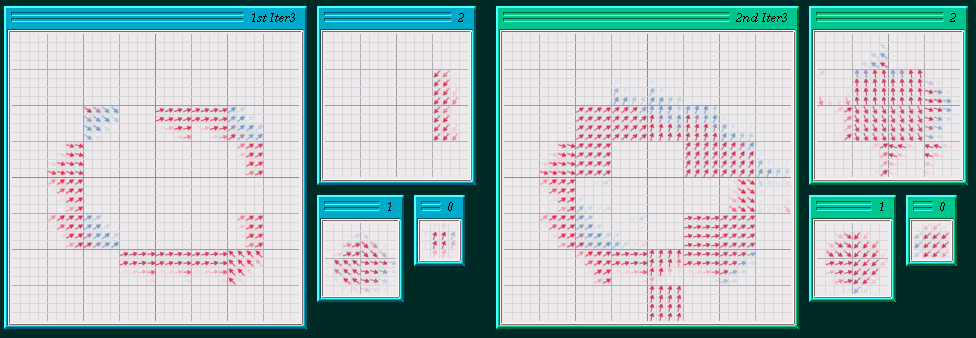 Inference:
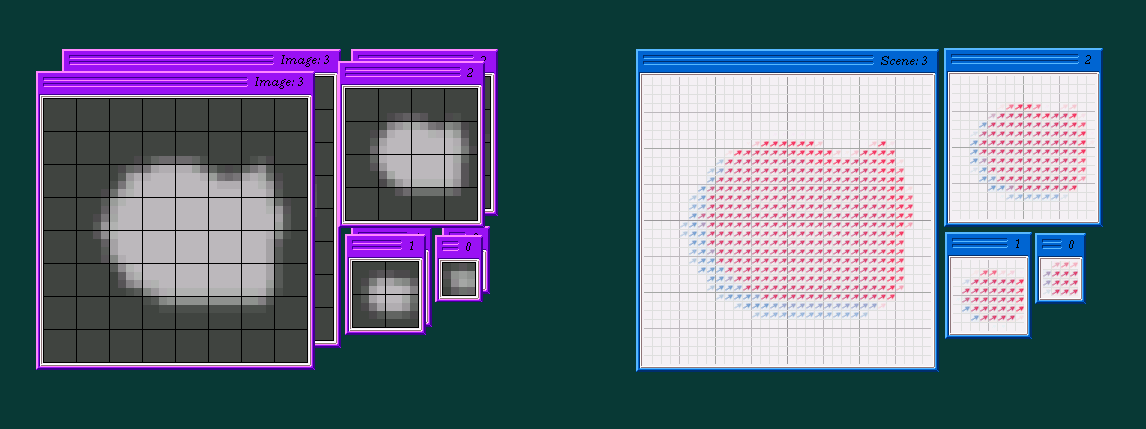 (maxima of scene probability distributions displayed)
Image data
Iterations 0 and 1
Initial guesses only show motion at edges.
Motion estimation results
(maxima of scene probability distributions displayed)
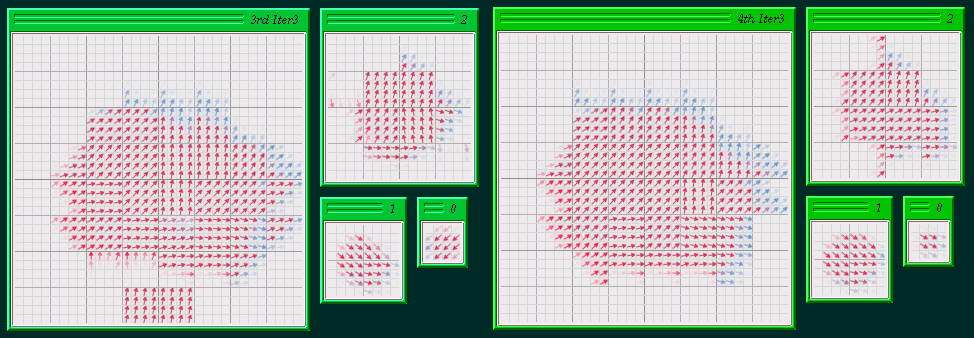 Iterations 2 and 3
Figure/ground still unresolved here.
Motion estimation results
(maxima of scene probability distributions displayed)
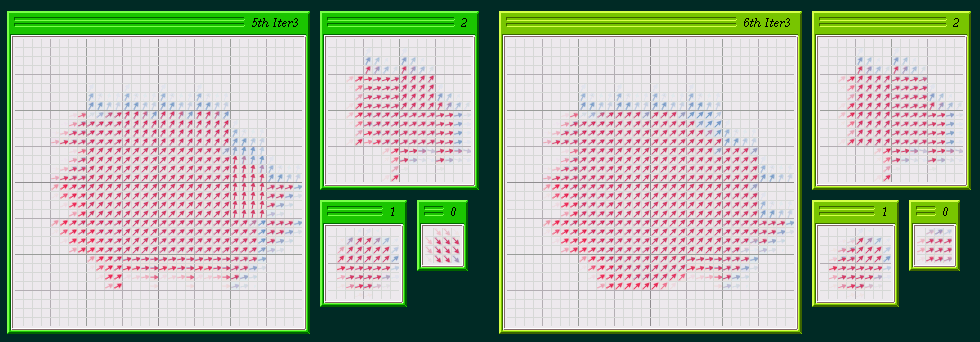 Iterations 4 and 5
Final result compares well with vector quantized true (uniform) velocities.
Vision applications of MRF’s
Stereo
Motion estimation
Labelling shading and reflectance
Segmentation
Many others…
Random Fields for segmentation
I = Image pixels (observed)
h = foreground/background labels (hidden) – one label per pixel
q = Parameters
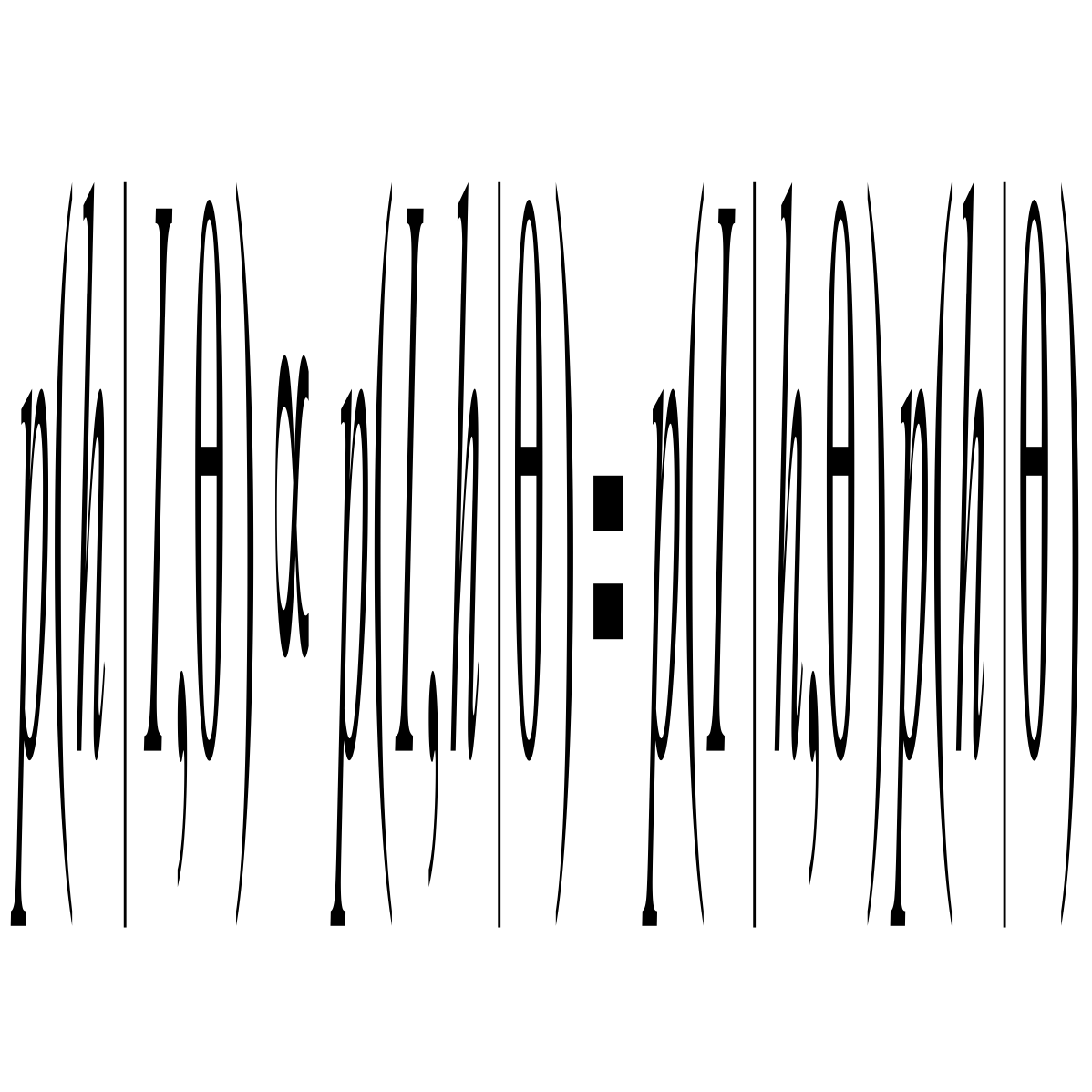 Posterior
Joint
Likelihood
Prior
Generative approach models joint 
 Markov random field (MRF)

2. Discriminative approach models posterior directly
	  Conditional random field (CRF)
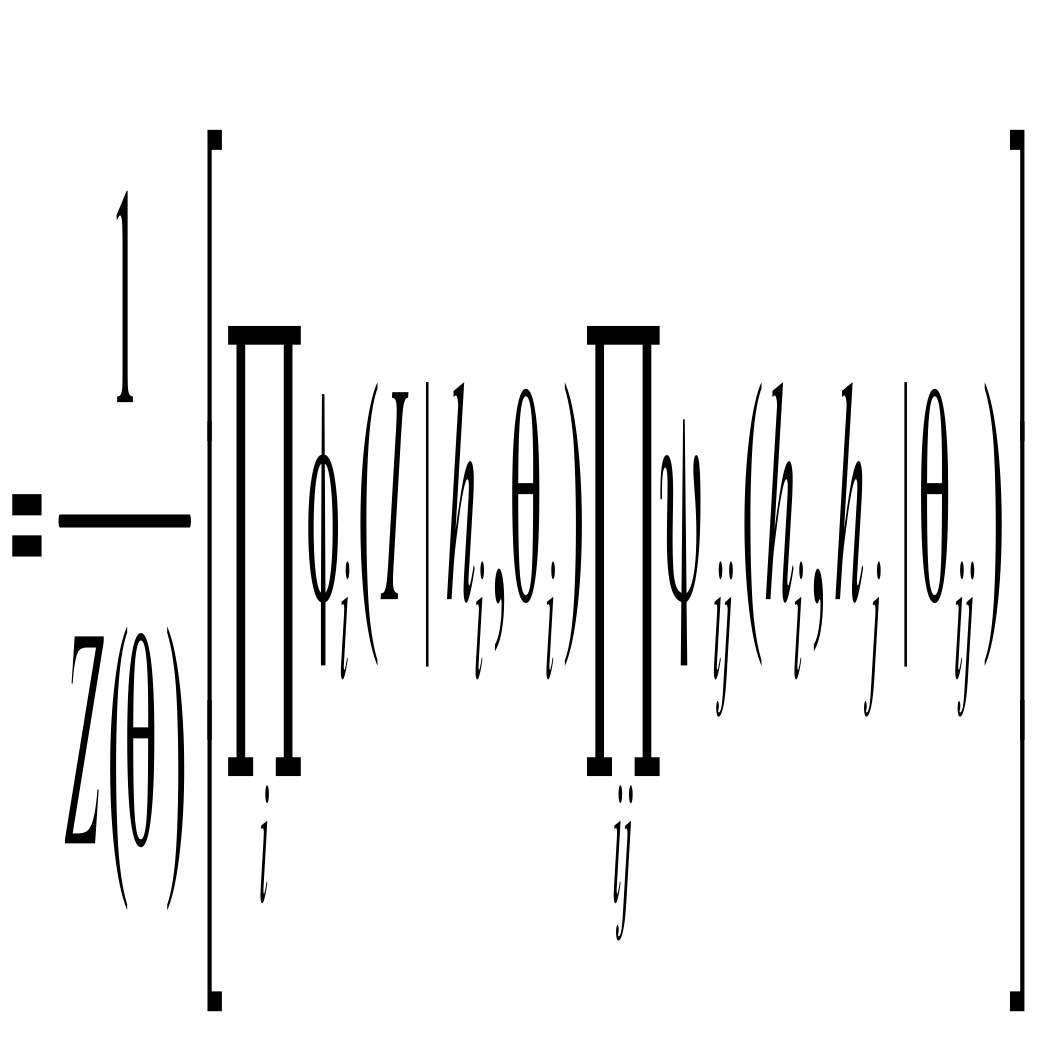 Generative Markov Random Field
Unary Potential
  fi(I|hi,qi)
Pairwise Potential (MRF)
  yij(hi, hj|qij)
hi
h (labels)
Î{foreground,background}
hj
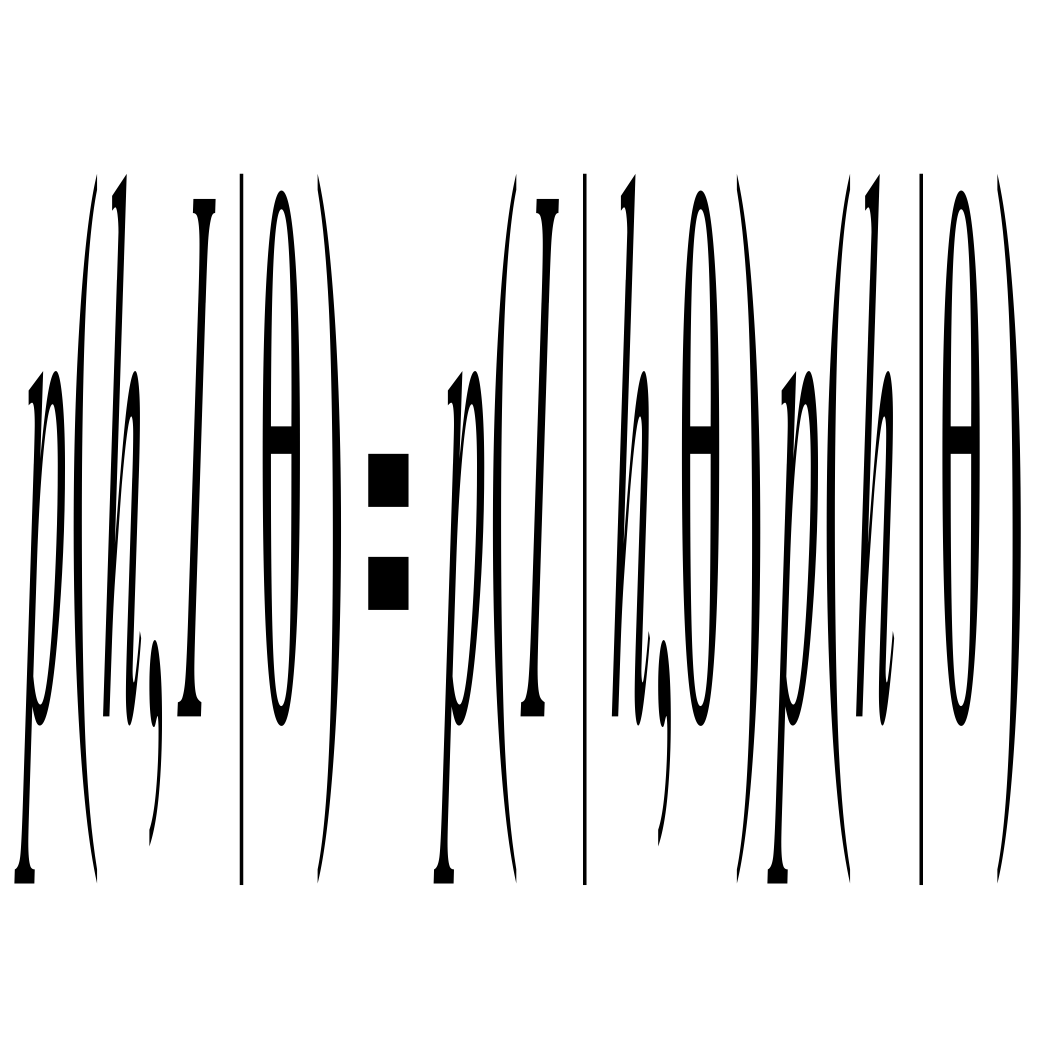 Likelihood
MRF Prior
i
Prior has no dependency on I
j
I (pixels)
Image Plane
Conditional Random Field
hi
hj
Lafferty, McCallum and Pereira 2001
Discriminative approach
i
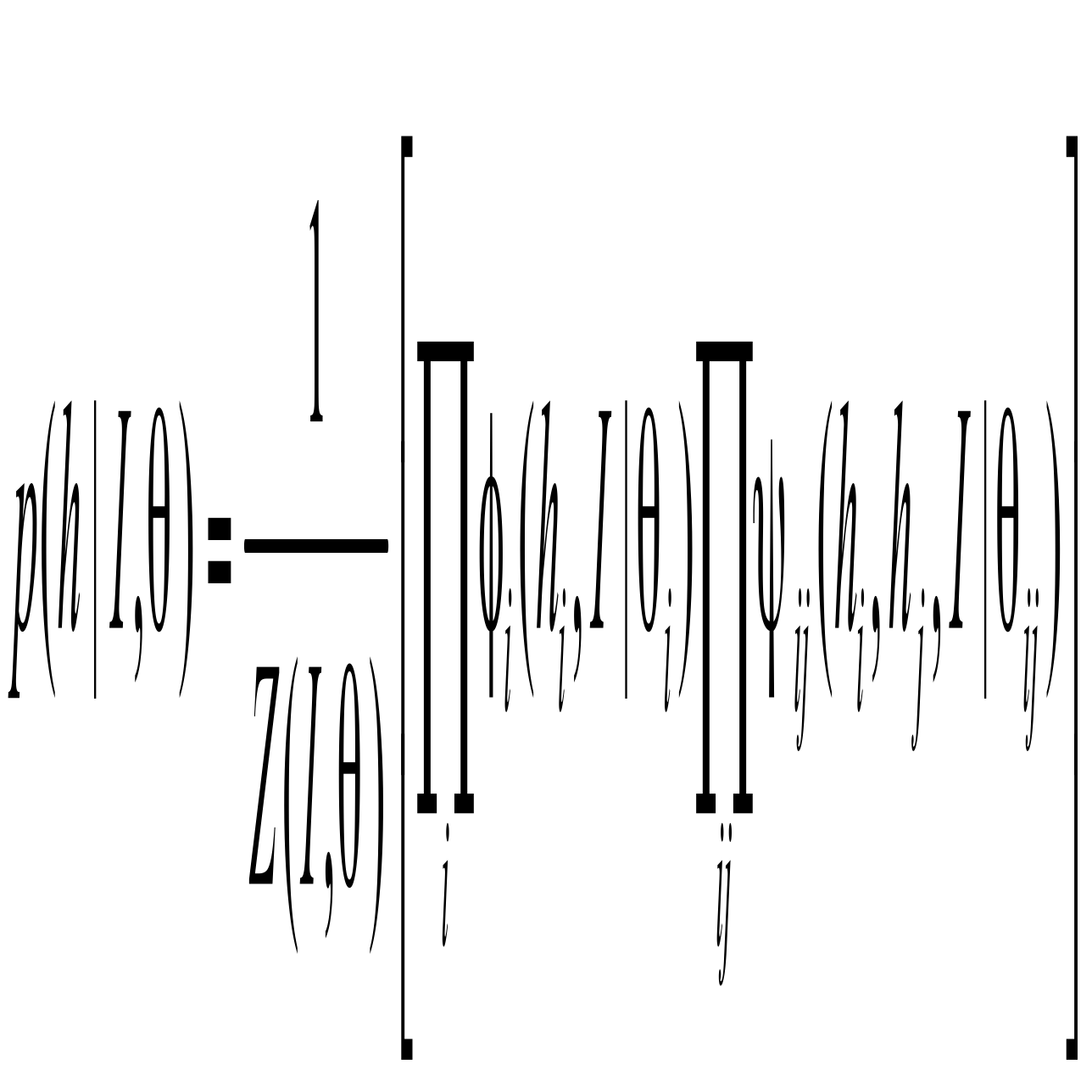 j
I (pixels)
Image Plane
Unary
Pairwise
Dependency on I allows introduction of pairwise terms that make use of image.

 For example, neighboring labels should be similar only if pixel colors are similar  Contrast term
e.g Kumar and Hebert 2003
OBJCUT
hi
Kumar, Torr & Zisserman 2005
hj
Unary
Pairwise
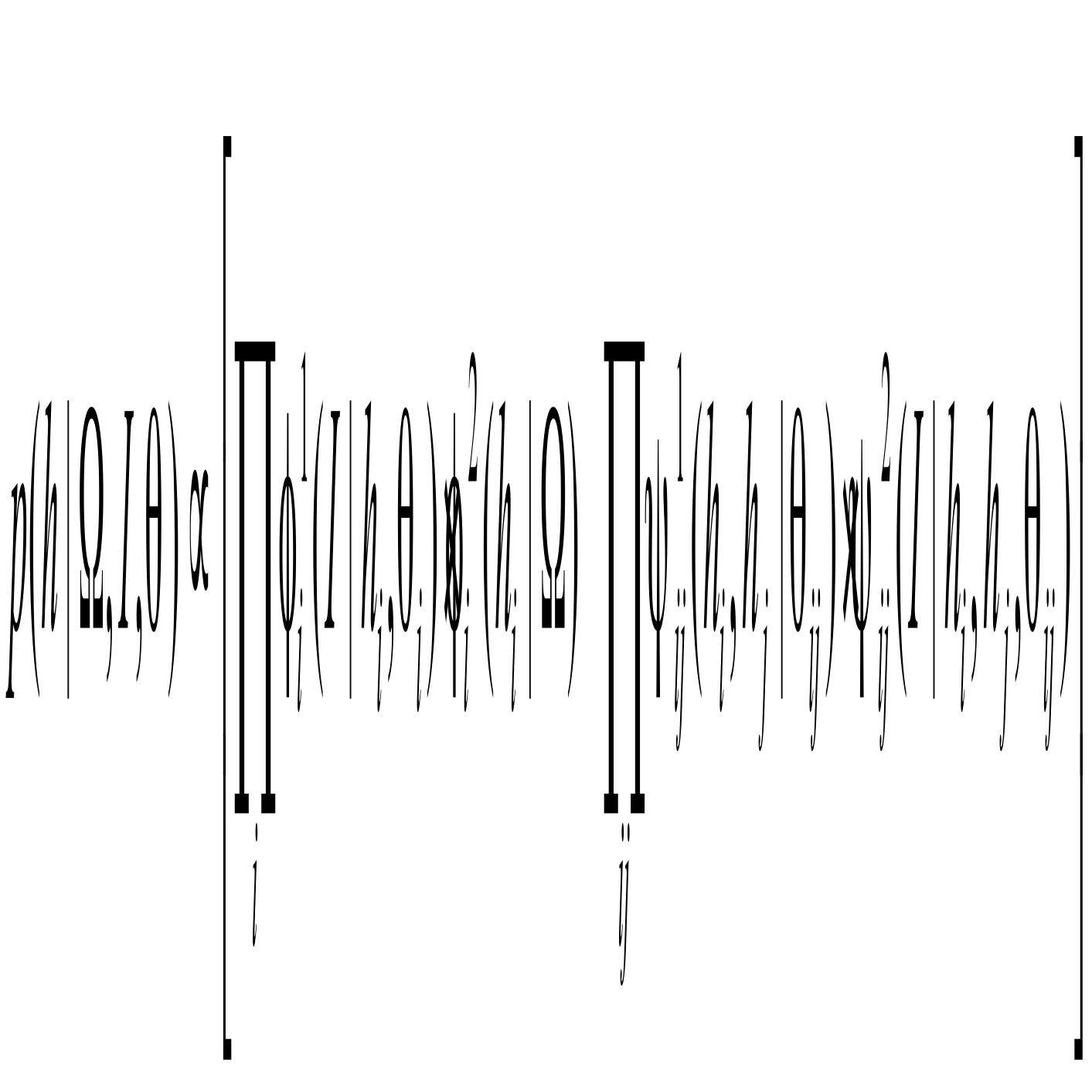 i
Color Likelihood
Distance from Ω
Label smoothness
Contrast
j
I (pixels)
Figure from Kumar et al., CVPR 2005
Ω (shape parameter)
Image Plane
Ω is a shape prior on the labels from a Layered Pictorial Structure (LPS) model

 Segmentation by:

- Match LPS model to image (get number of samples, each with a different pose

Marginalize over the samples using a single graph cut 
[Boykov & Jolly, 2001]
OBJCUT:Shape prior - Ω - Layered Pictorial Structures (LPS)
Generative model
Composition of parts + spatial layout
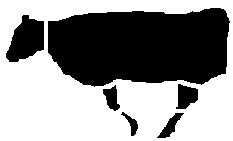 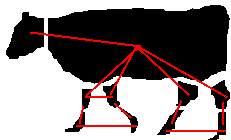 Layer 2
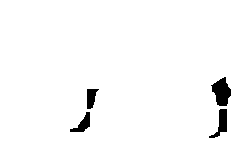 Spatial Layout
(Pairwise Configuration)
Layer 1
Parts in Layer 2 can occlude parts in Layer 1
Kumar, et al. 2004, 2005
OBJCUT: Results
Using LPS Model for Cow
In the absence of a clear boundary between object and background
Image
Segmentation
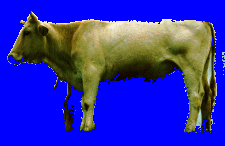 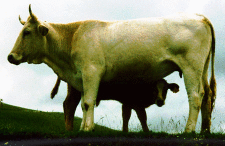 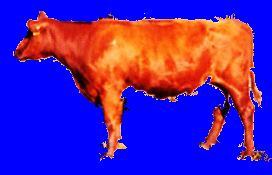 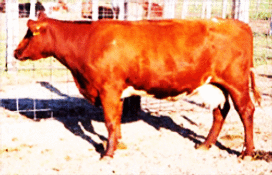 Outline of MRF section
Inference in MRF’s.
Gibbs sampling, simulated annealing
Iterated conditional modes (ICM)
Belief propagation
Application example—super-resolution
Graph cuts
Variational methods
Learning MRF parameters.
Iterative proportional fitting (IPF)
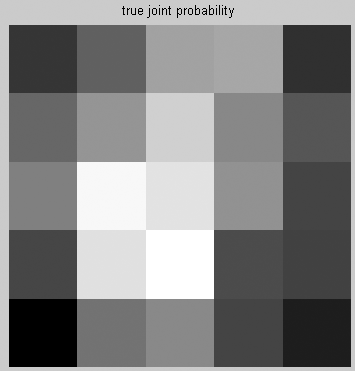 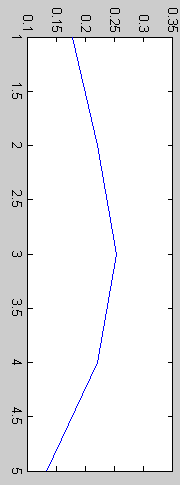 True joint probability
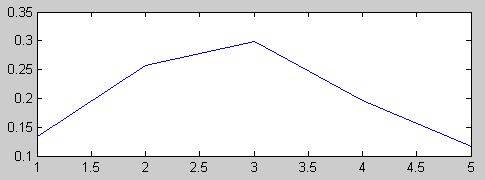 Observed marginal distributions
Initial guess at joint probability
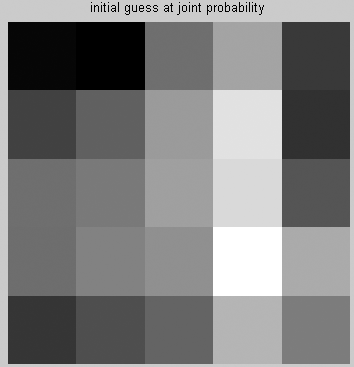 IPF update equation, for maximum likelihood estimate of clique potentials
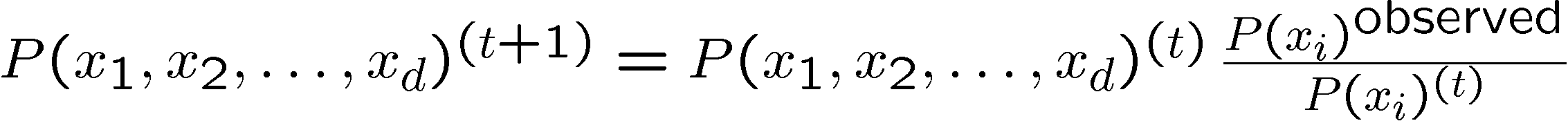 Scale the previous iteration’s estimate for the joint probability by the ratio of the true to the predicted marginals.

Gives gradient ascent in the likelihood of the joint probability, given the observations of the marginals.
See:  Michael Jordan’s book on graphical models
Convergence to correct marginals by IPF algorithm
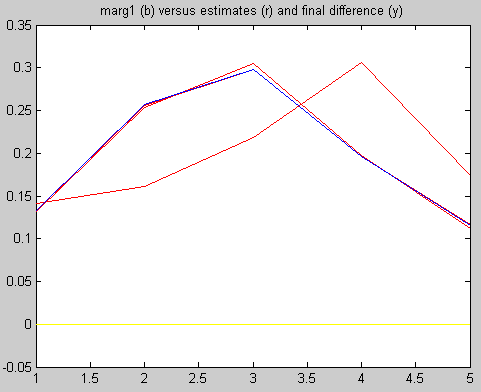 Convergence of to correct marginals by IPF algorithm
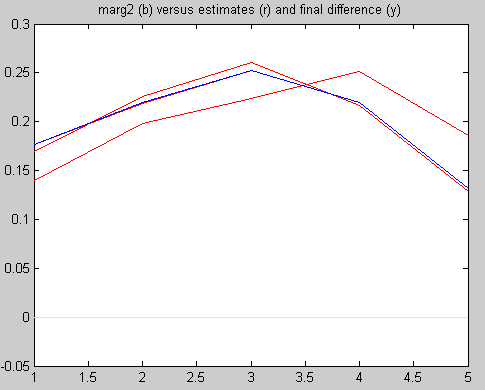 IPF results for this example: comparison of joint probabilities
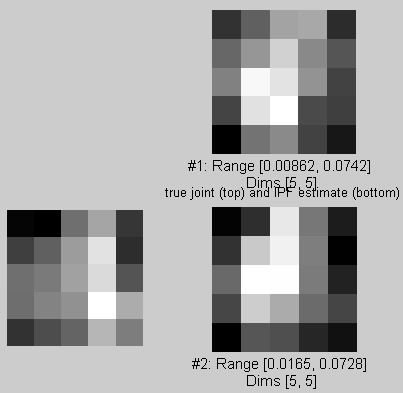 True joint probability
Initial guess
Final maximum
entropy estimate
Application to MRF parameter estimation
Can show that for the ML estimate of the clique potentials, fc(xc), the empirical marginals equal the model marginals,

Because the model marginals are proportional to the clique potentials, we have the IPF update rule for fc(xc), which scales the model marginals to equal the observed marginals:


Performs coordinate ascent in the likelihood of the MRF parameters, given the observed data.
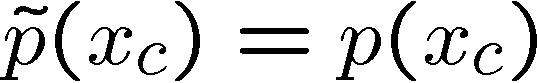 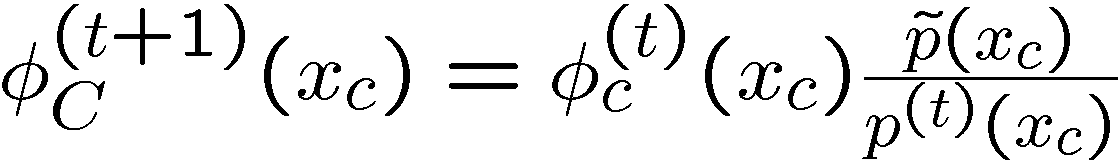 Reference:  unpublished notes by Michael Jordan, and by Roweis: http://www.cs.toronto.edu/~roweis/csc412-2004/notes/lec11x.pdf
Learning MRF parameters, labeled data
Iterative proportional fitting lets you make a maximum likelihood estimate a joint distribution from observations of various marginal distributions.
Applied to learning MRF clique potentials: 
	(1) measure the pairwise marginal statistics (histogram state co-occurrences in labeled training data).  
	(2) guess the clique potentials (use measured marginals to start).  
	(3)  do inference to calculate the model’s marginals for every node pair.
	(4) scale each clique potential for each state pair by the empirical over model marginal